Parto y Neonatología equina
Producción Equina I
2023
 -
Introducción
Parto
 
Evaluación de la placenta

 Cuidados básicos del potrillo recién nacido
Manejo de Sistema de Partos
Sistemas controlados
Yeguas caracterizadas de acuerdo a controles gestacionales e historia
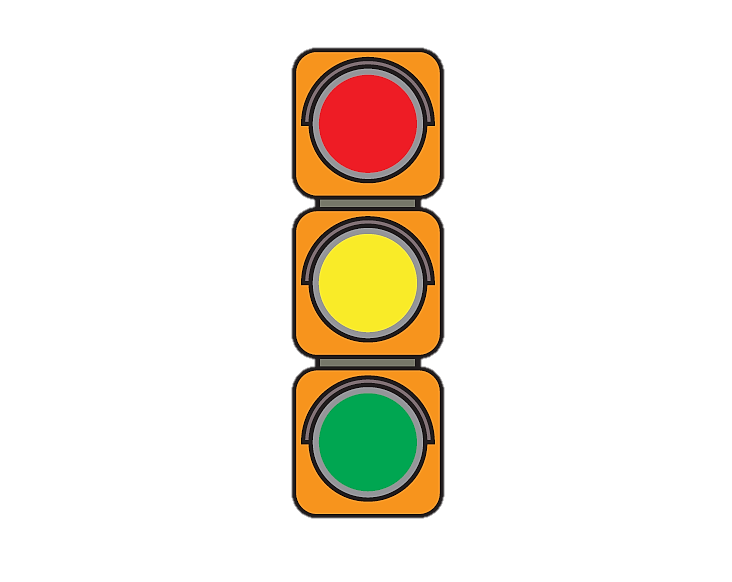 Alto riesgo
Mediano riesgo
Bajo riesgo
Preparados para emergencias preparto, en el parto o post parto
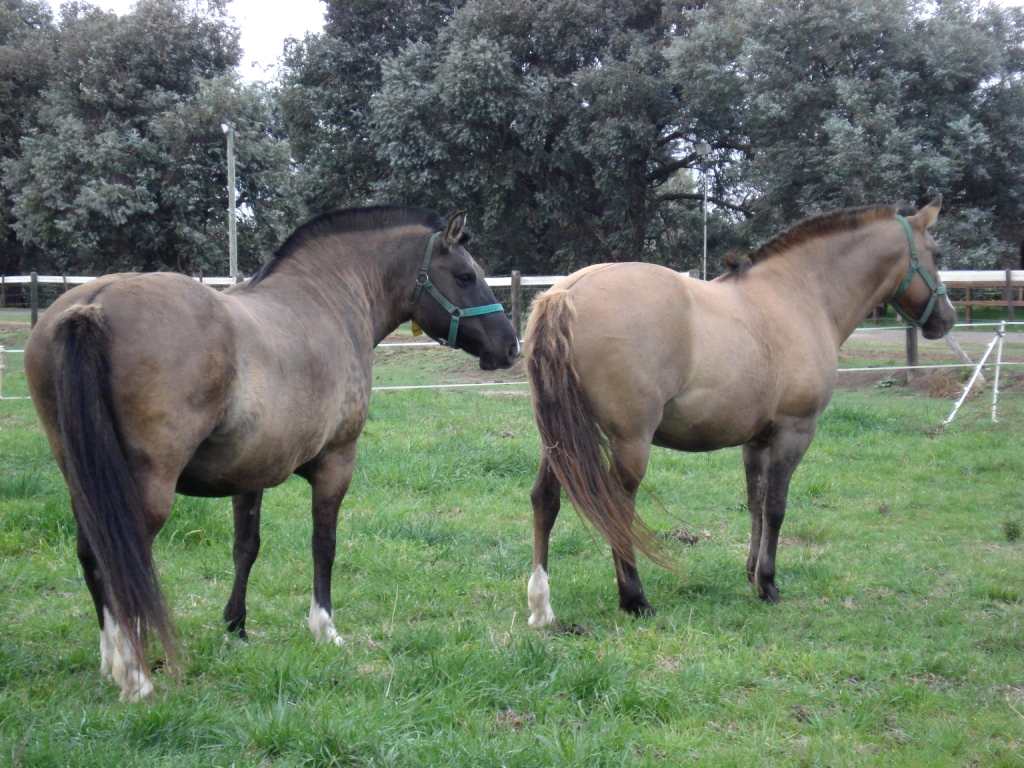 Sistema de Partos Semi-Intensivo
Personal:
c/ o s/ Sereno
 c/ o s/ MV Residente
Instalaciones:
Lote
Campo
 Lote
 Piquete
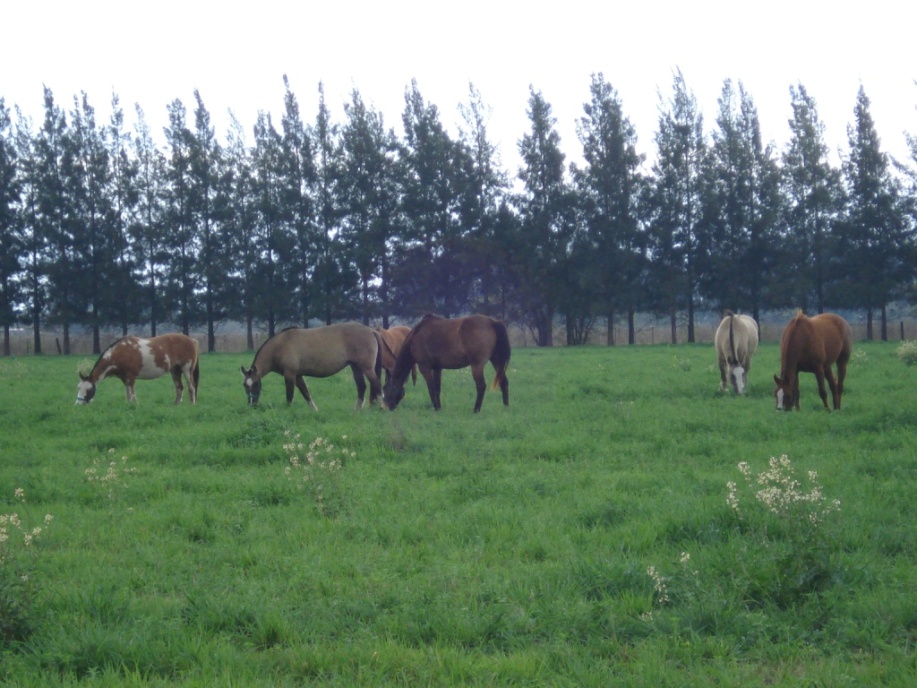 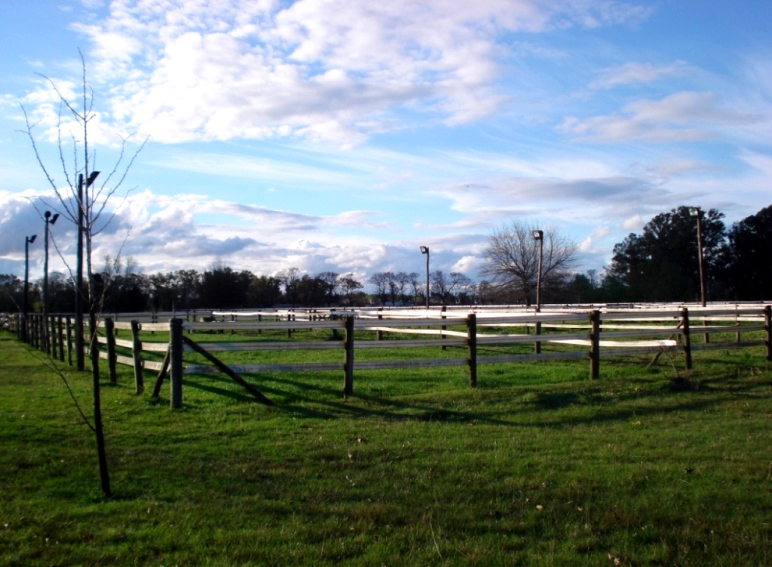 Piquete
Campo
Sistema de Partos Semi-Intensivo
Control  y seguimiento del parto
Confinamiento
Concentración de patógenos


< Necesidad de instalaciones y personal (< inversión)
Depende de:
Tipo de instalación
Manejo
Personal 
Clima
Sistema de Partos Intensivo
Personal
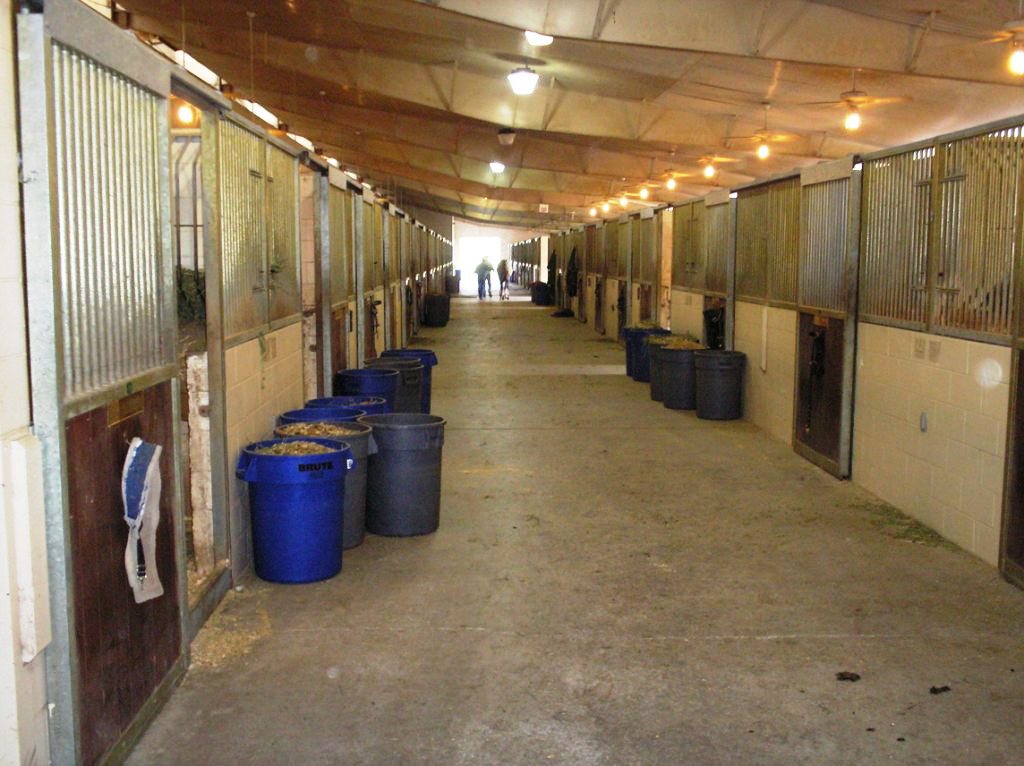 Sereno
MV Residente
Encargado
Instalaciones
Corral de encierre
Box
Sistema de Partos Intensivo
Todas las yeguas o pariciones importantes /difíciles
 Yeguas fácilmente visualizables
 > Control del parto
 Confinamiento nocturno         Sanidad  
 Concentración de patógenos
 Necesidad de higiene
 Necesidad de instalaciones y personal
Alarmas de Parto
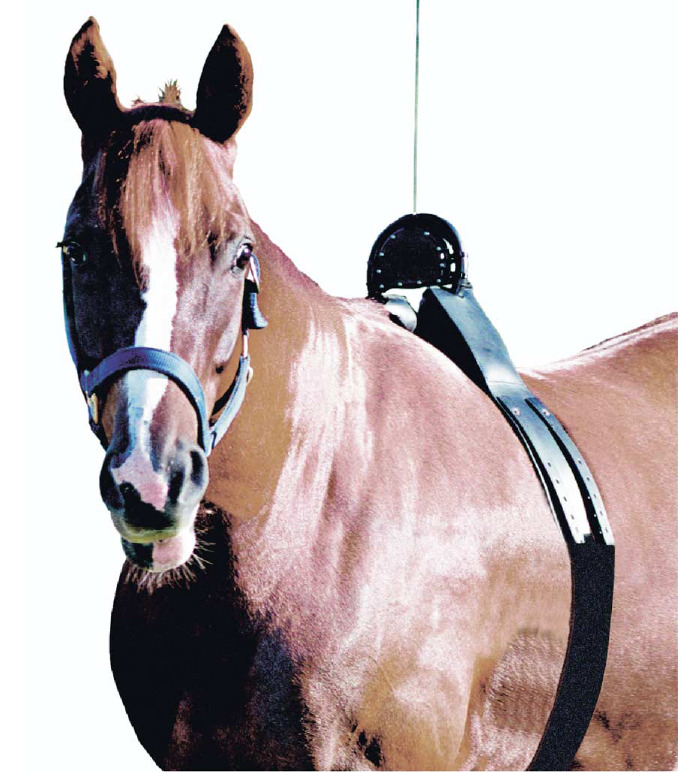 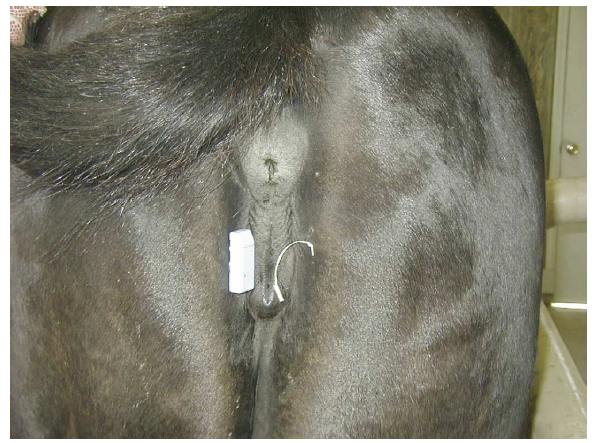 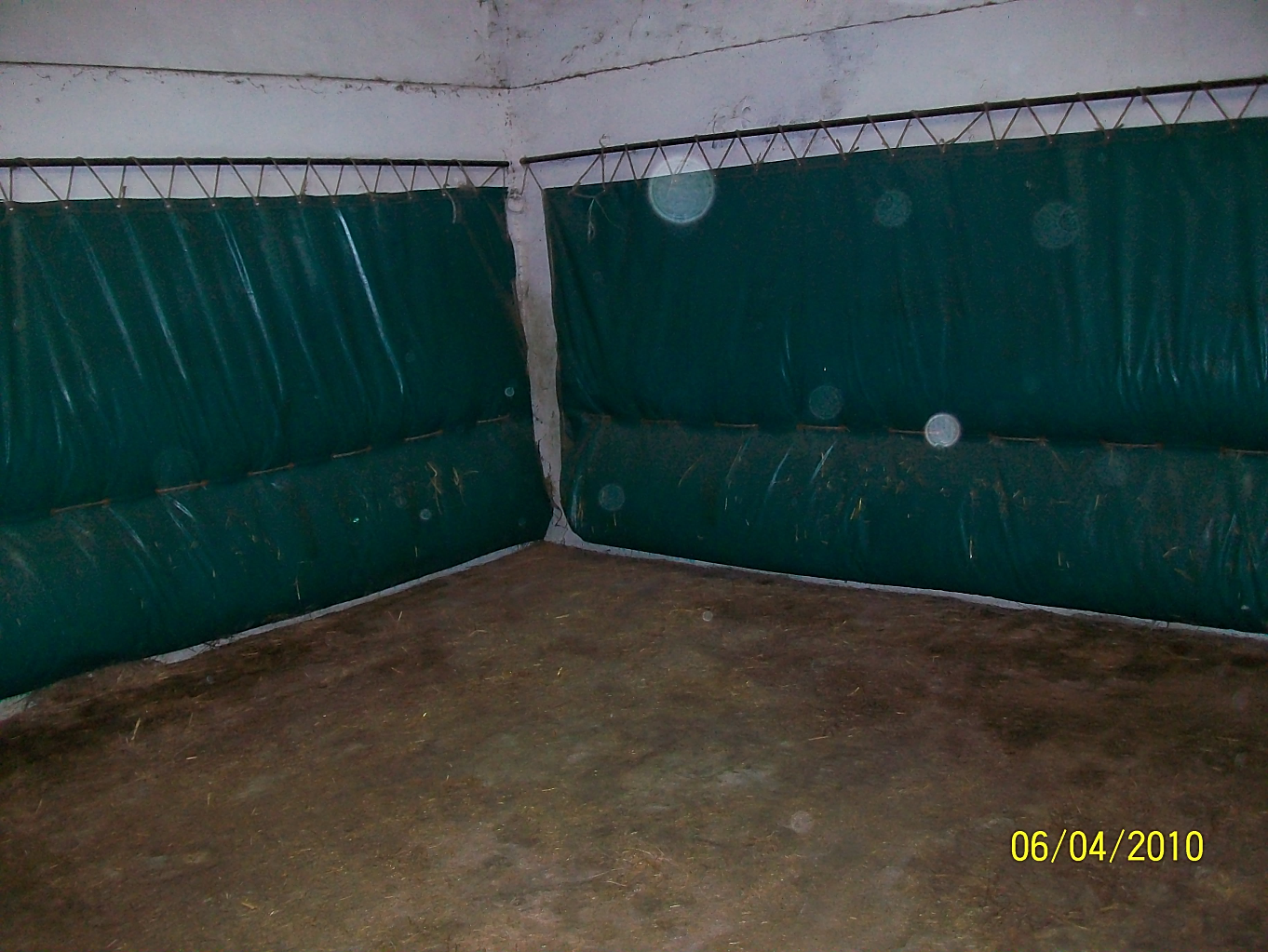 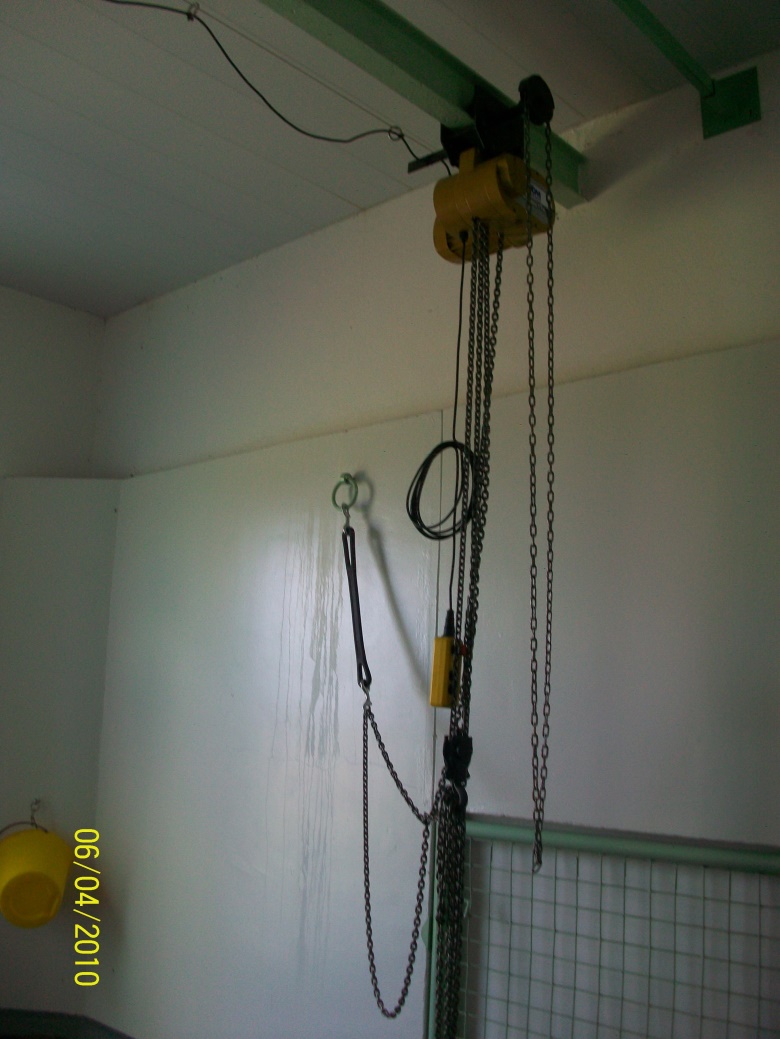 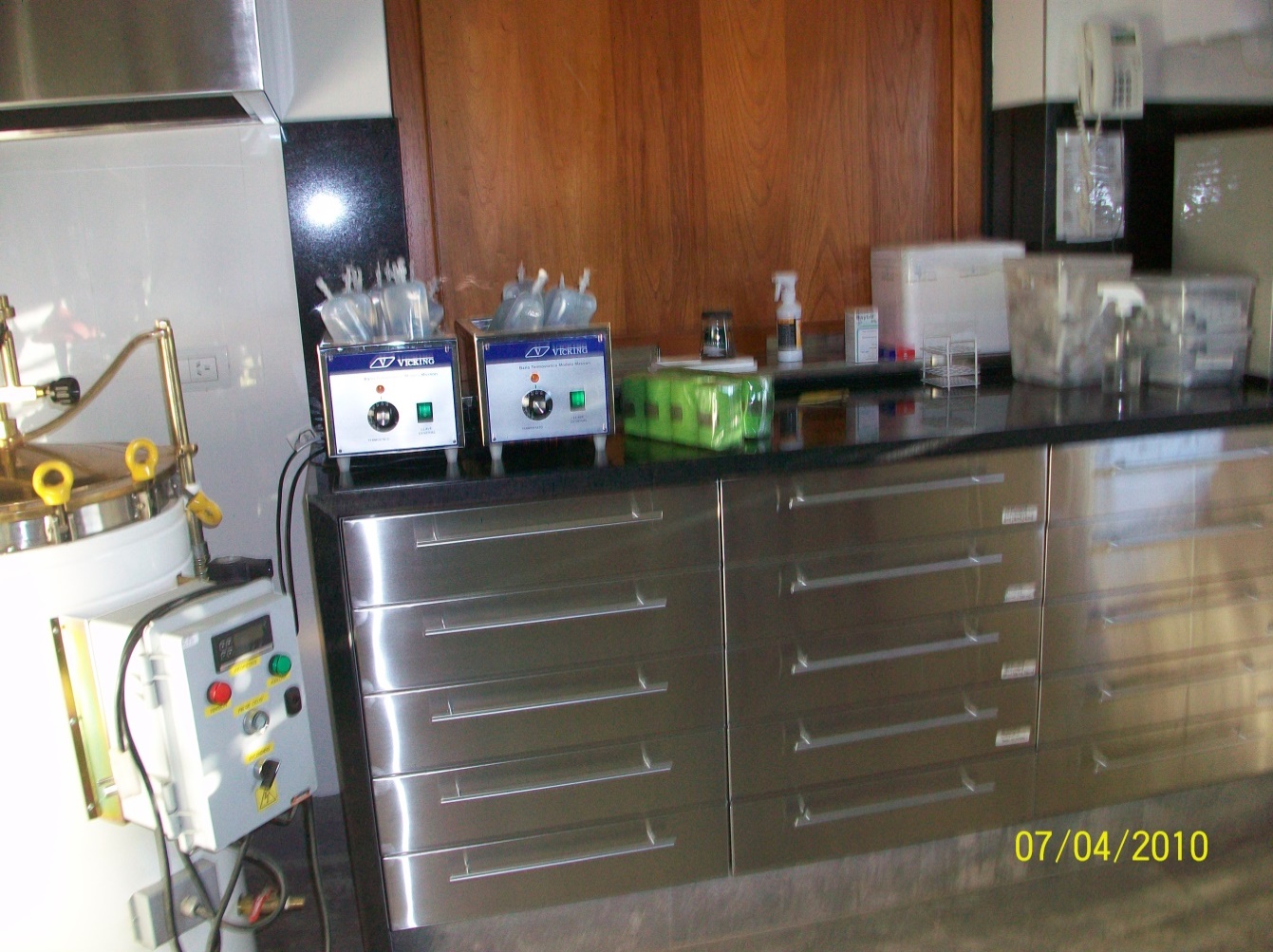 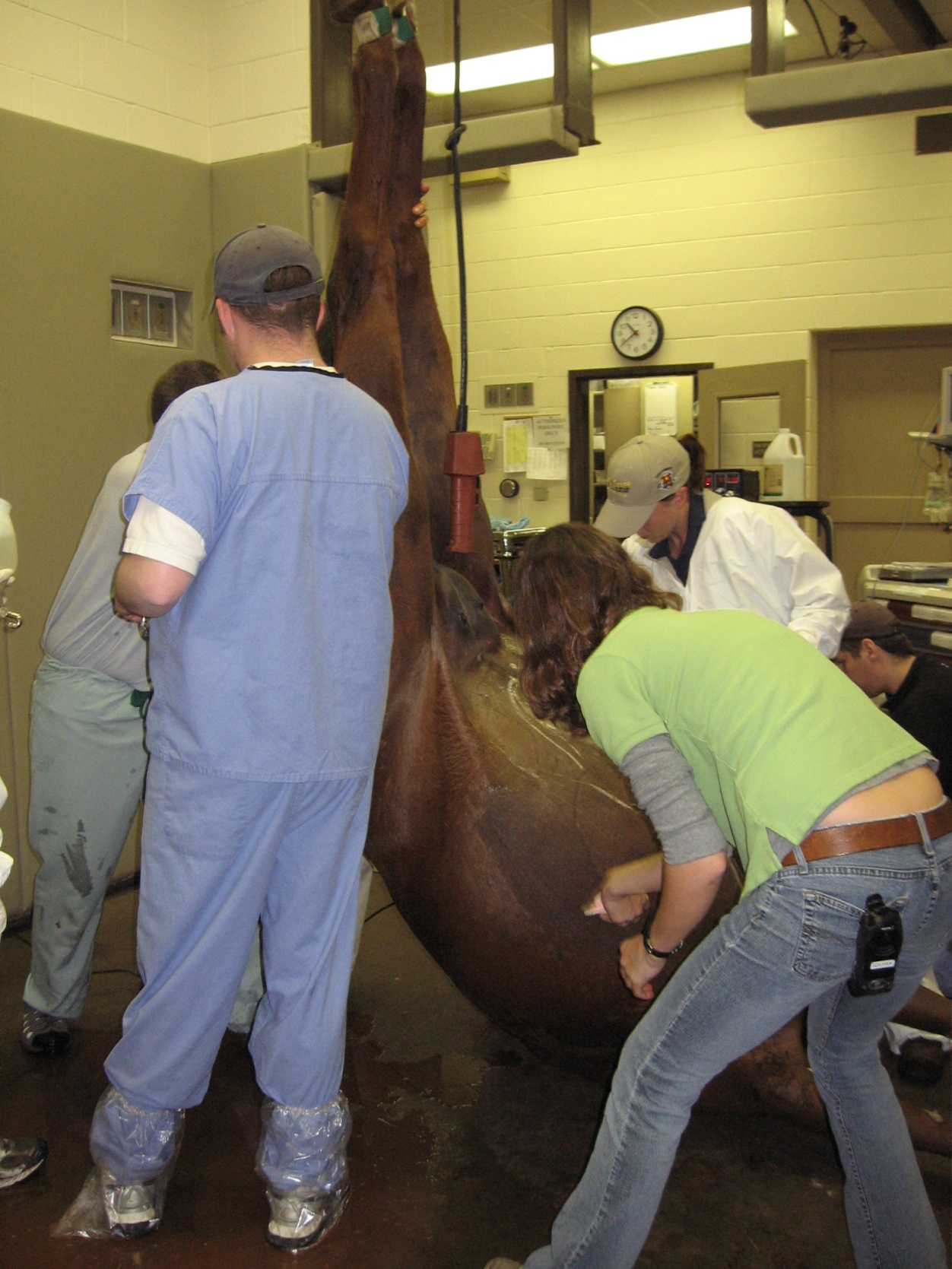 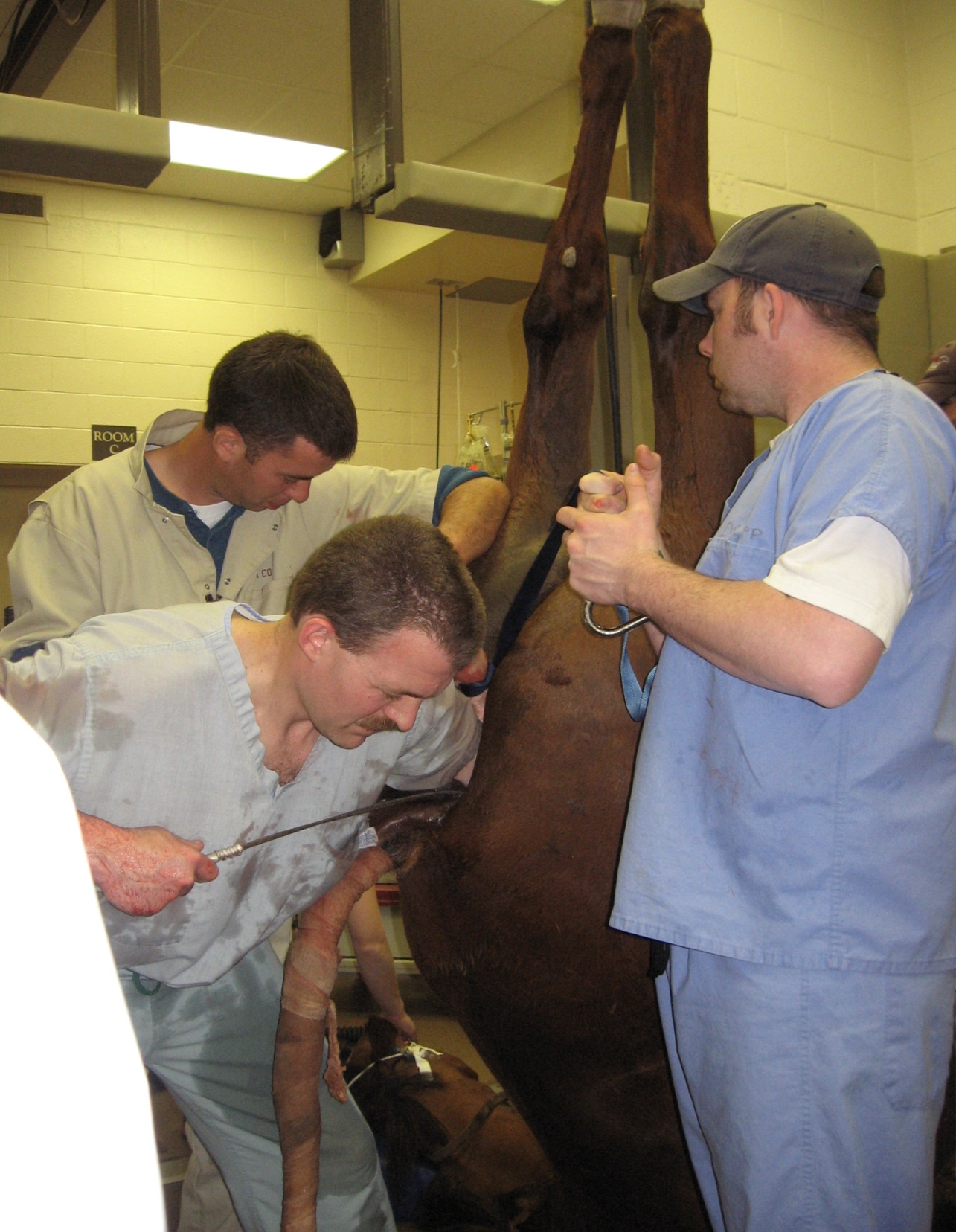 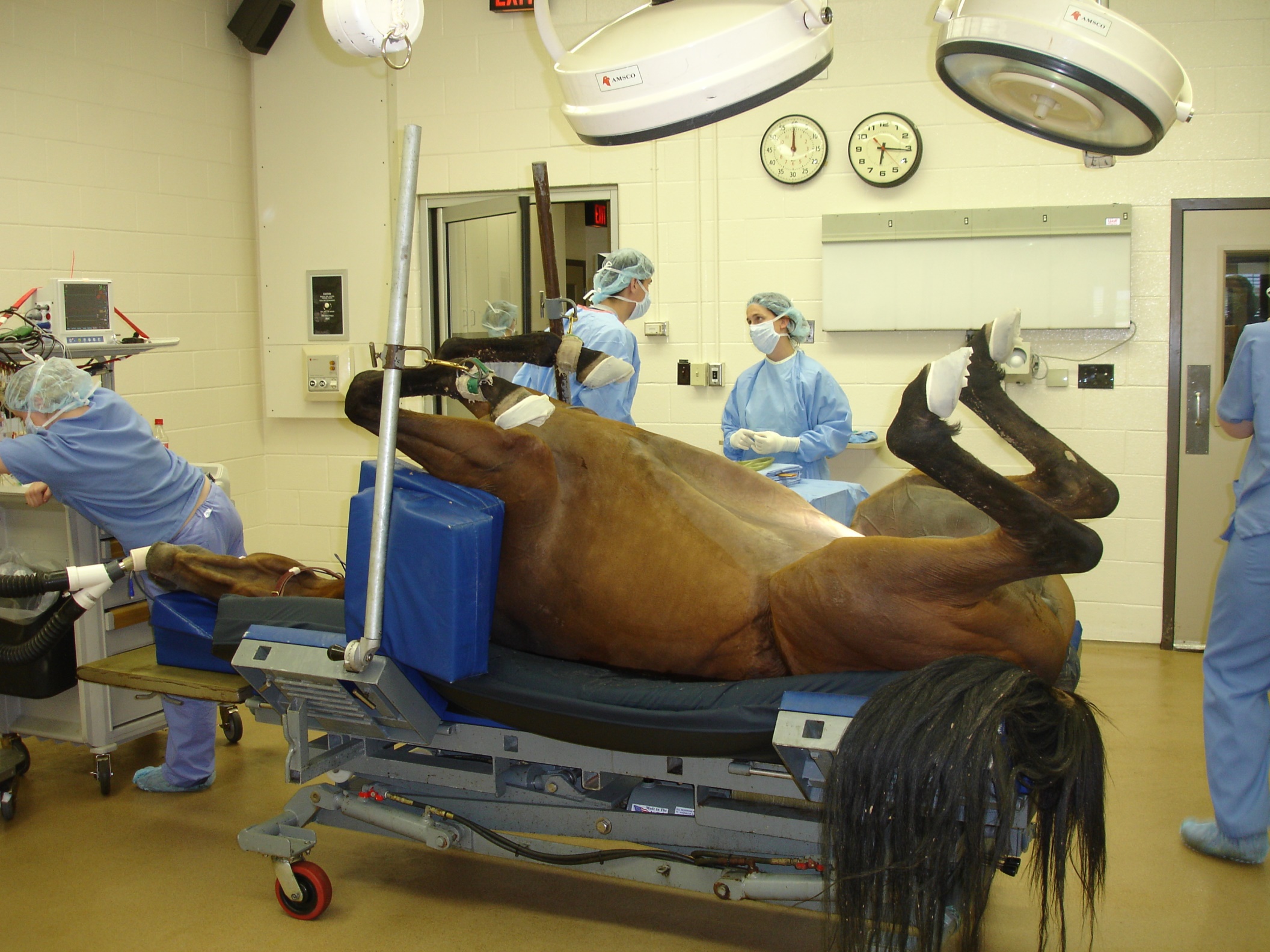 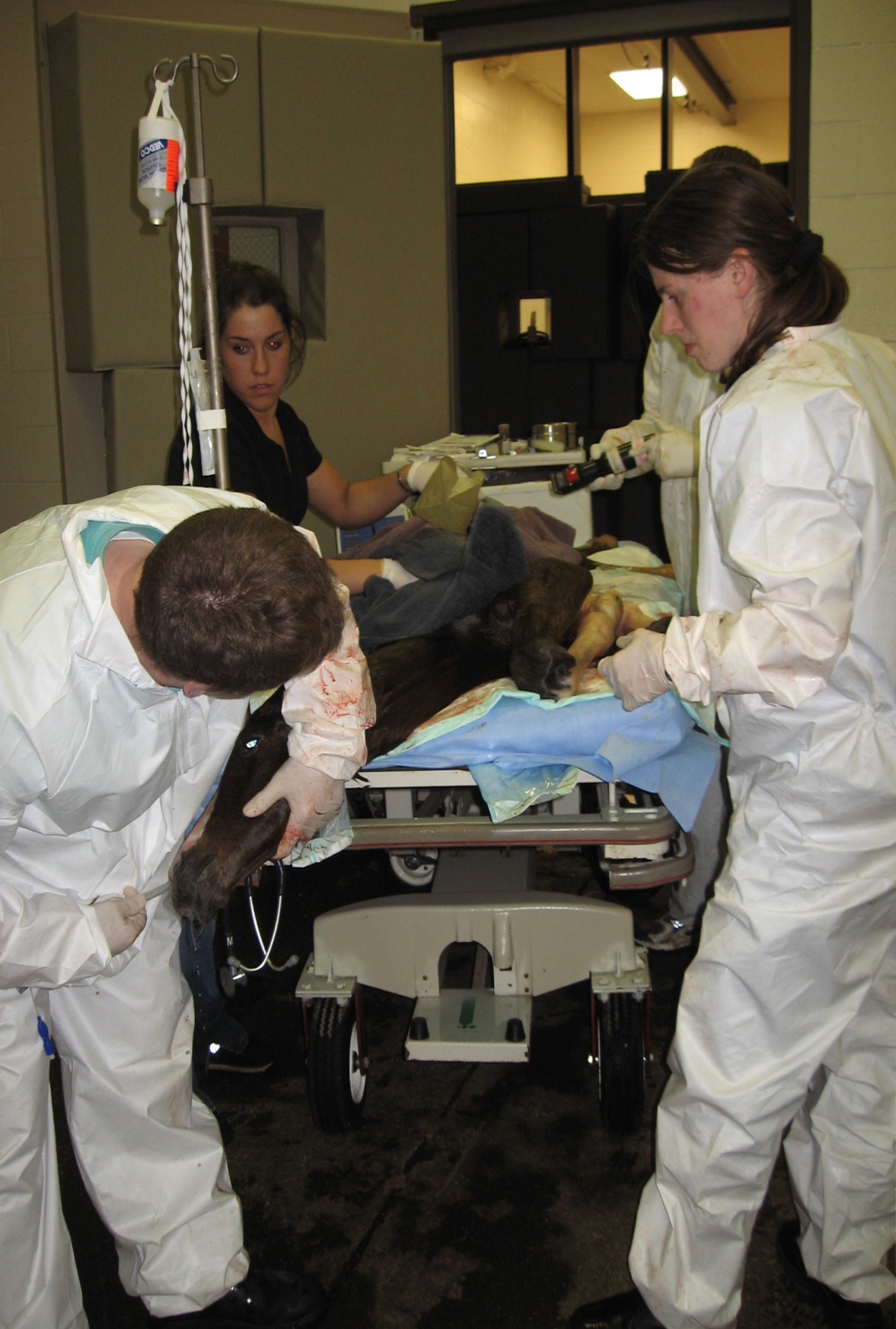 Parto
Signos de Parto Inminentes
Glándula mamaria
           -  Aumentan de tamaño (4-6 semanas pp)
           -  Se distienden con calostro (2-15 días pp)
           -  Velitas (6-48 hs pp)
           -  Cambios en los electrolitos

Relajación de los ligamento pelvicos (ultimas sem)

Edema ventral 

Relajación de vagina y vulva (horas pp)

Aislamiento
Gandula mamaria: Velitas
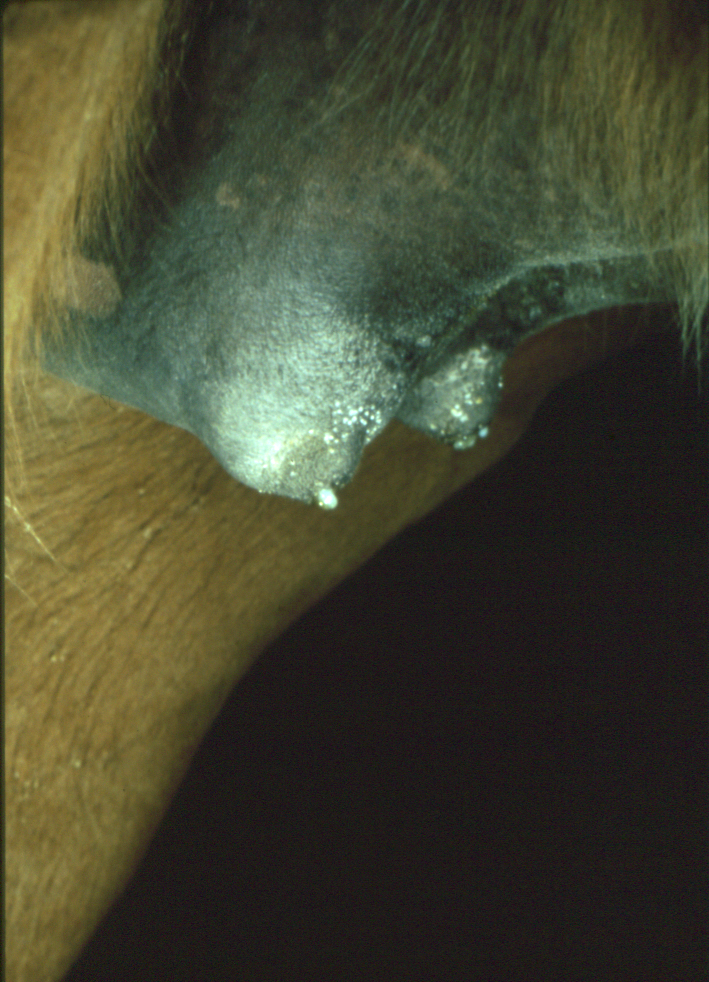 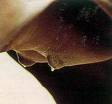 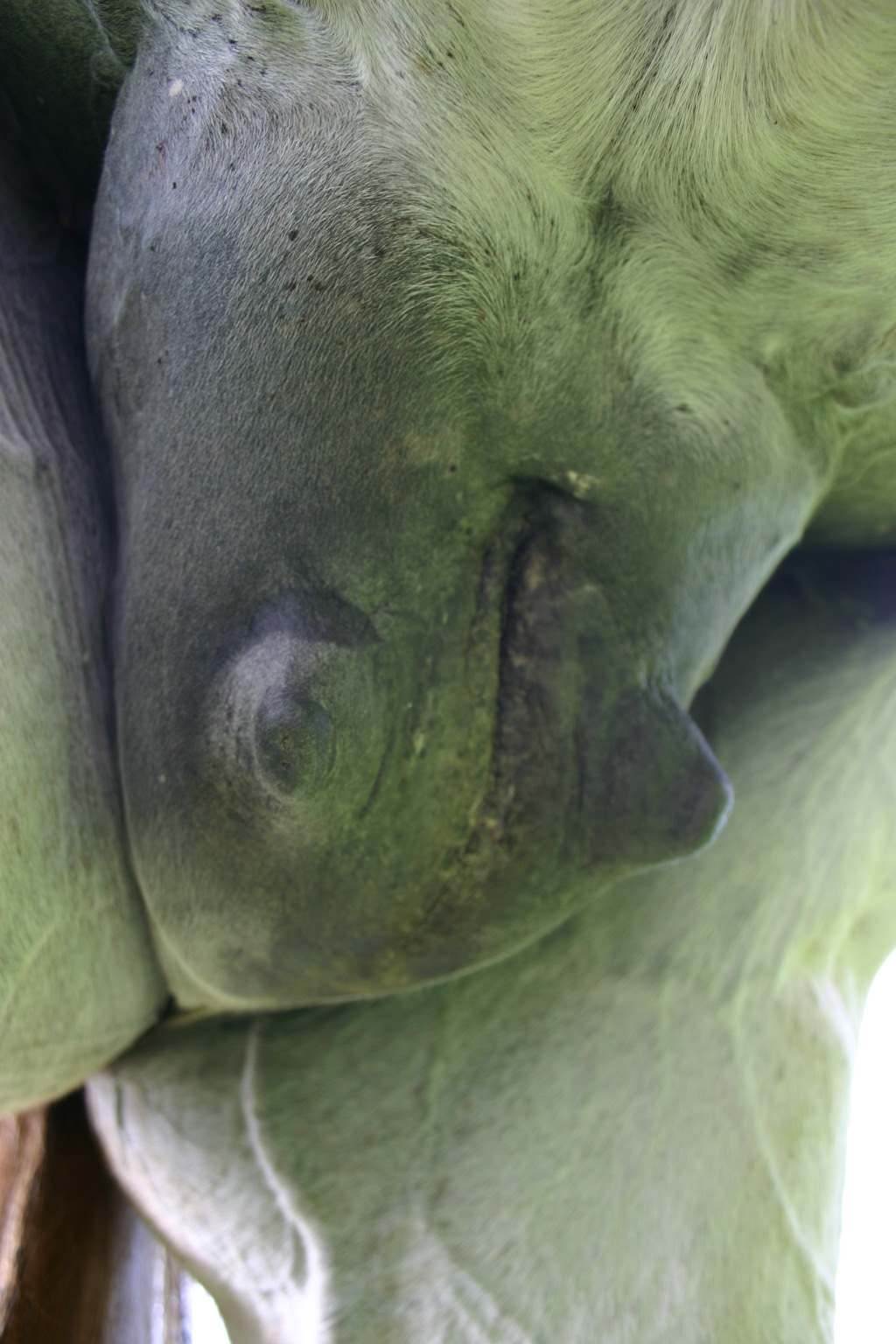 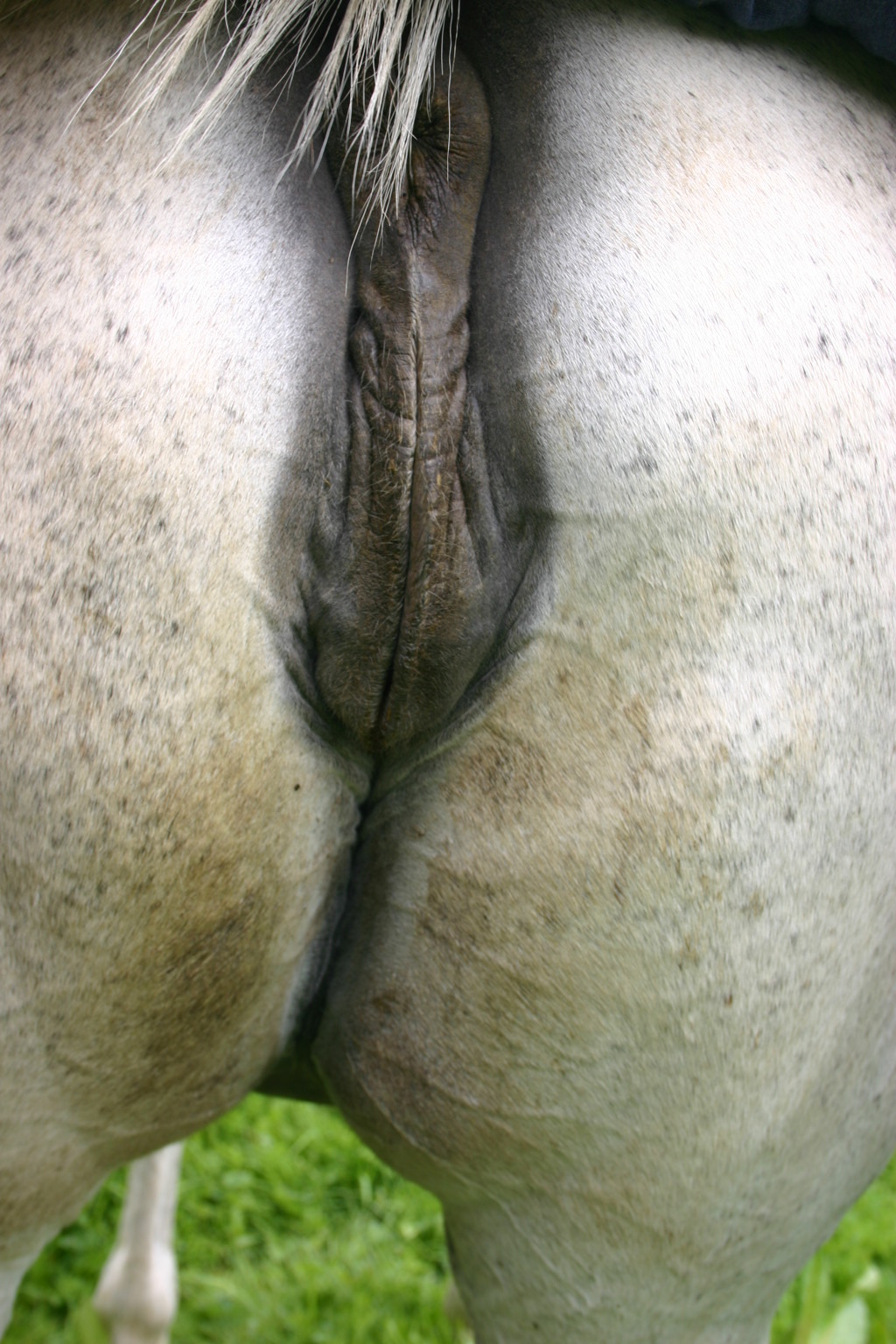 Glándulas Mamarias
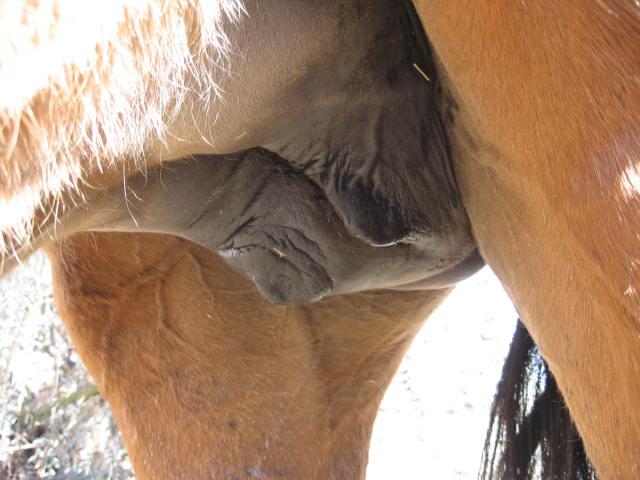 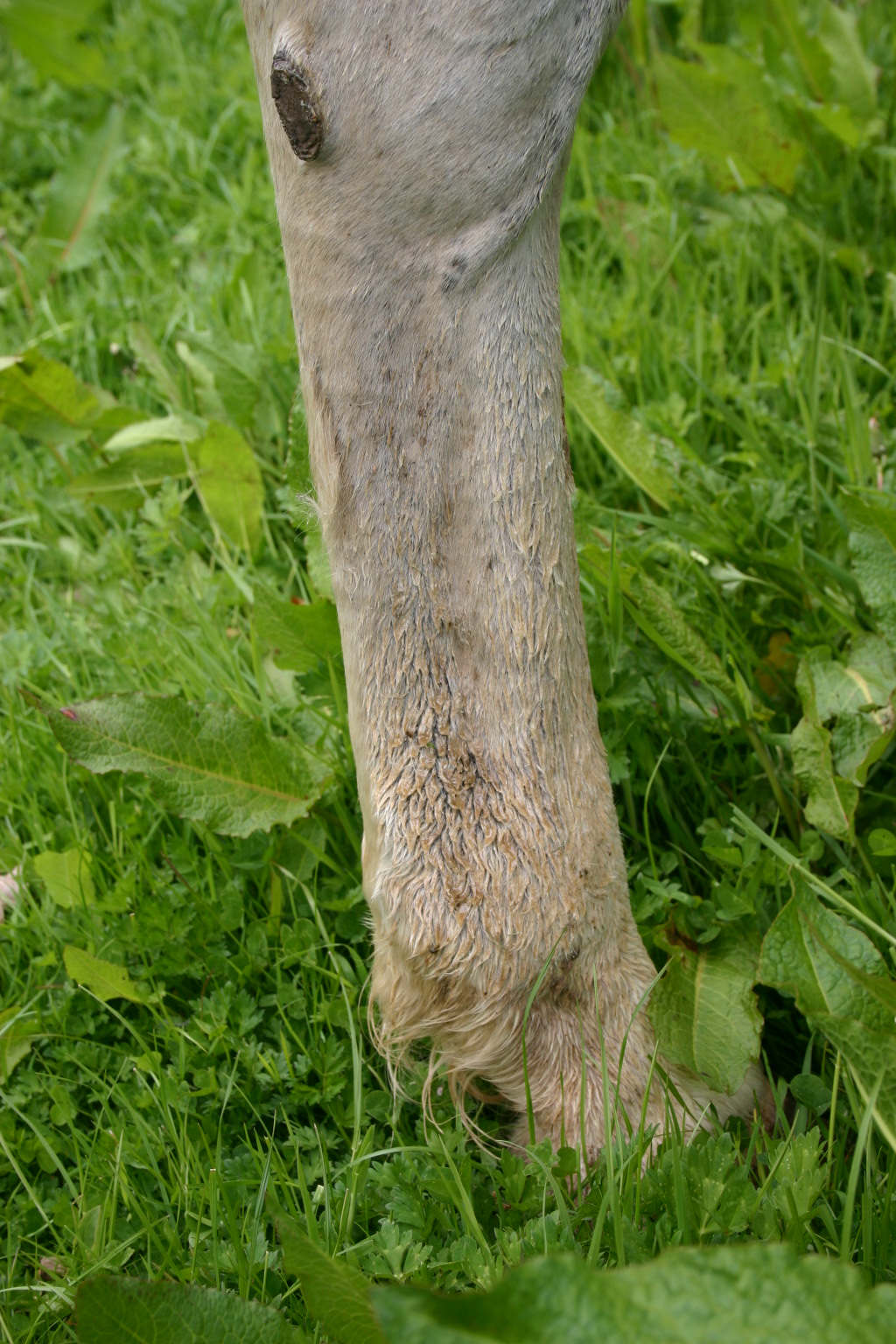 Electrolitos en las secreciones mamarias
Control de las concentraciones mamarias de electrolitos
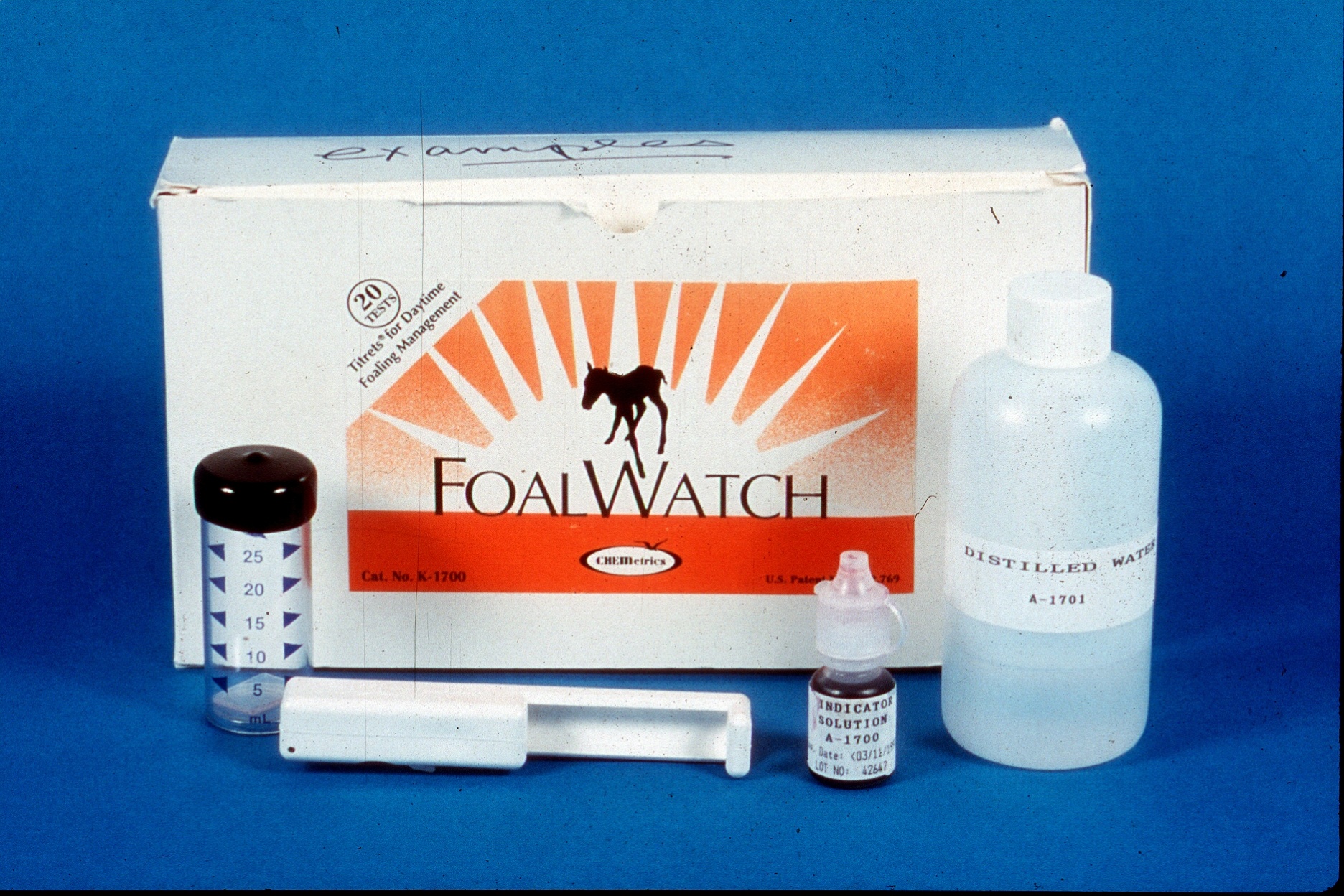 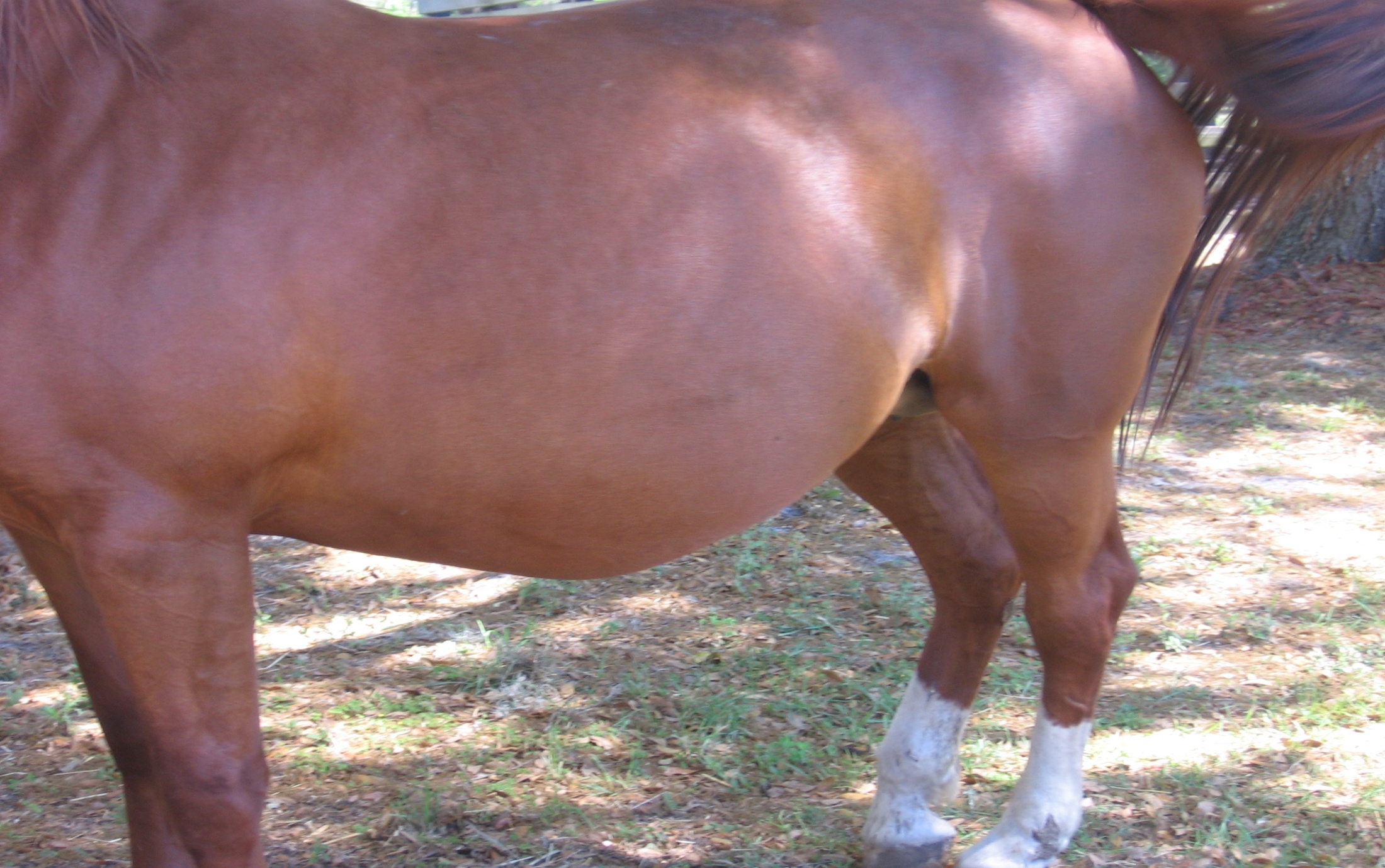 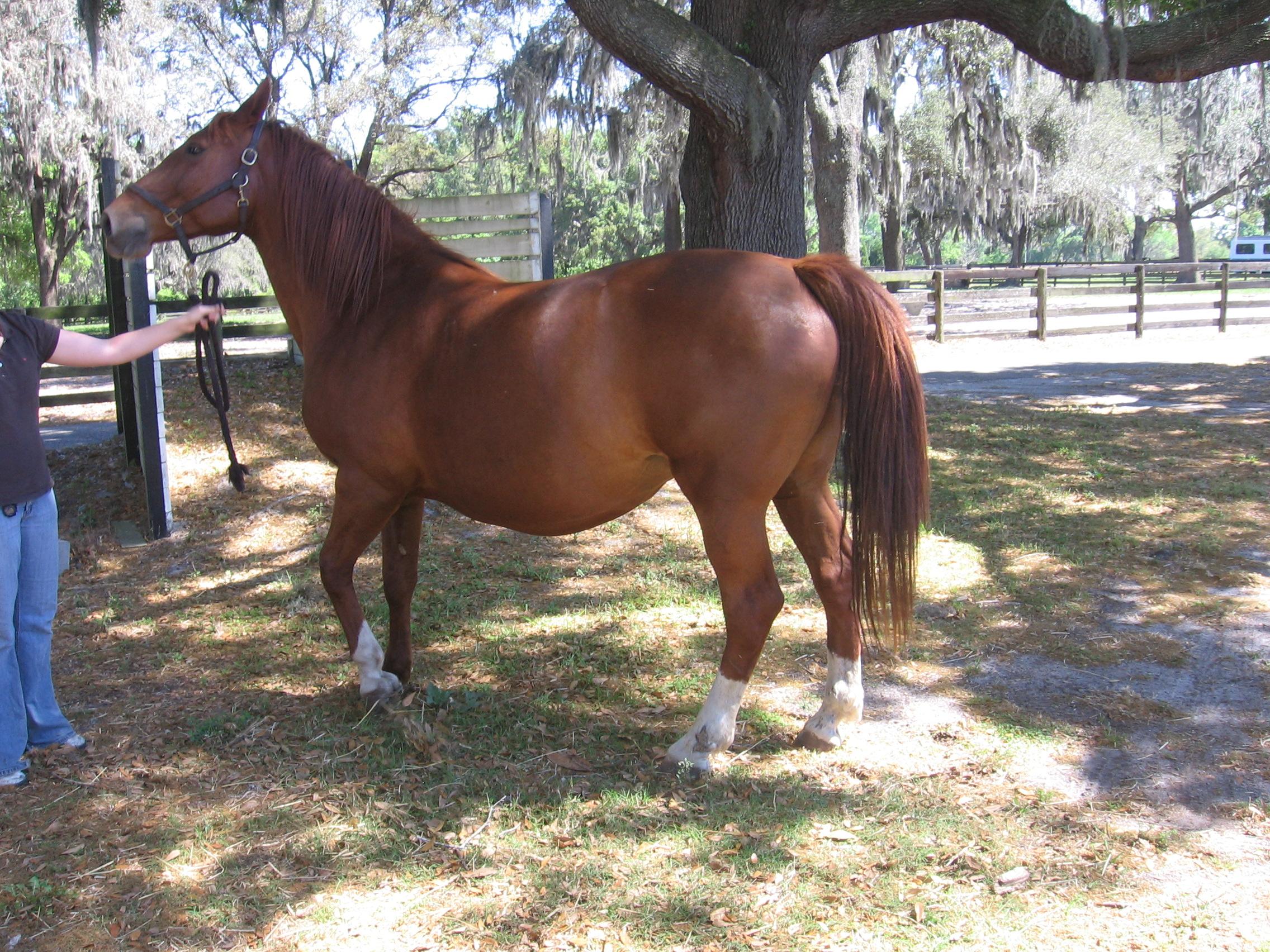 Relajación de los ligamentos
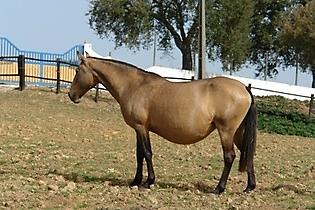 Edema Periparto
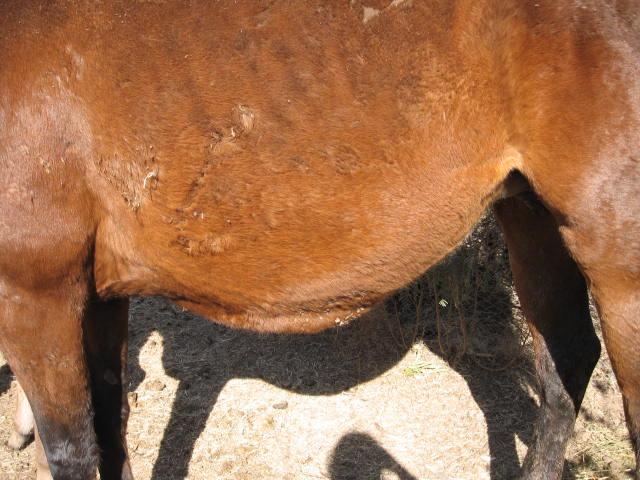 Relajación Vulvar
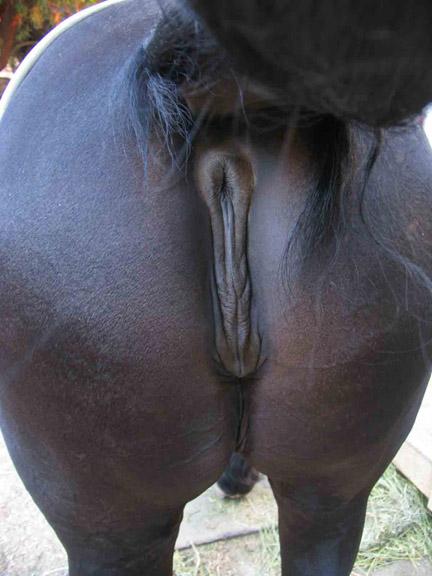 Estadios del Parto
Estadio I

 1 a 4 horas

 Cambios de comportamiento
                    Disconfort (colico leve)

 Se ordeña

 Micciones cortas y de poca cantidad

 Posicion fetal: dorso-pubica a dorso-sacral
Posicionamiento Fetal Ultimo Tercio de Gestación
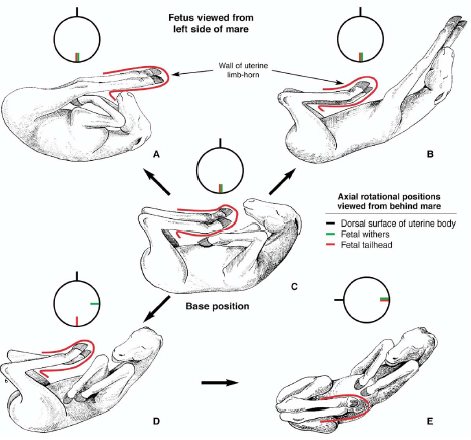 Posicionamiento Fetal Preparto
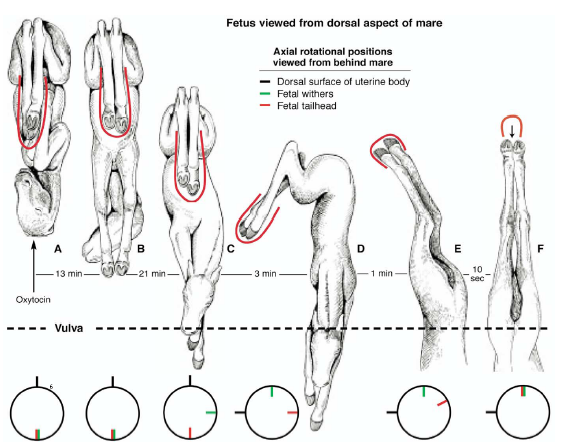 Estadios del Parto
Estadio II

 Duración: 20 – 30 min

 Ruptura de corion alantoideo por estrella cervical

 Feto visible en membrana amniotica (blanca)
         (10 minutos posterior a la ruptura) 

 Trabajo activo

 Expulsión completa del potrillo (reflejo de Ferguson)

 Separación de la placenta
Membranas Feto Maternas
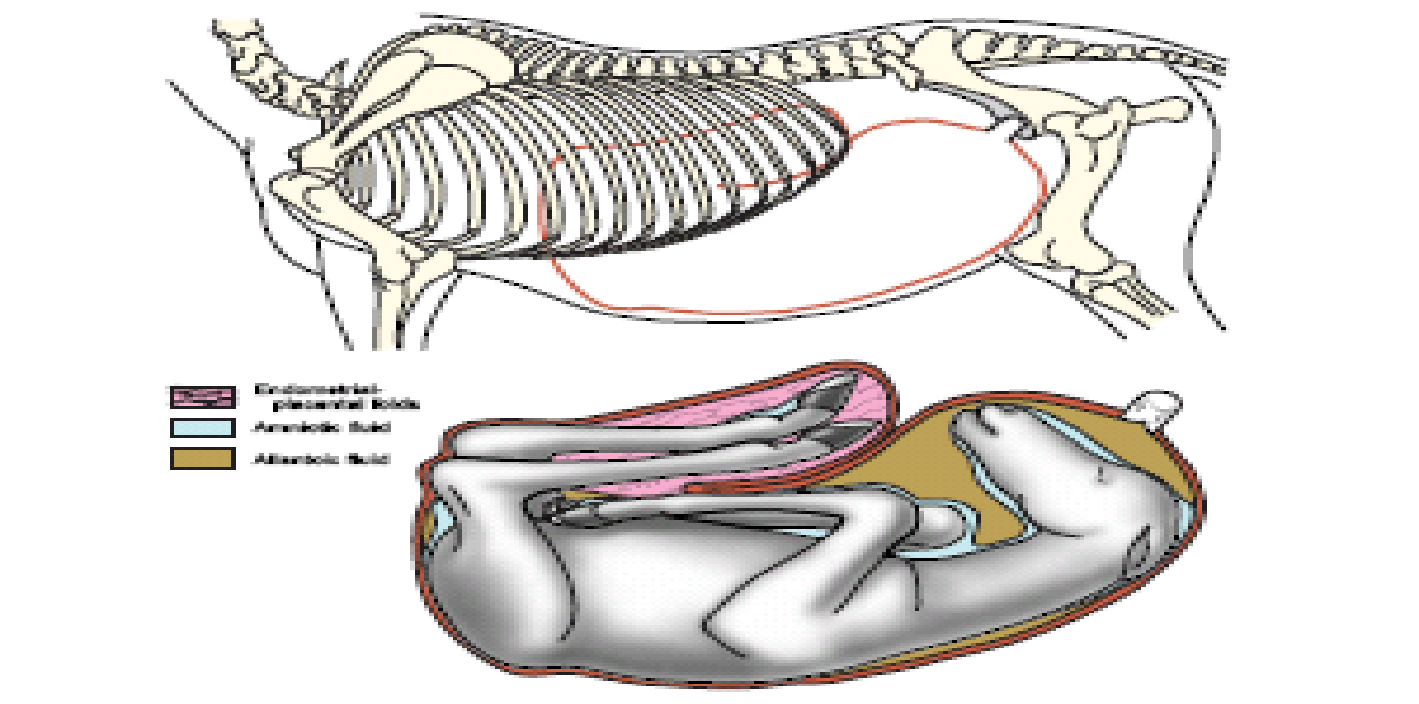 Liquido alantoideo
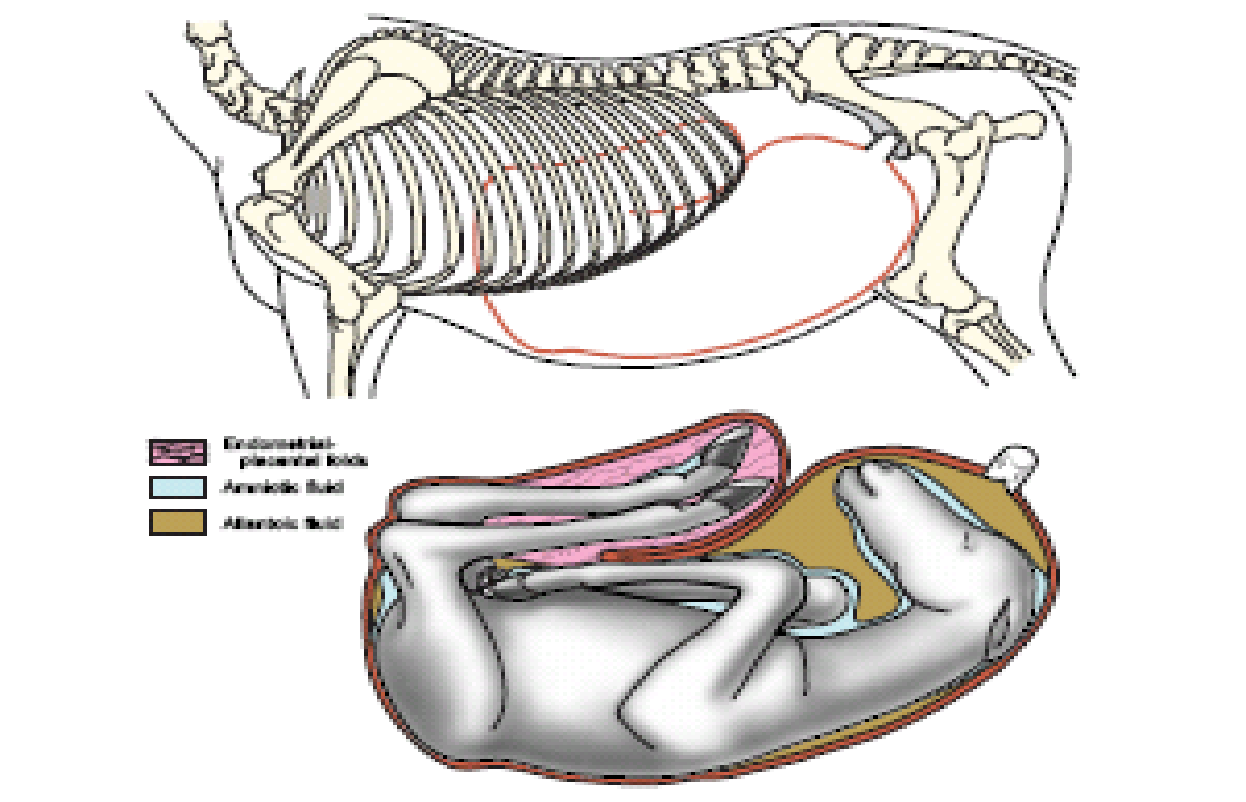 Liquido amniotico
Membranas Feto Maternas
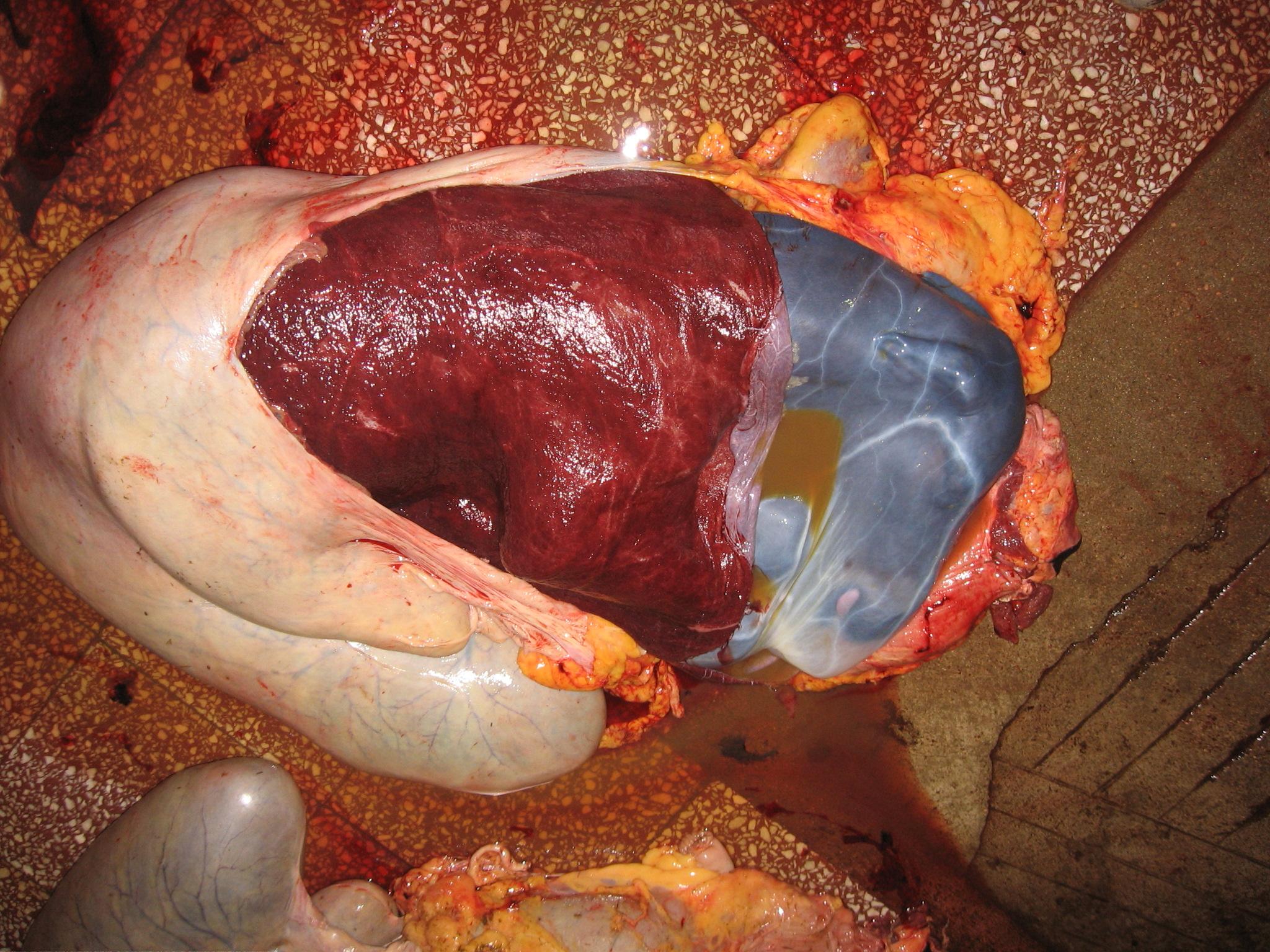 Alantocorion
Amnios
Utero
Alantoides
Liquido alantoideo
Membranas Feto Maternas
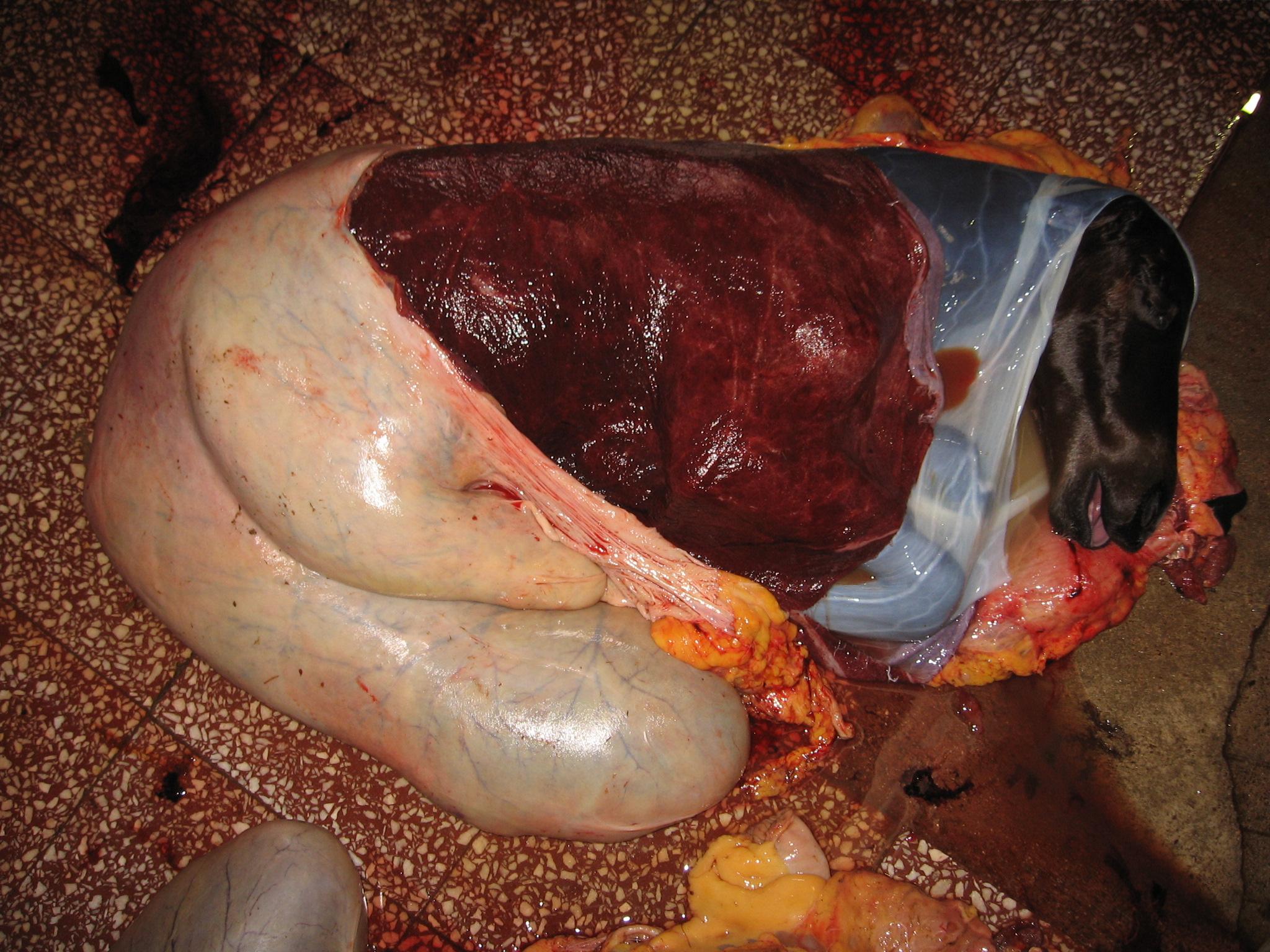 Amnios
Alantocorion
Utero
Alantoides
Liquido alantoideo
Liquido amniótico
Membranas Feto Maternas
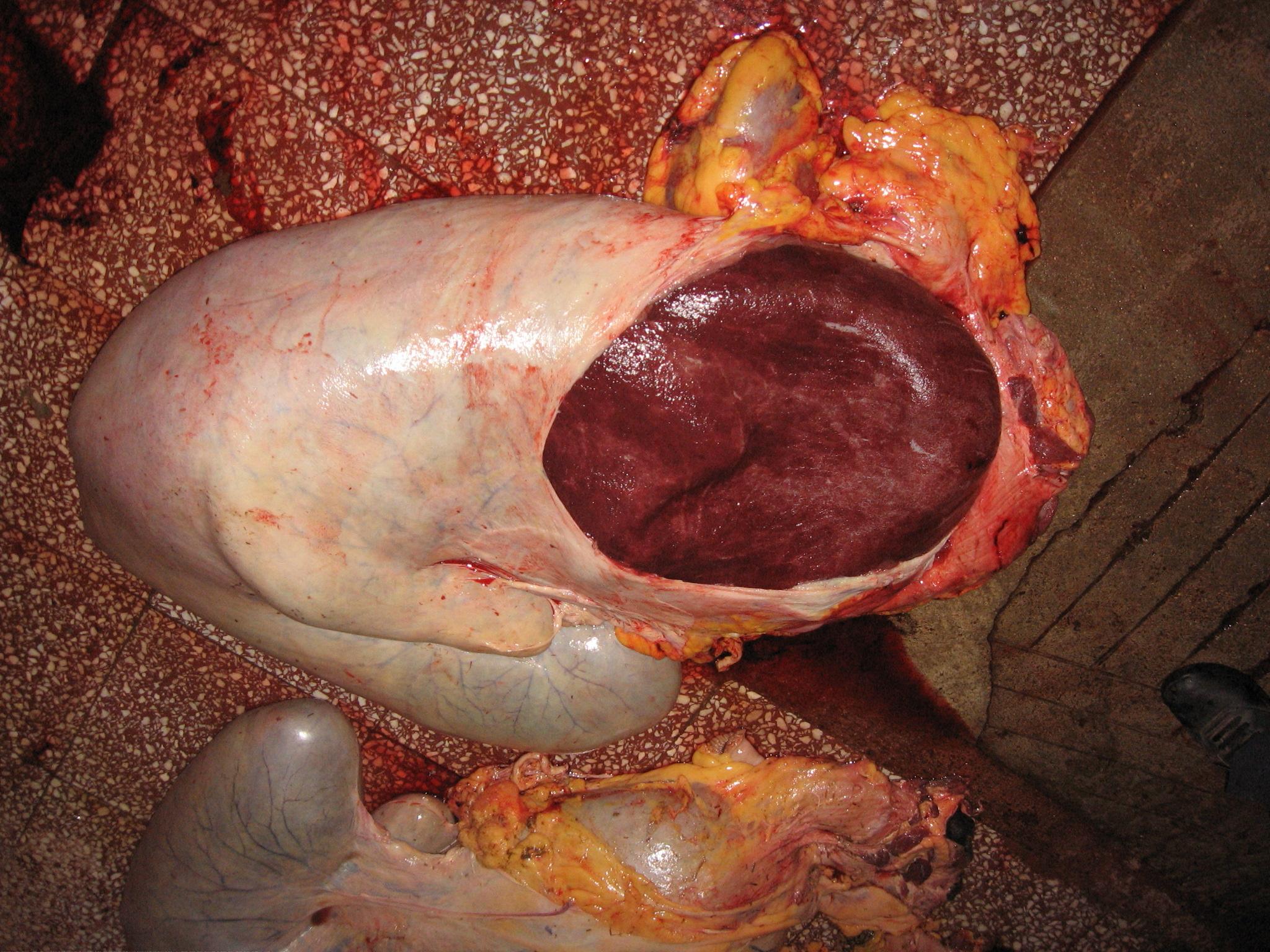 Utero
Alantocorion
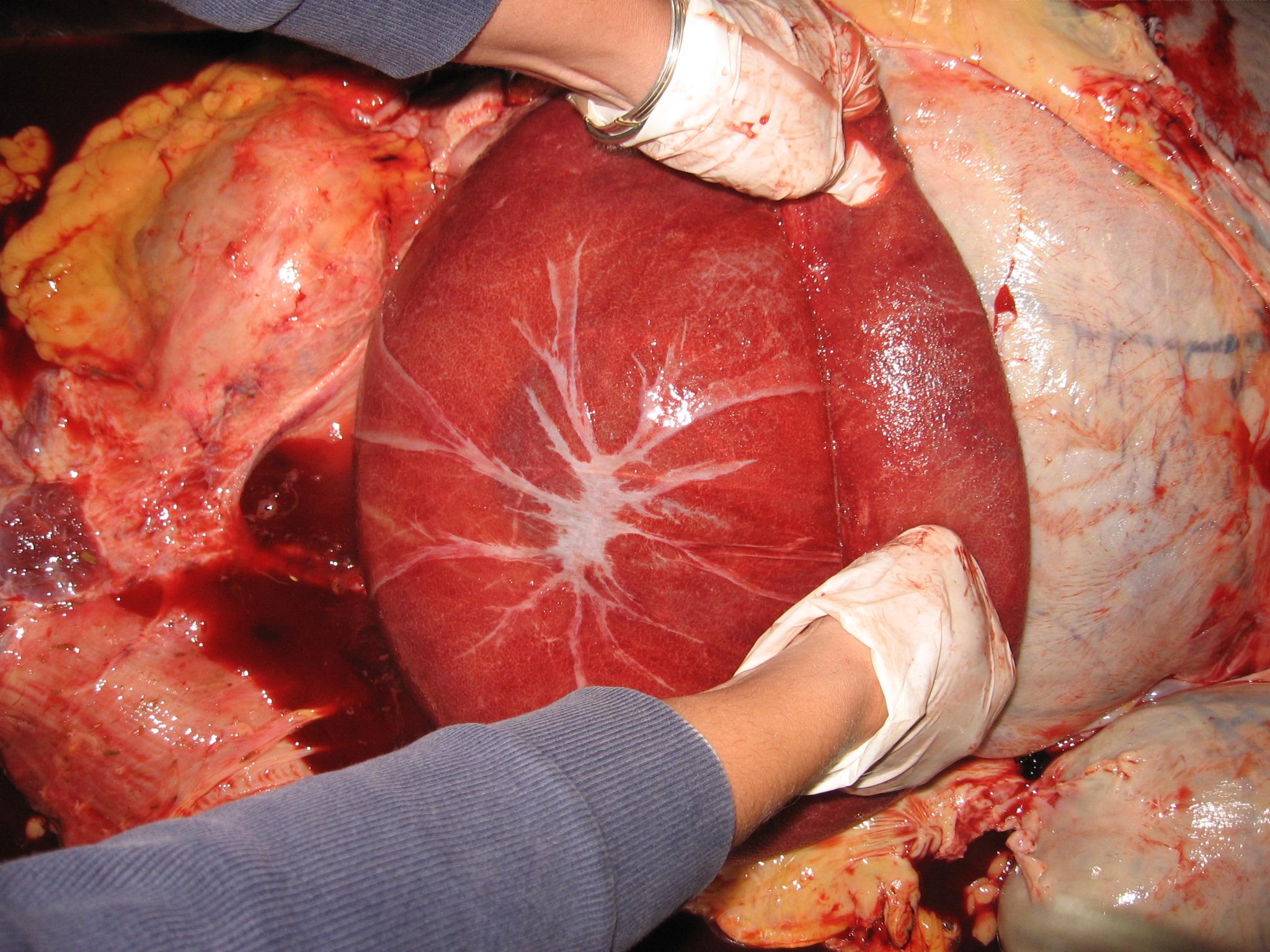 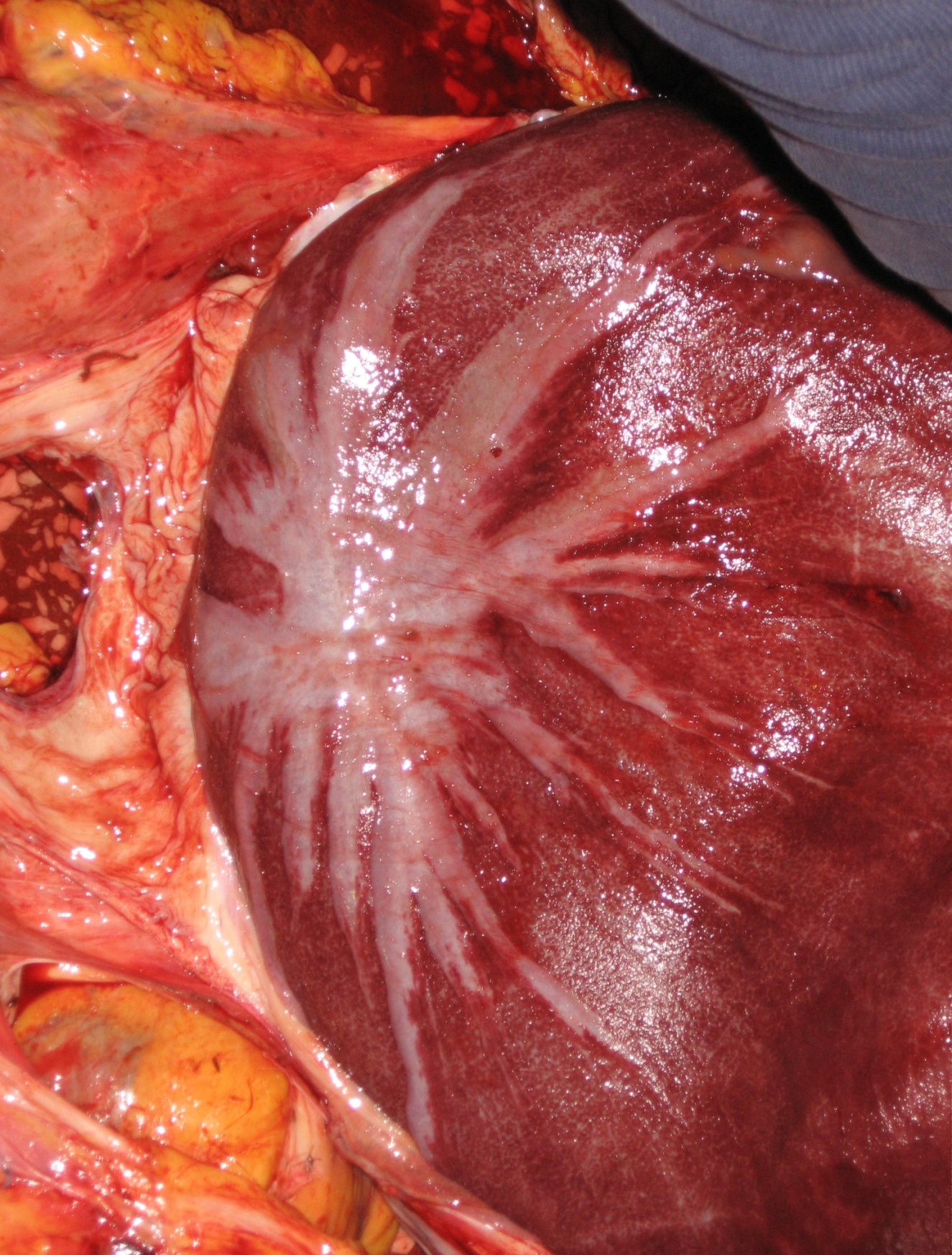 ESTRELLA CERVICAL
Estadio II: Inicia con la ruptura del corion alantoides
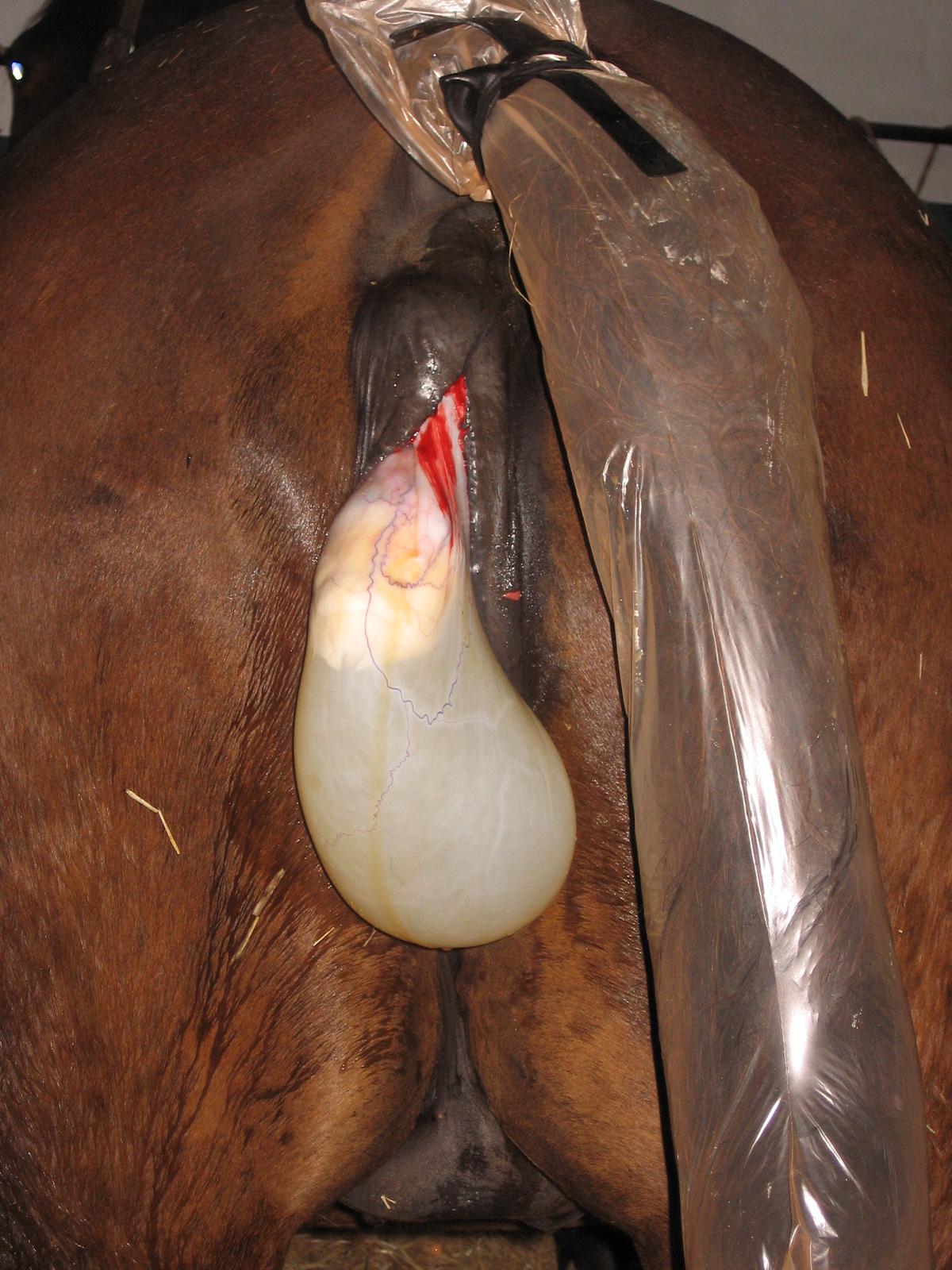 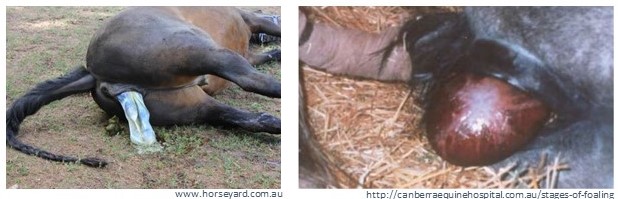 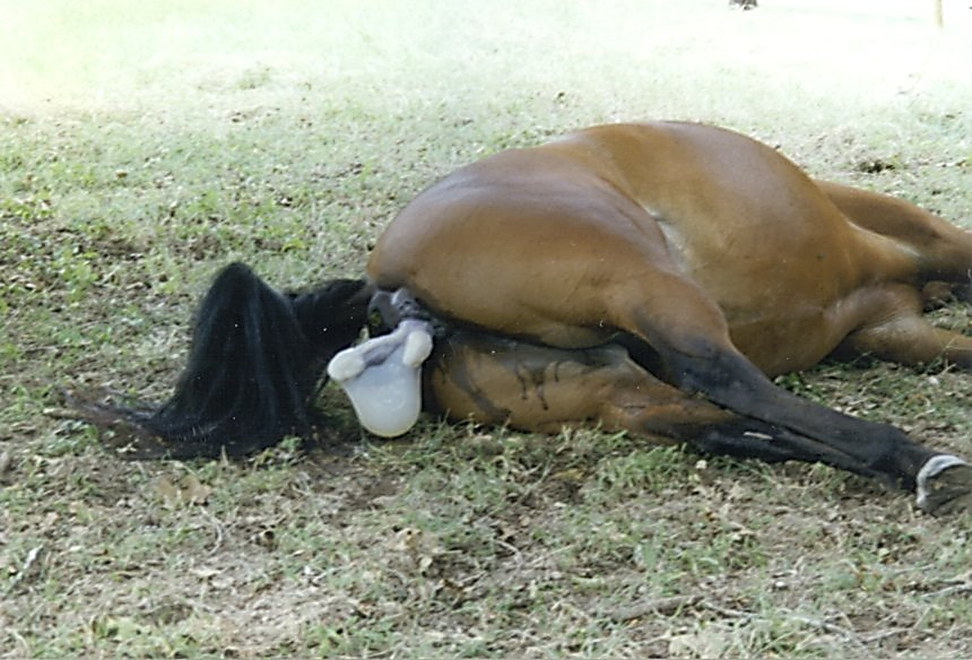 Eliminación de la Placenta
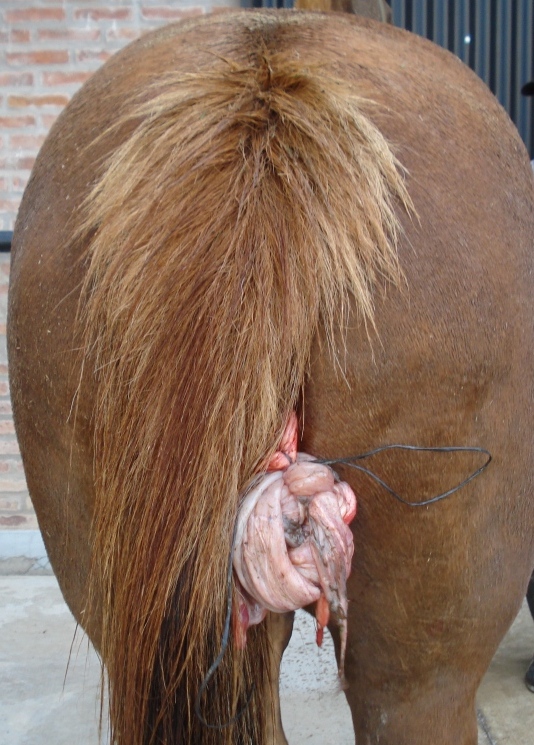 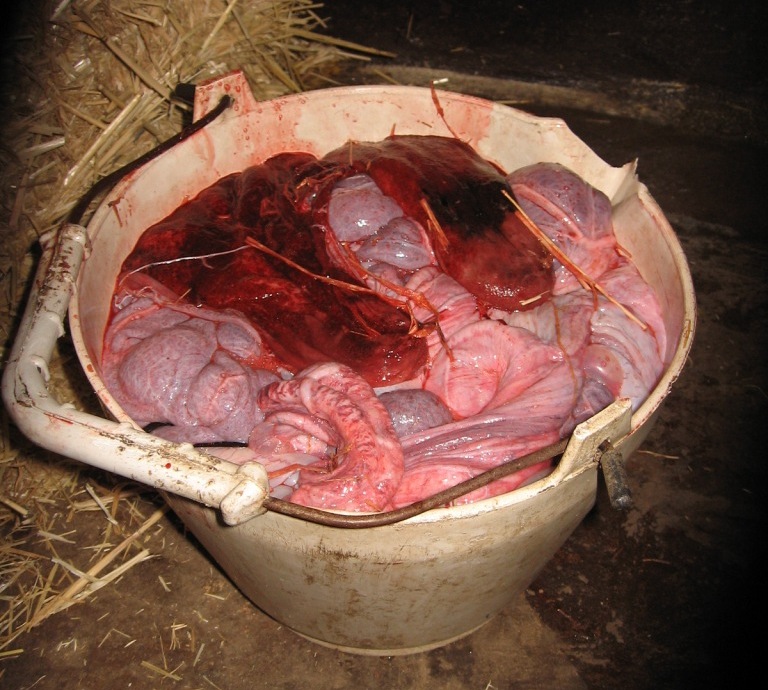 Eliminación de la Placenta
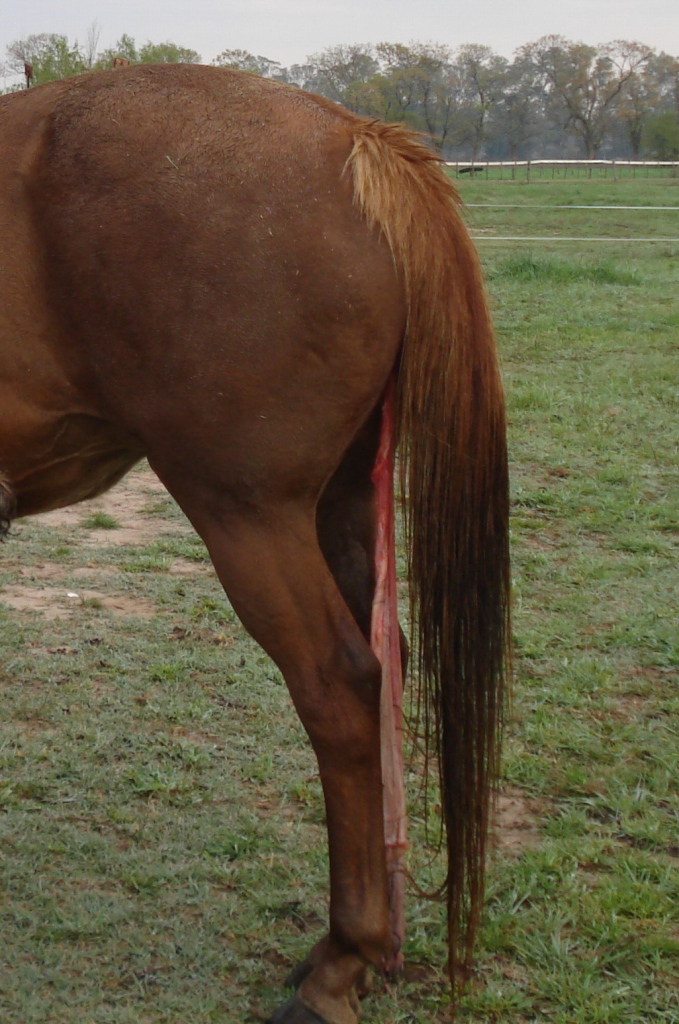 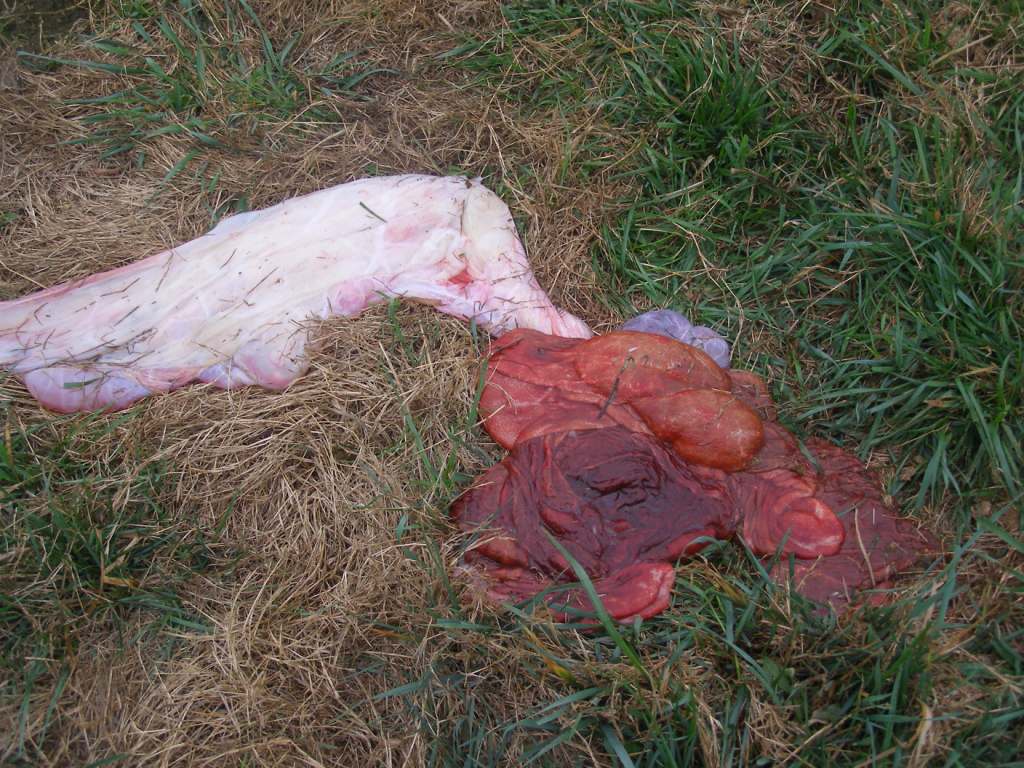 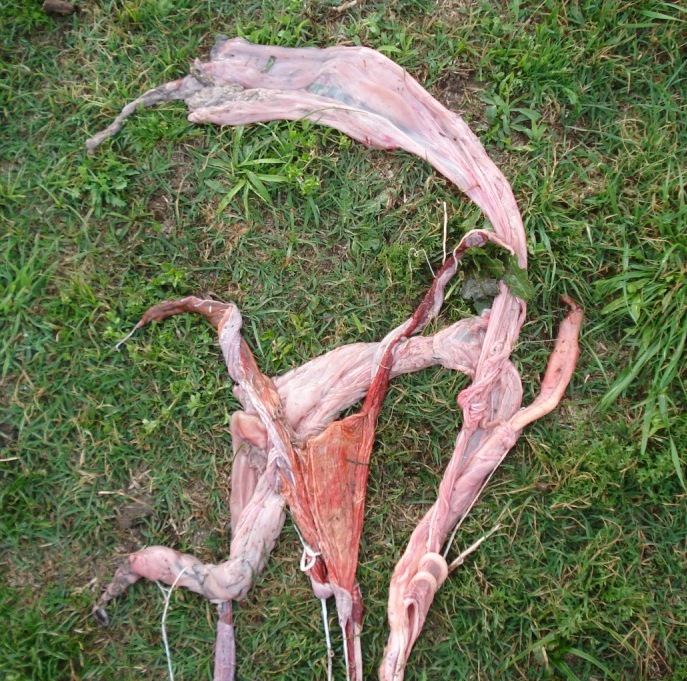 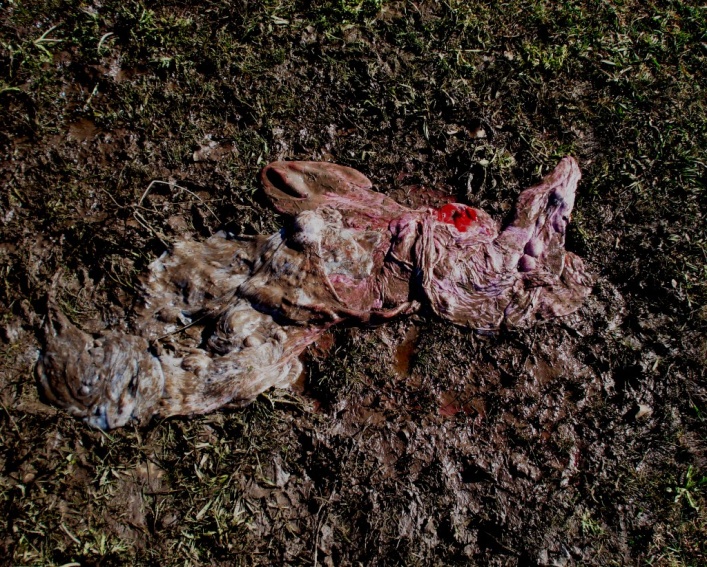 ¿Qué debemos controlar?
Tiempo en la eliminación de la placenta
Retraso en la eliminación
< 3 hs:     ok
Probabilidad de Endometritis-Septicemia-Endotoxemia-Laminitis -Muerte
3 a 8 hs:  Placenta demorada 
                    Tratamientos con oxitocina
> 8 hs:        Placenta Retenida
                    Lavajes uterinos + atb + oxitocina
Placentación Equina
Epitelio Corial Difusa
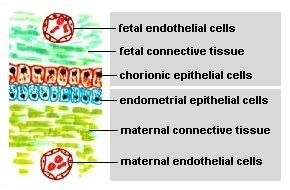 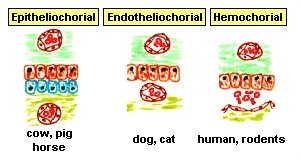 Superficie Alantoidea
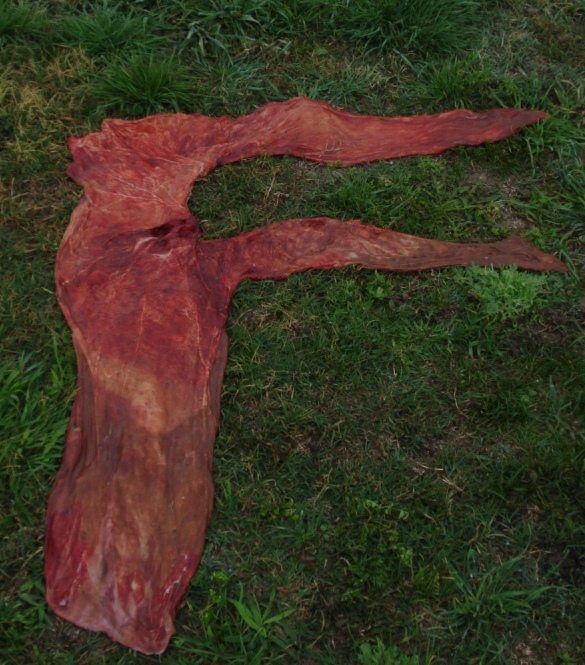 Superficie Coriónica
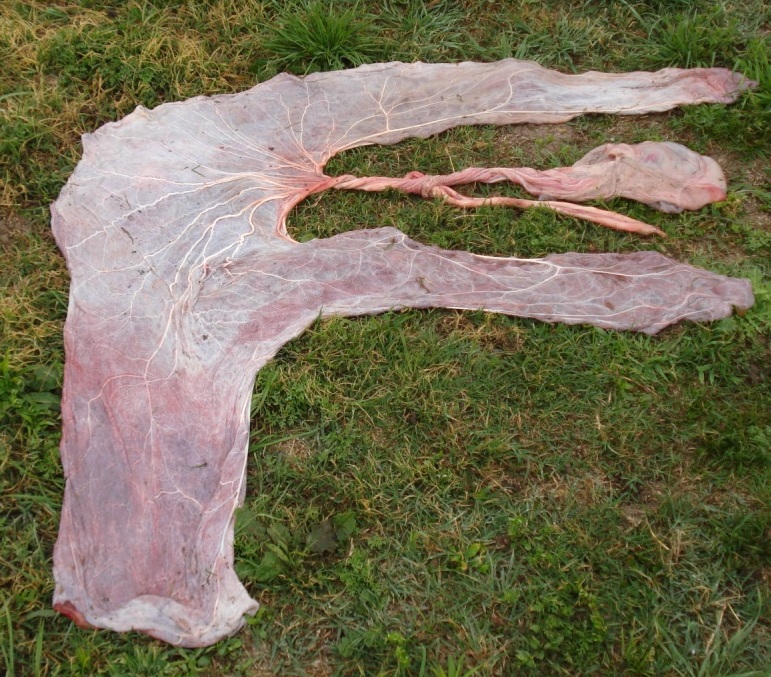 Cuerno gestante
Amnios
Cordón umbilical
Cuerno no gestante
Estrella cervical
¿Qué debemos controlar?
Integridad y características de la placenta
¿Qué debemos controlar?
Entereza y características de la placenta
Peso: 10 al 11% del peso del potrillo (SPC 4,8 a 5,5 kg)
Irrigación amniótica y alantoidea
Cordón umbilical: 
                         enroscado 4 o 5 veces
Anormalidades
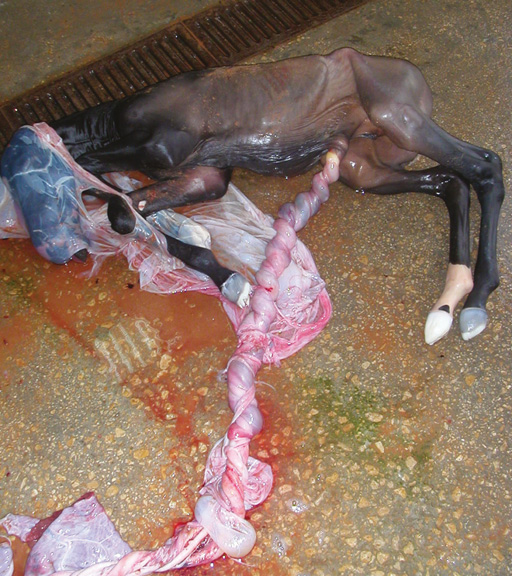 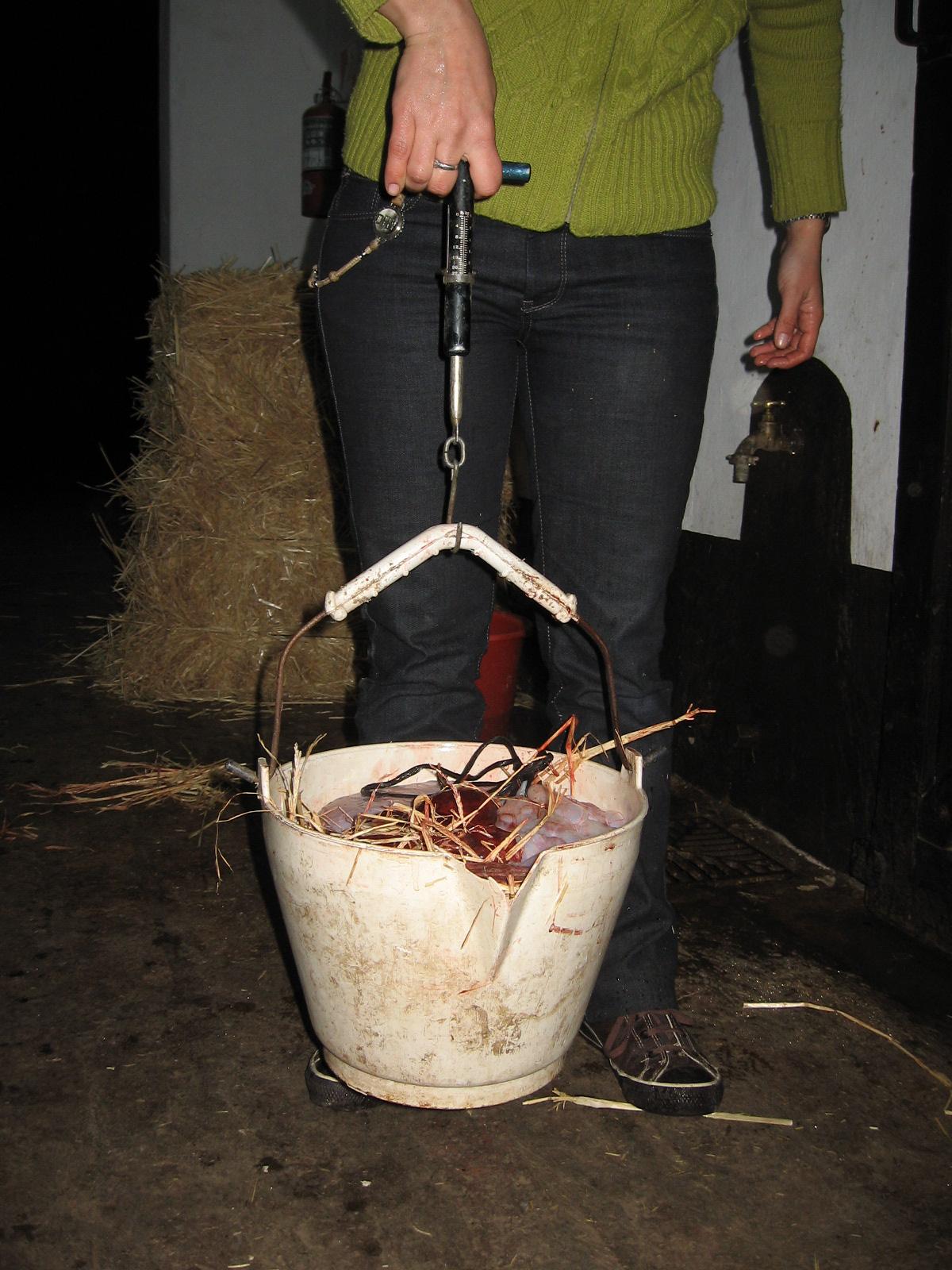 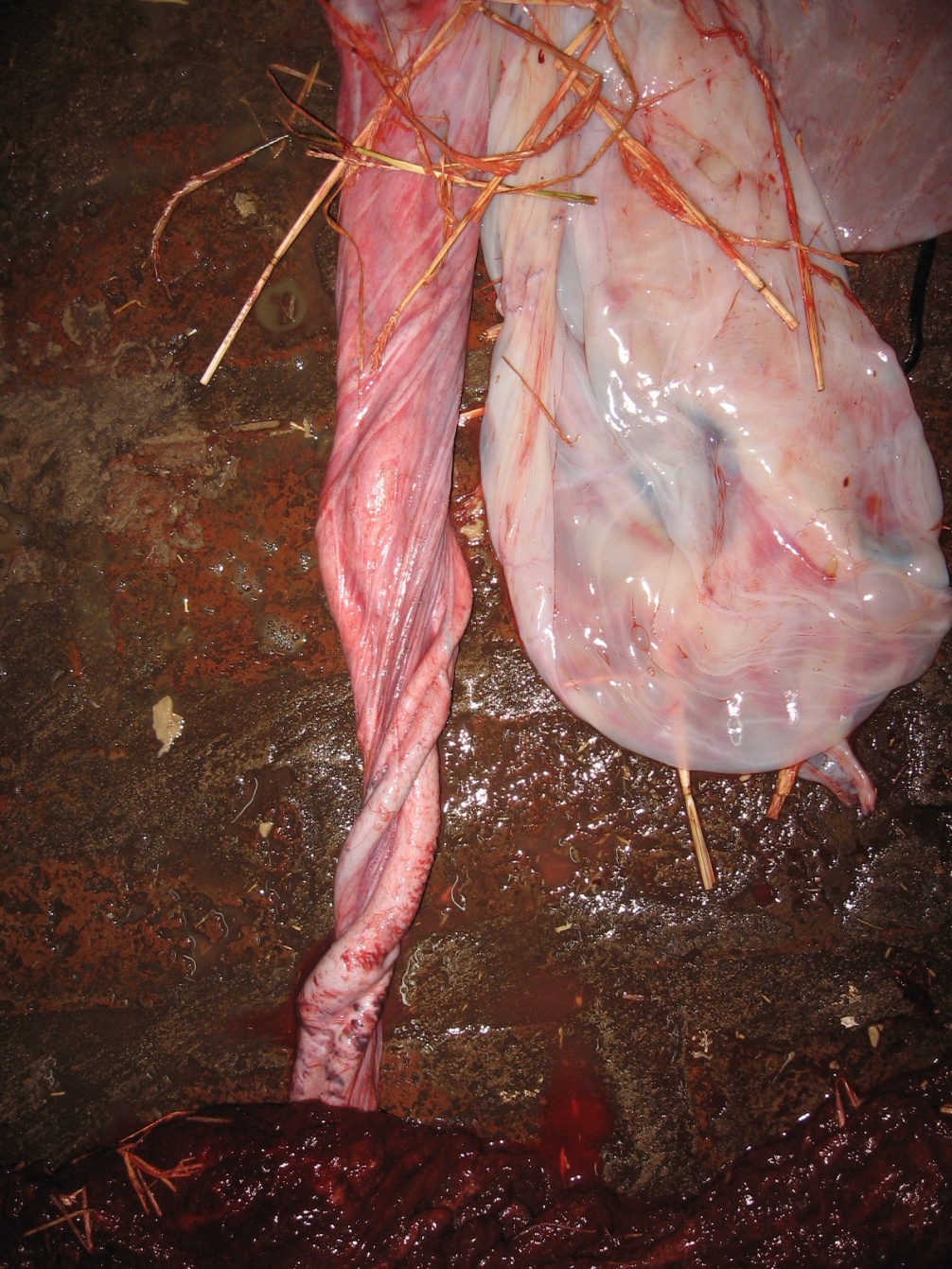 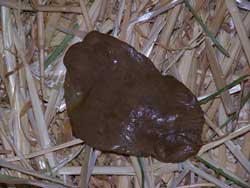 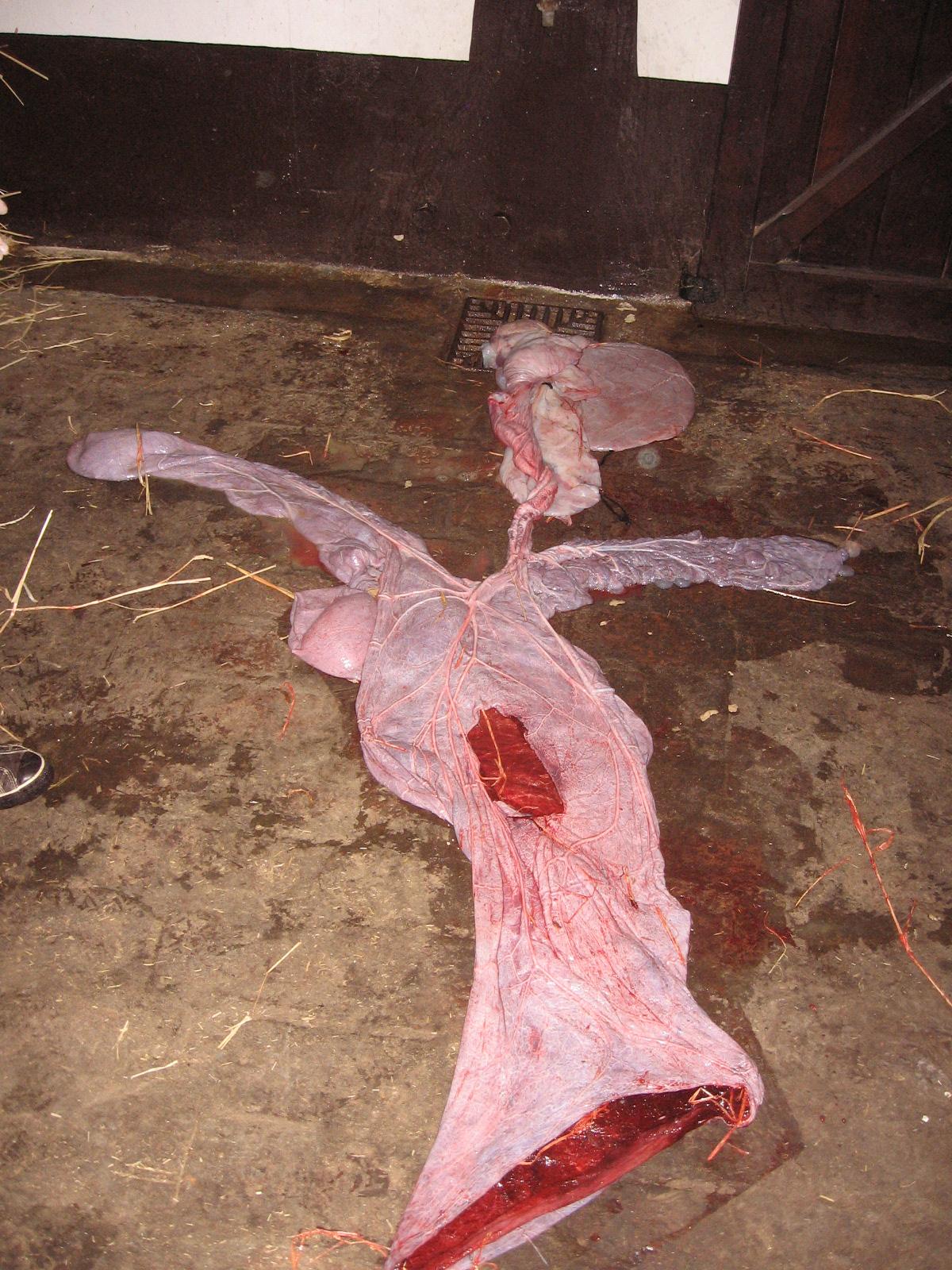 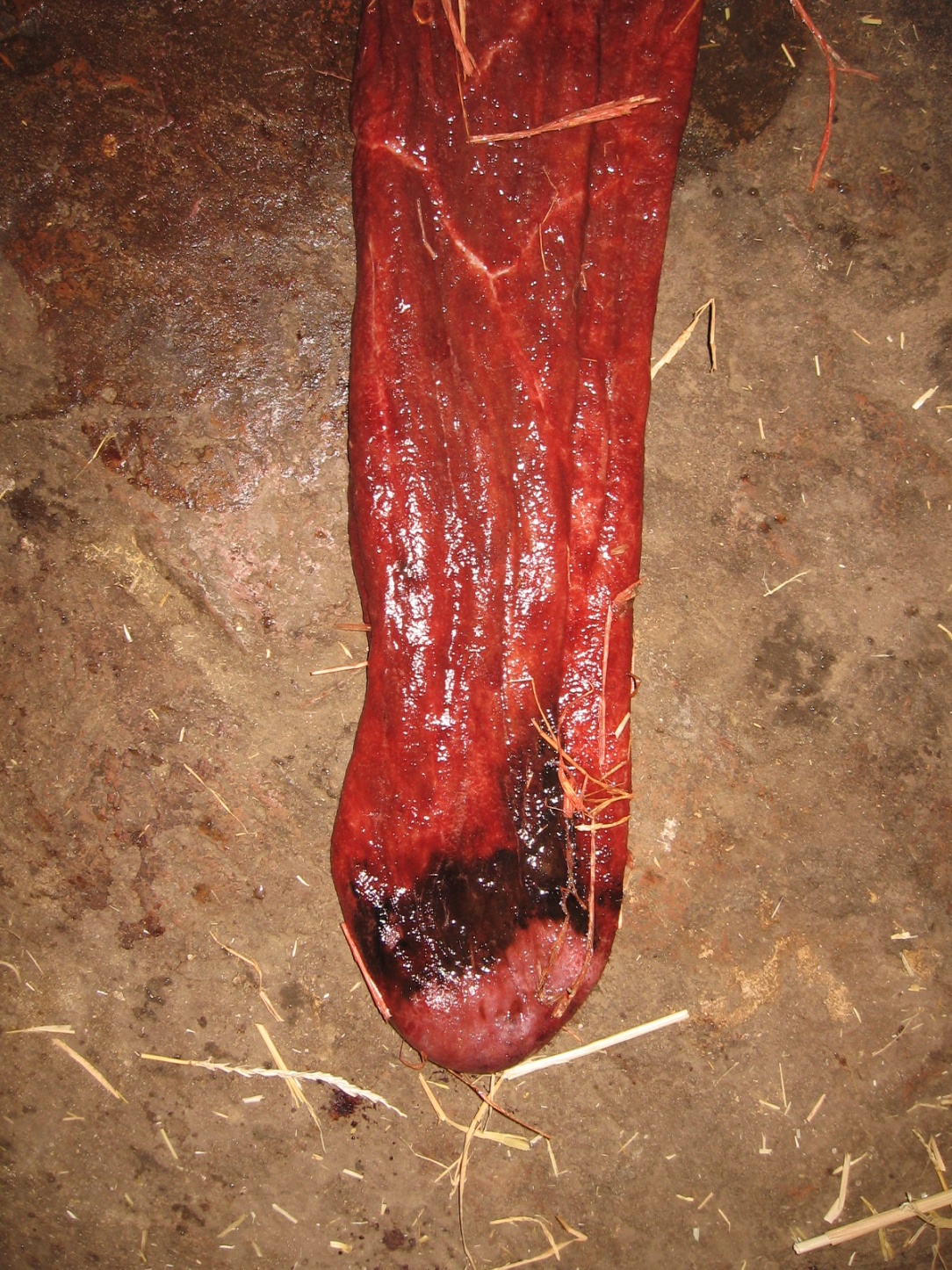 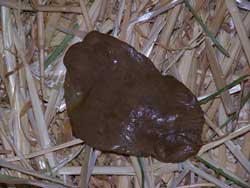 El Potrillo Recién Nacido
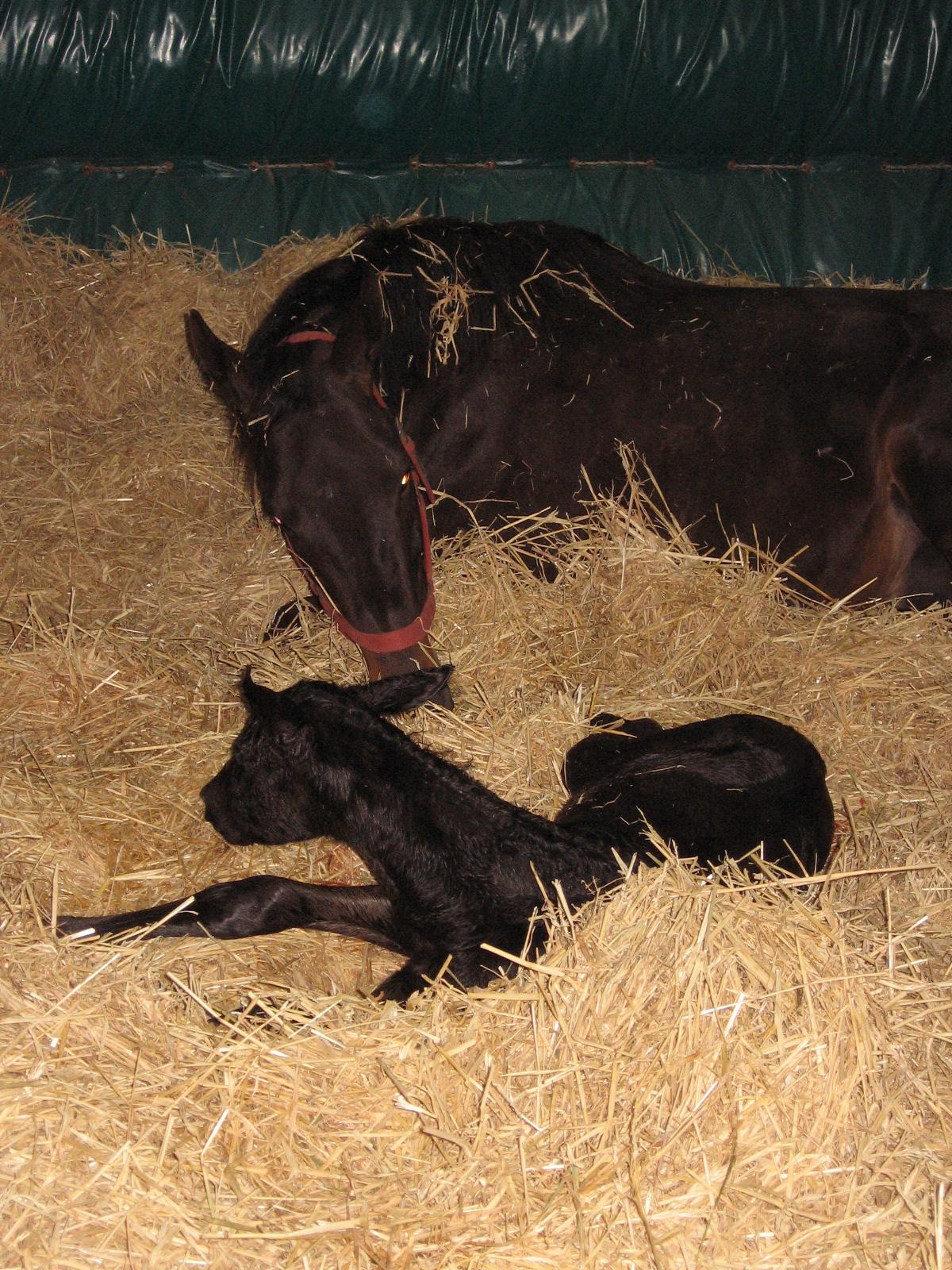 Vida Extrauterina: Adaptaciones
Establecimiento de la función respiratoria y cardiaca

Activación muscular

Conexión con el medio y recepción de estímulos

Activación de los reflejos de: succión, defecación y micción

Homeostasis y termoregulación
Periodo de Transición y Reconocimiento
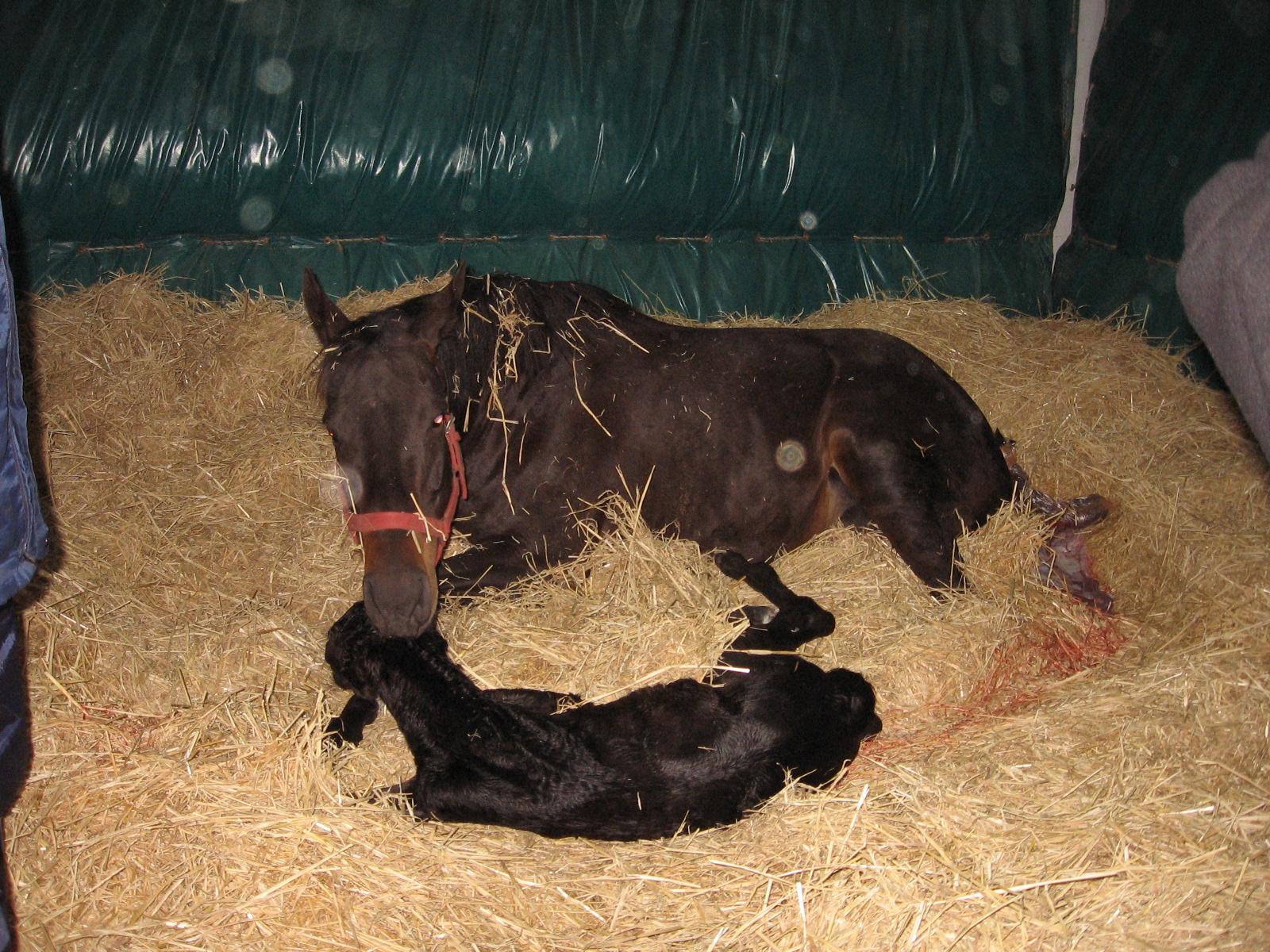 Procedimientos de Rutina
Conexión primaria con la madre
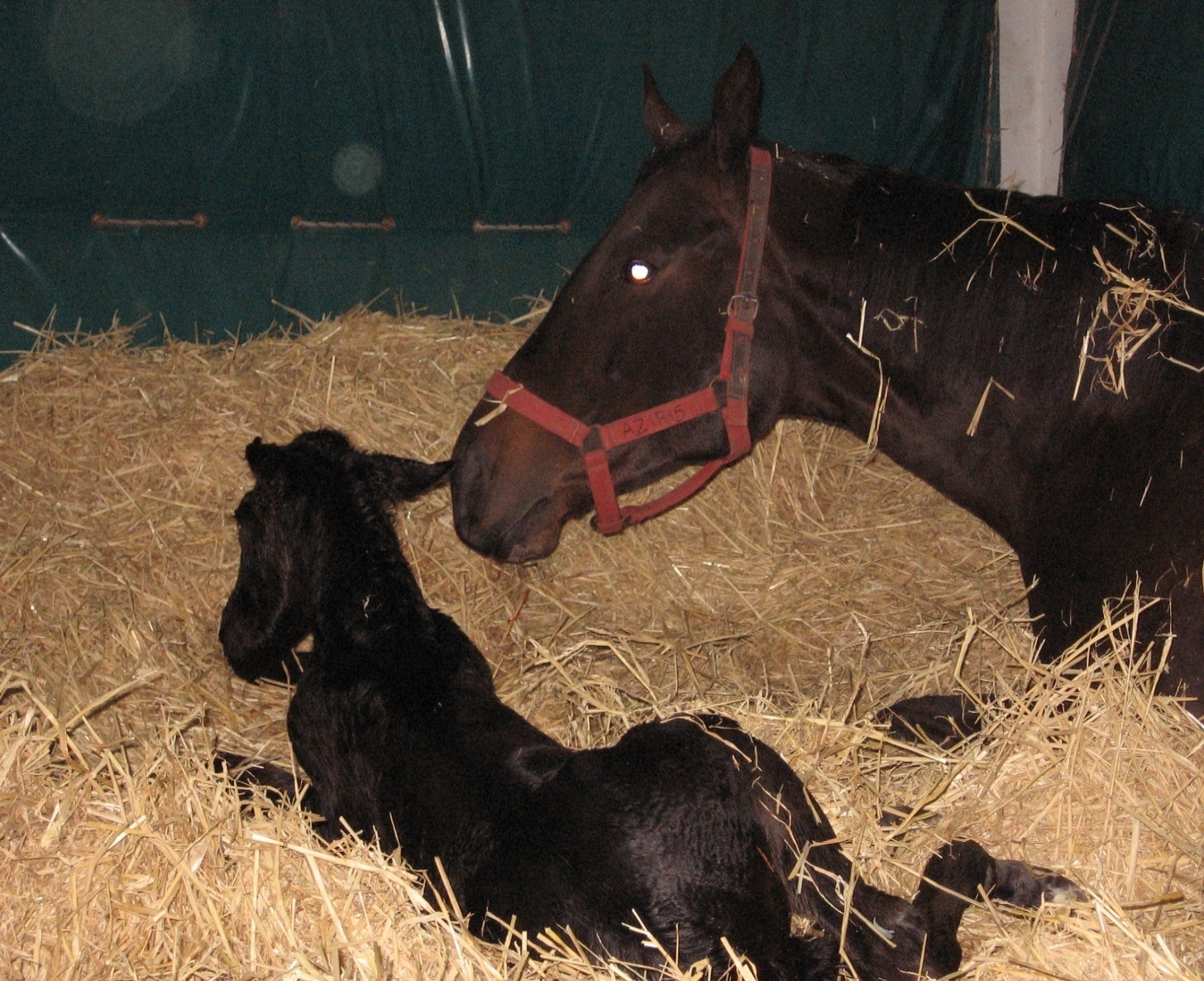 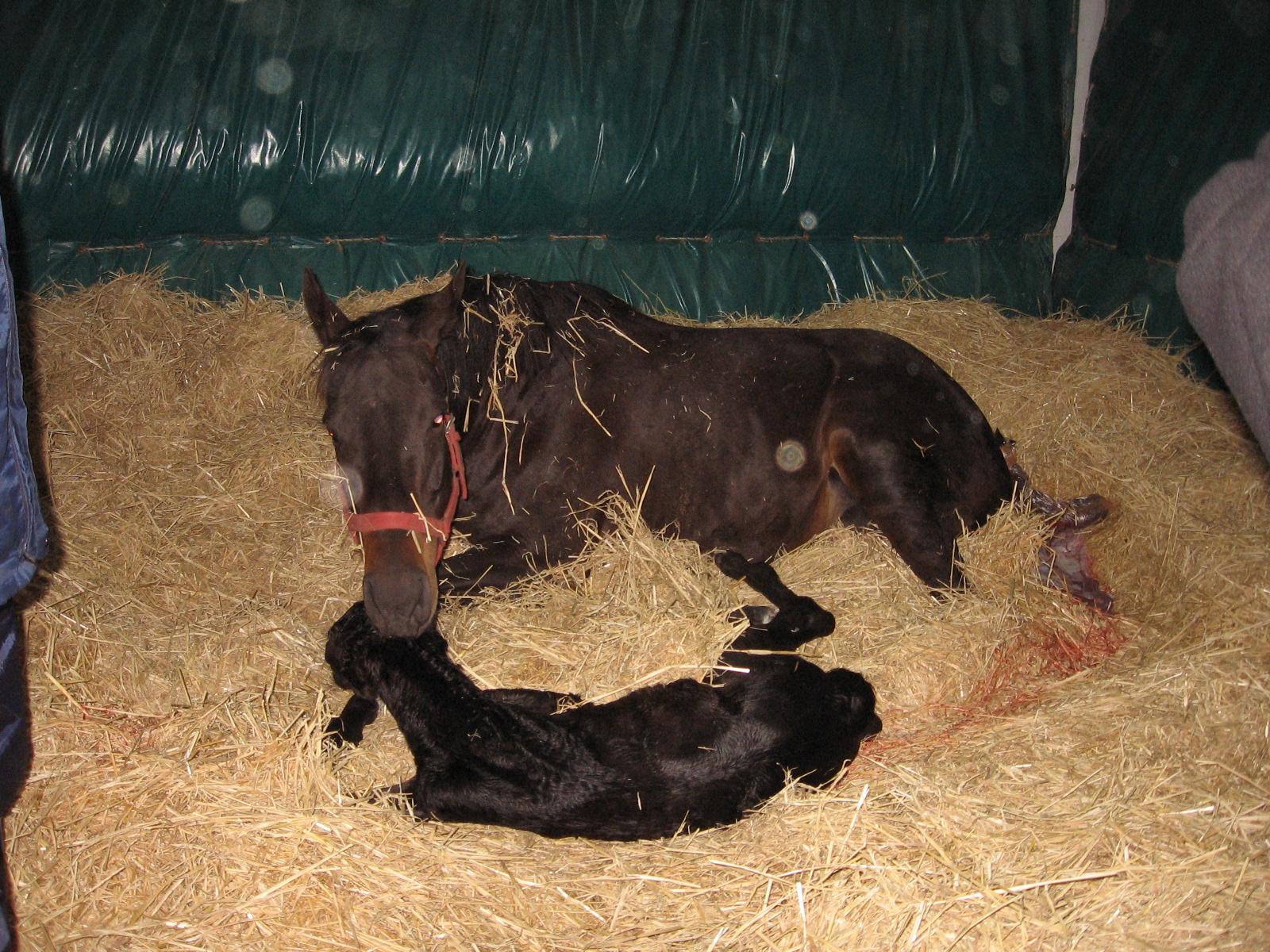 Procedimientos de Rutina
Erguir la cabeza, parar las orejas
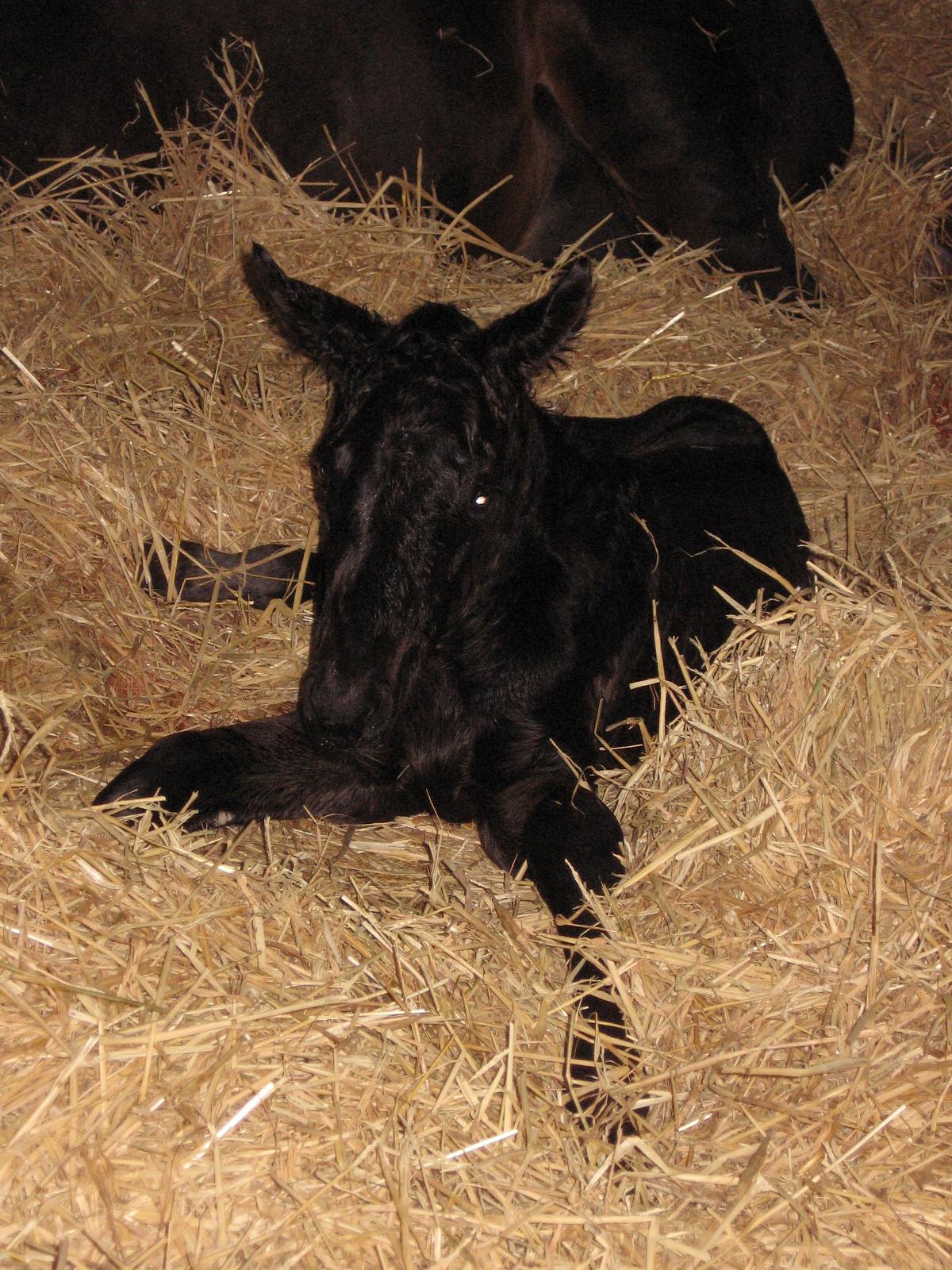 ..\Videos equinos\A healthy foal [www.bajaryoutube.com].mp4
..\Videos equinos\Foal standing for the first time [www.bajaryoutube.com].mp4
sick foal
Premature Foal
Evaluación post-parto inmediato
Respira?
 1° Respiración dentro de 30 seg. de nacido

 Frecuencia Respiratoria
 post-parto: 60 – 70 / min
 2 hs: 20 – 40 / min

 Frecuencia Cardiaca
 60-120 latidos / min
 c/ o s/ arritmias x 15 min
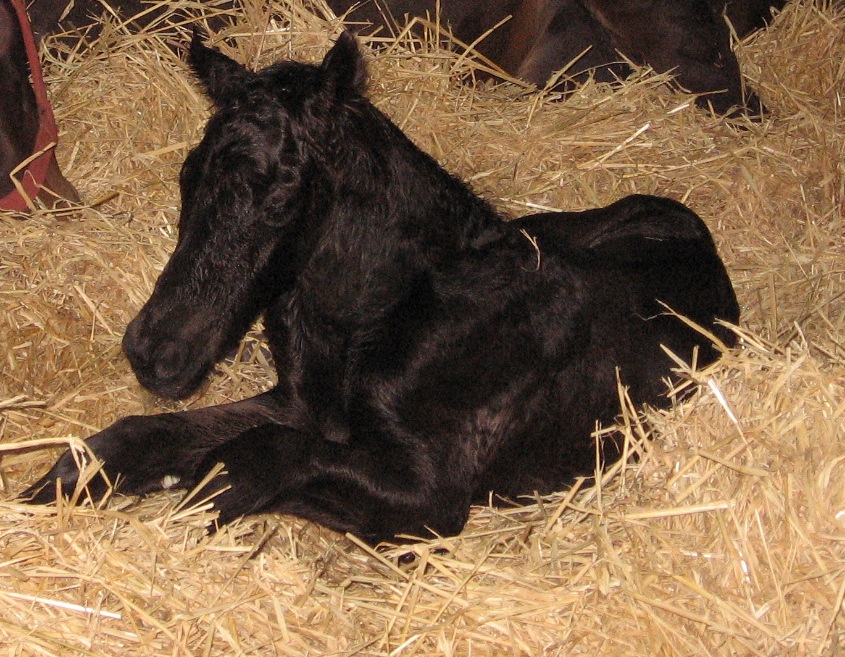 Evaluación post-parto inmediato
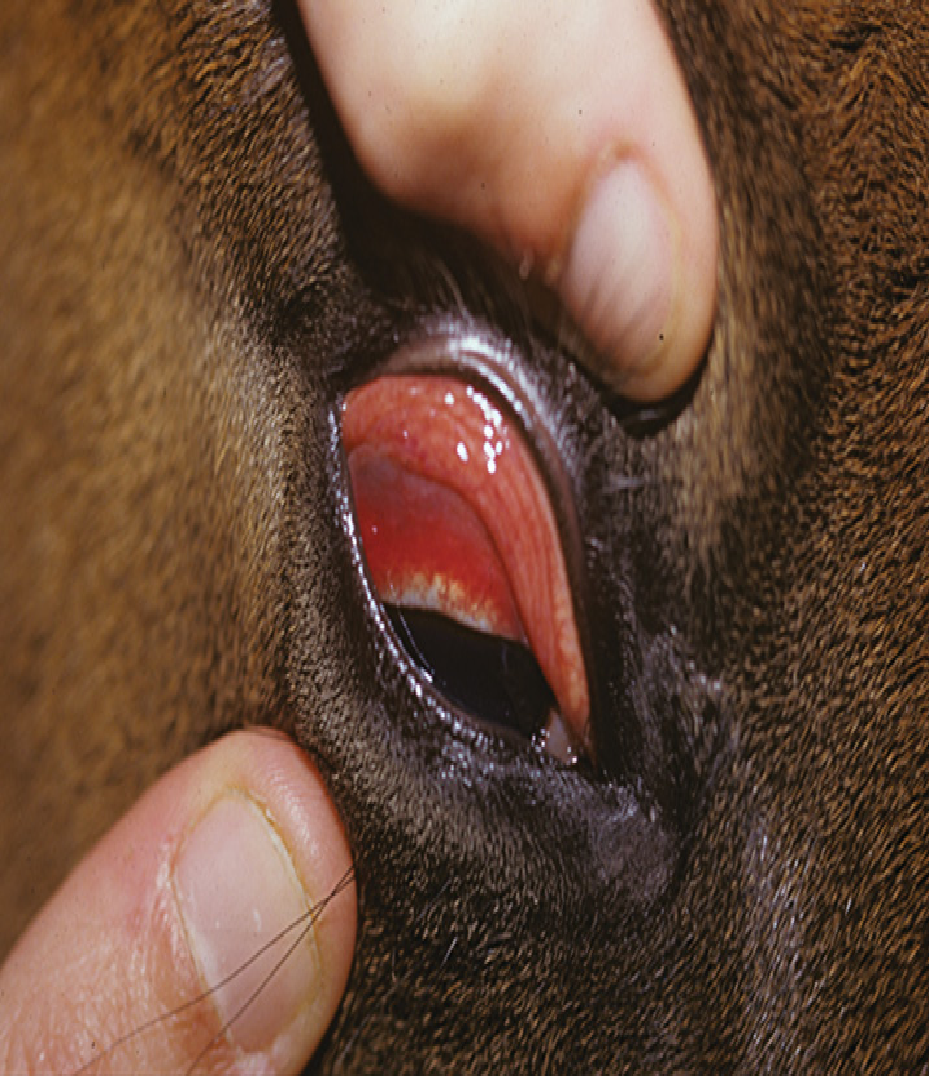 Mucosas
Rosadas 1 min post-parto
Llenado capilar 2 seg

Temperatura
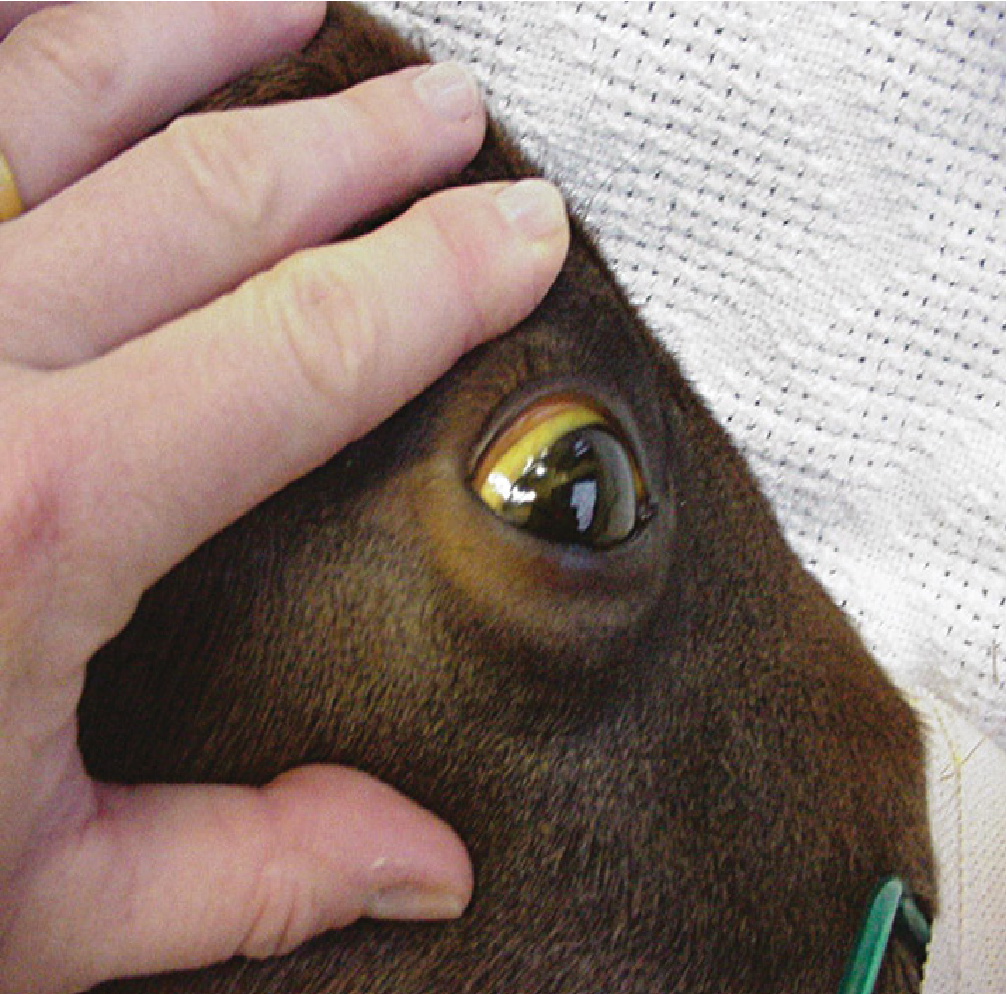 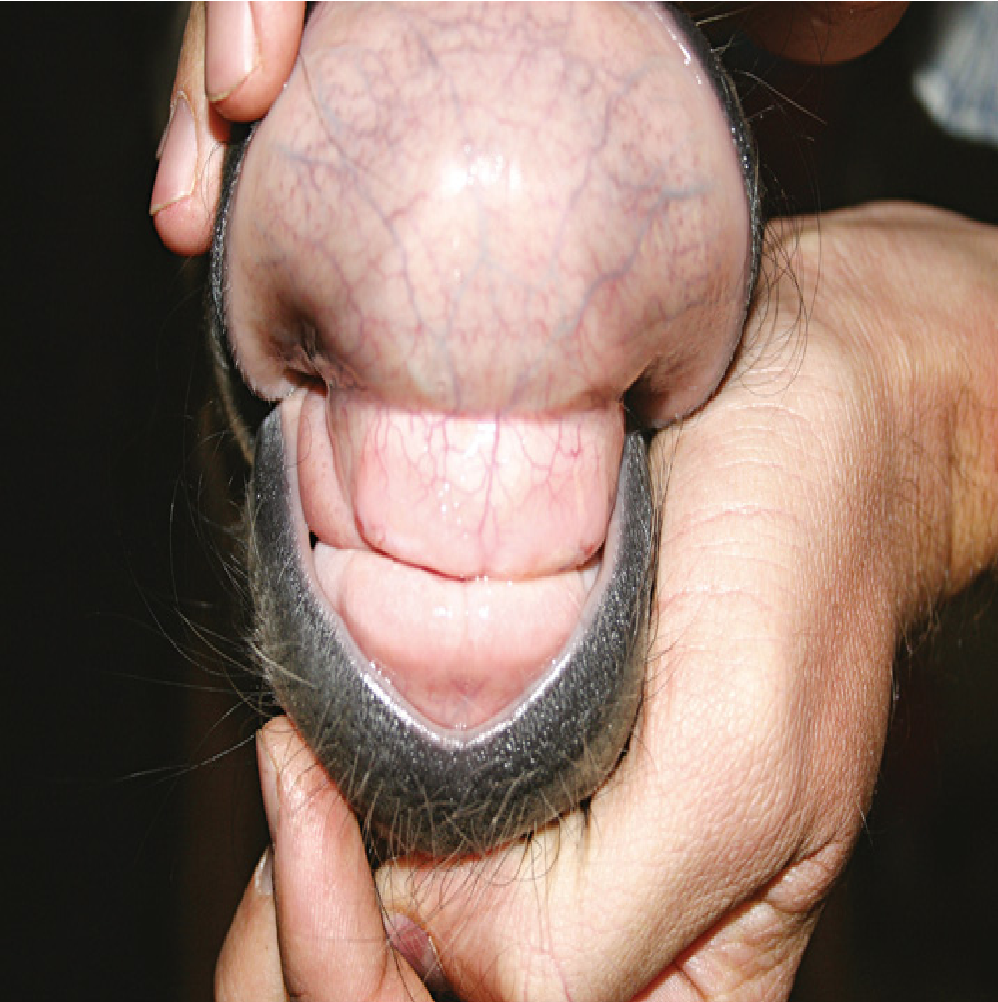 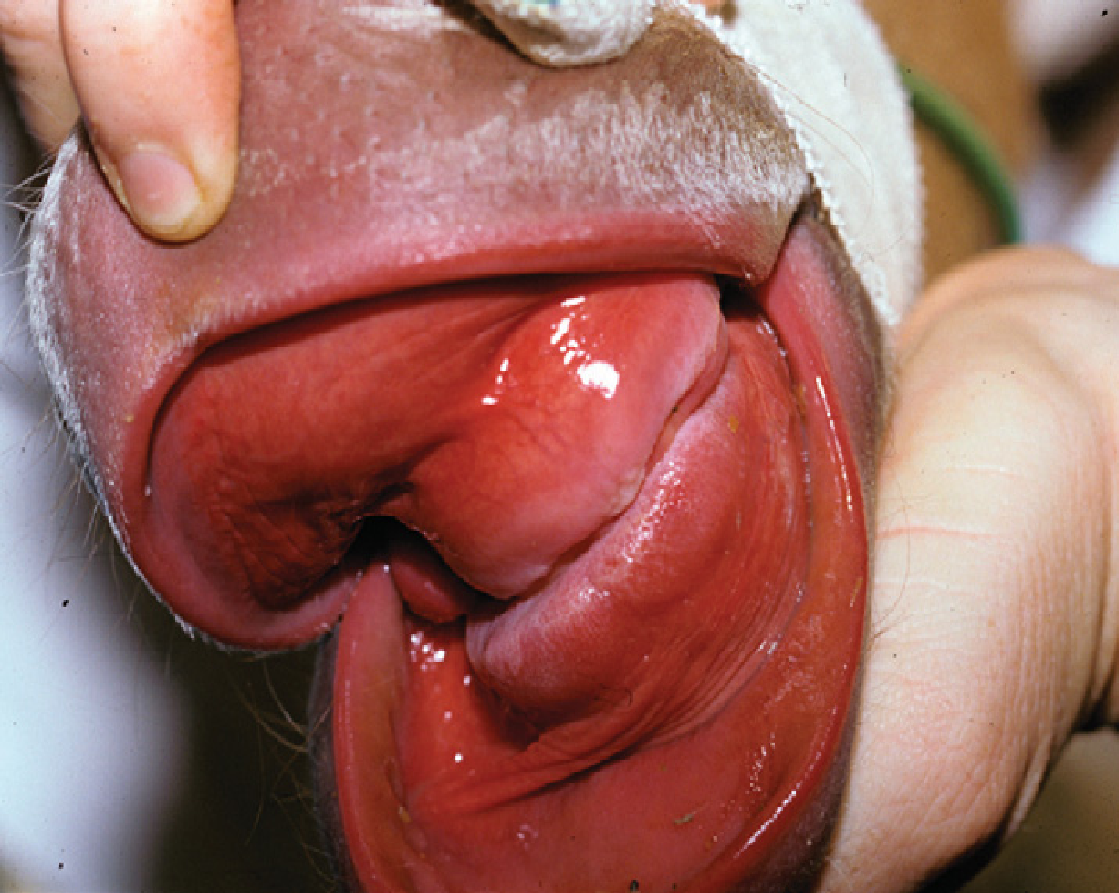 Evaluación post-parto tardío
Reflejo de succión
 2´- 20´ de nacido


 Debe pararse (hipermetricos)
 dentro de 2 hs de nacido


 Examen Musculo Esqueletico
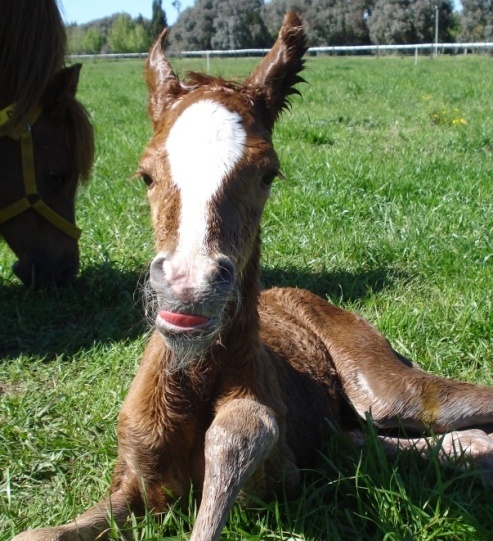 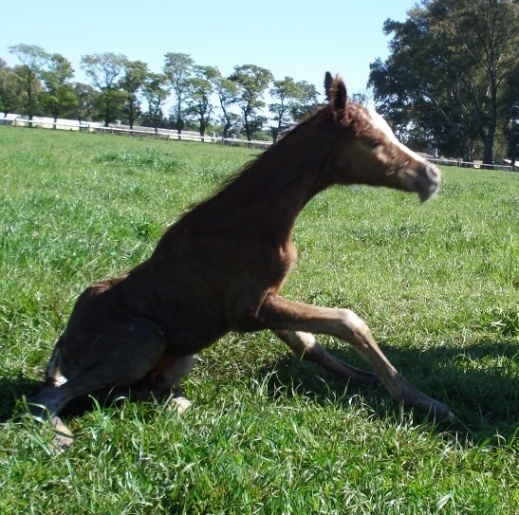 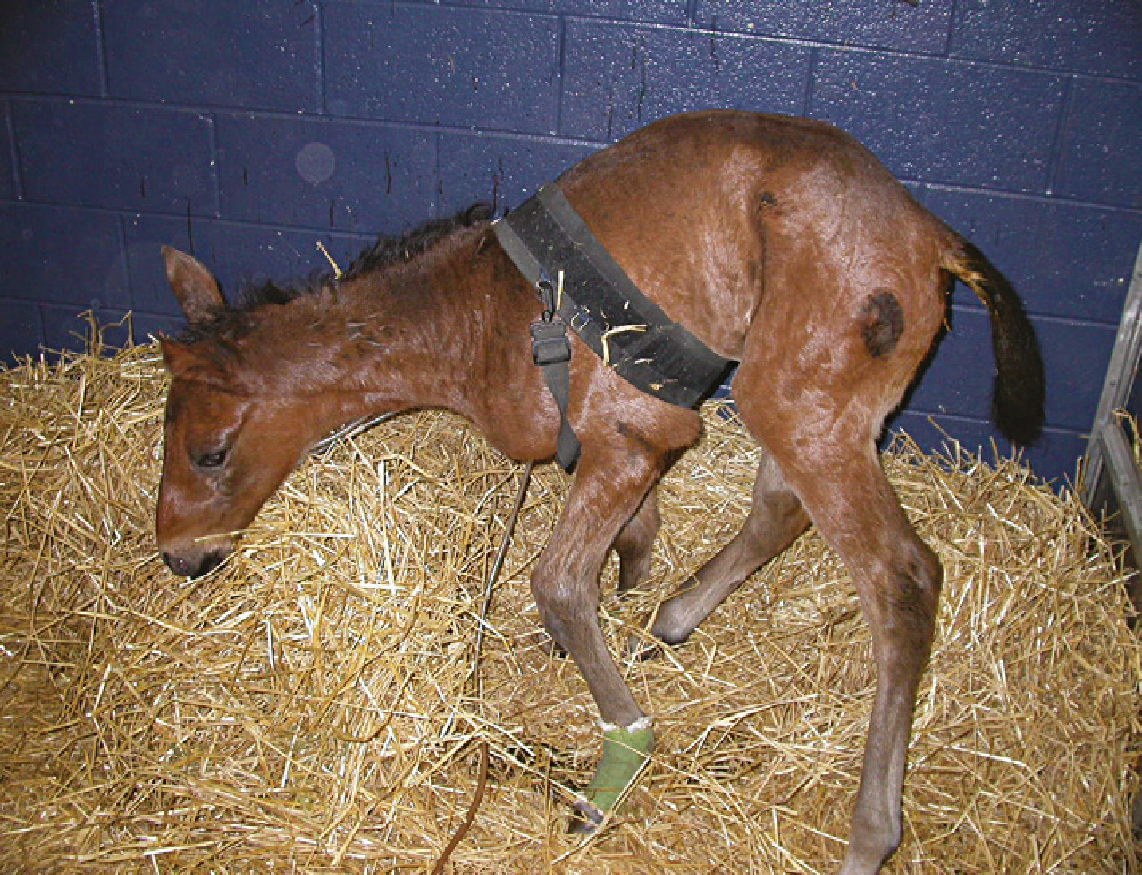 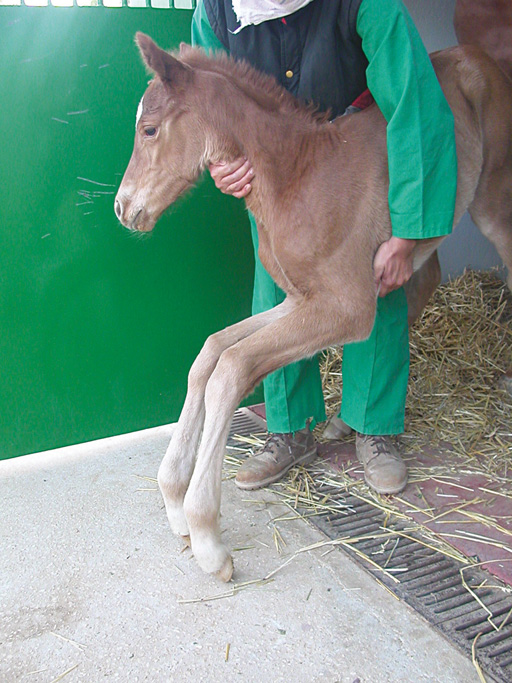 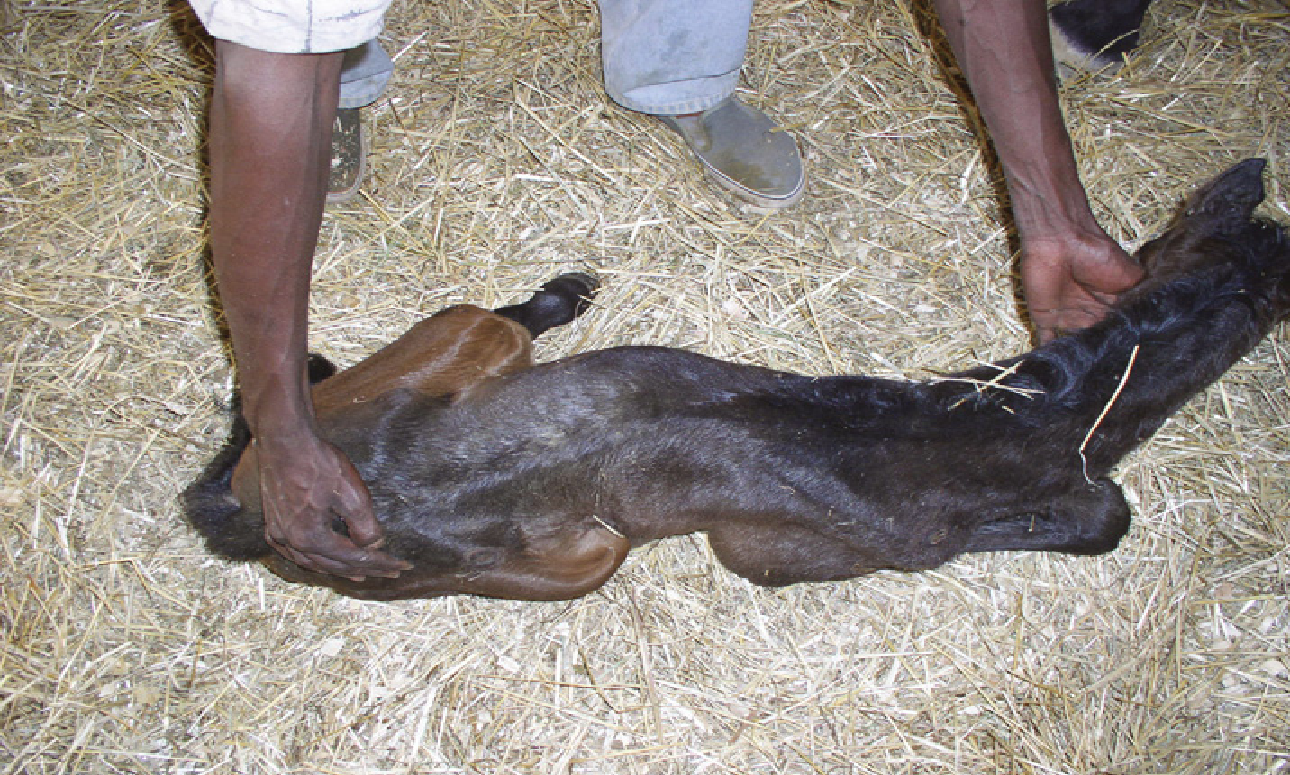 Reflejo de Succión
Pararse
Mamar
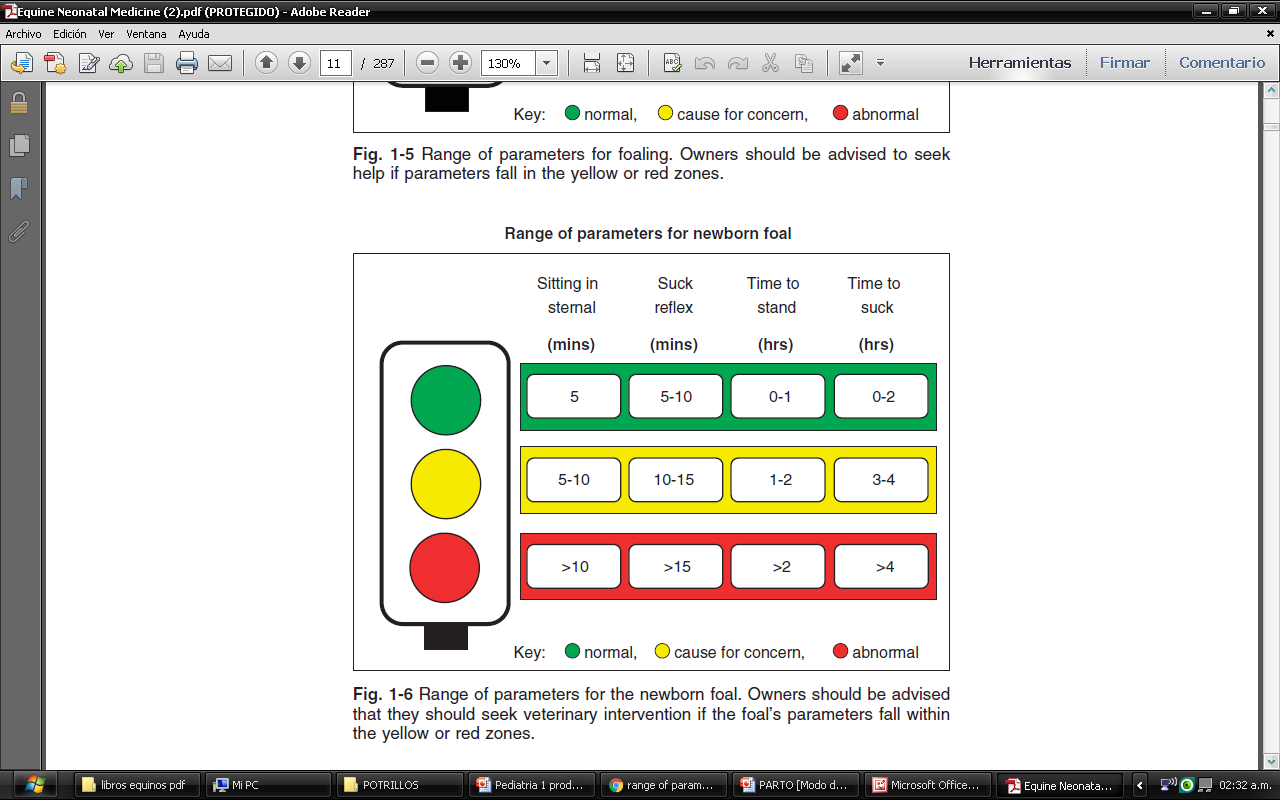 Decúbito Esternal
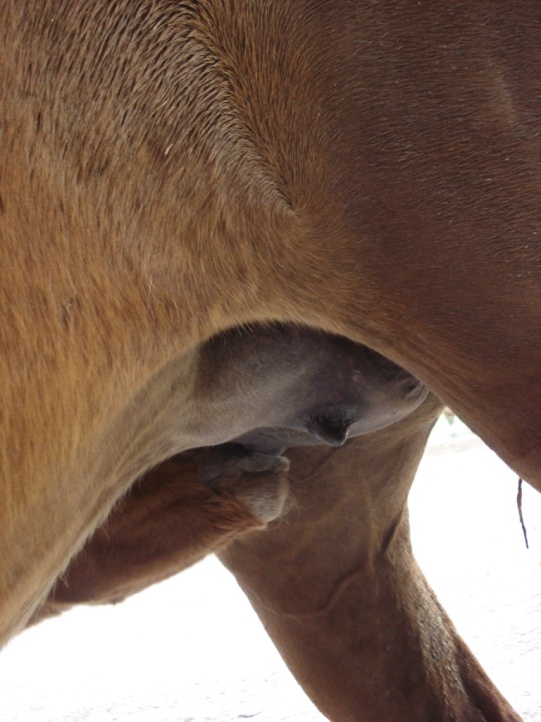 Células intestinales maduras
Perdida de capacidad de absorción de
 macromoléculas
IgG en circulación del potrillo
Evaluación post-parto inmediato
Debe mamar (tiempo y capacidad)
 Dentro de 3 hs de nacido
12-24 horas post-parto
Máx. 6-8 horas post-parto
Test
18-24 horas post-parto
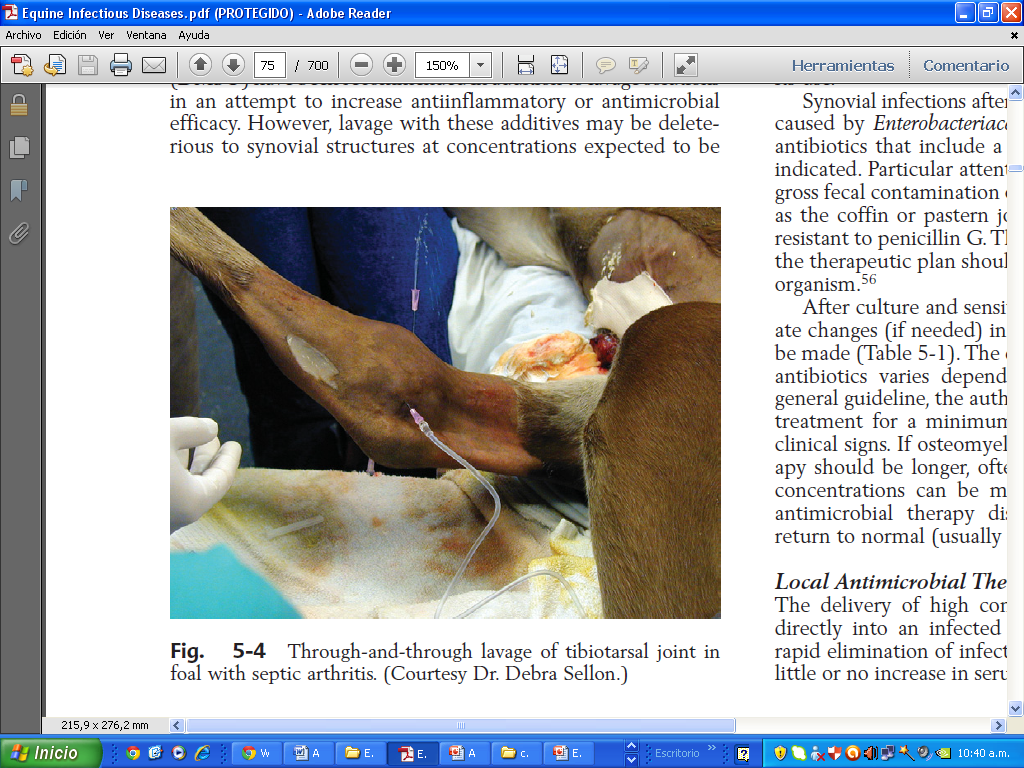 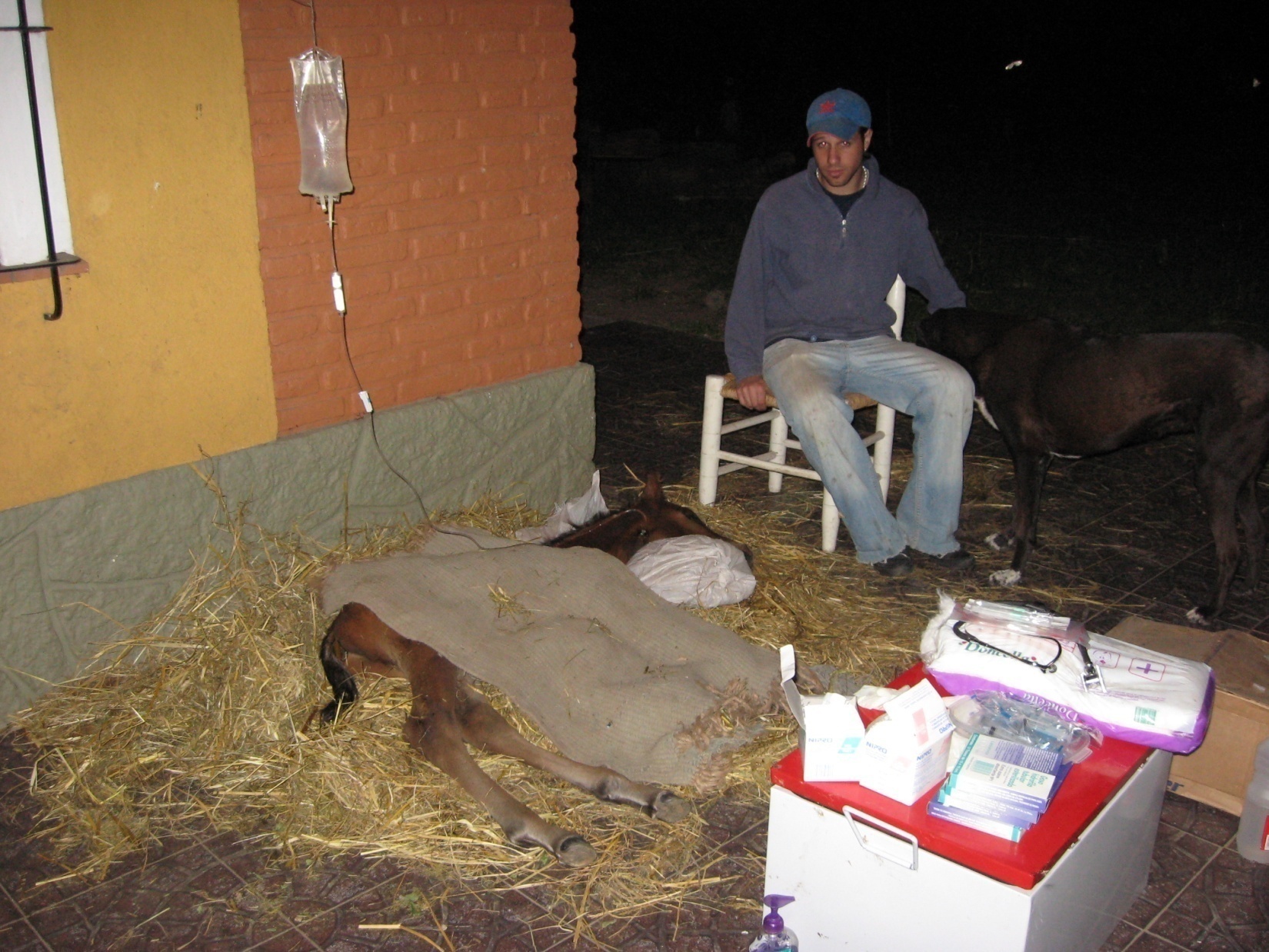 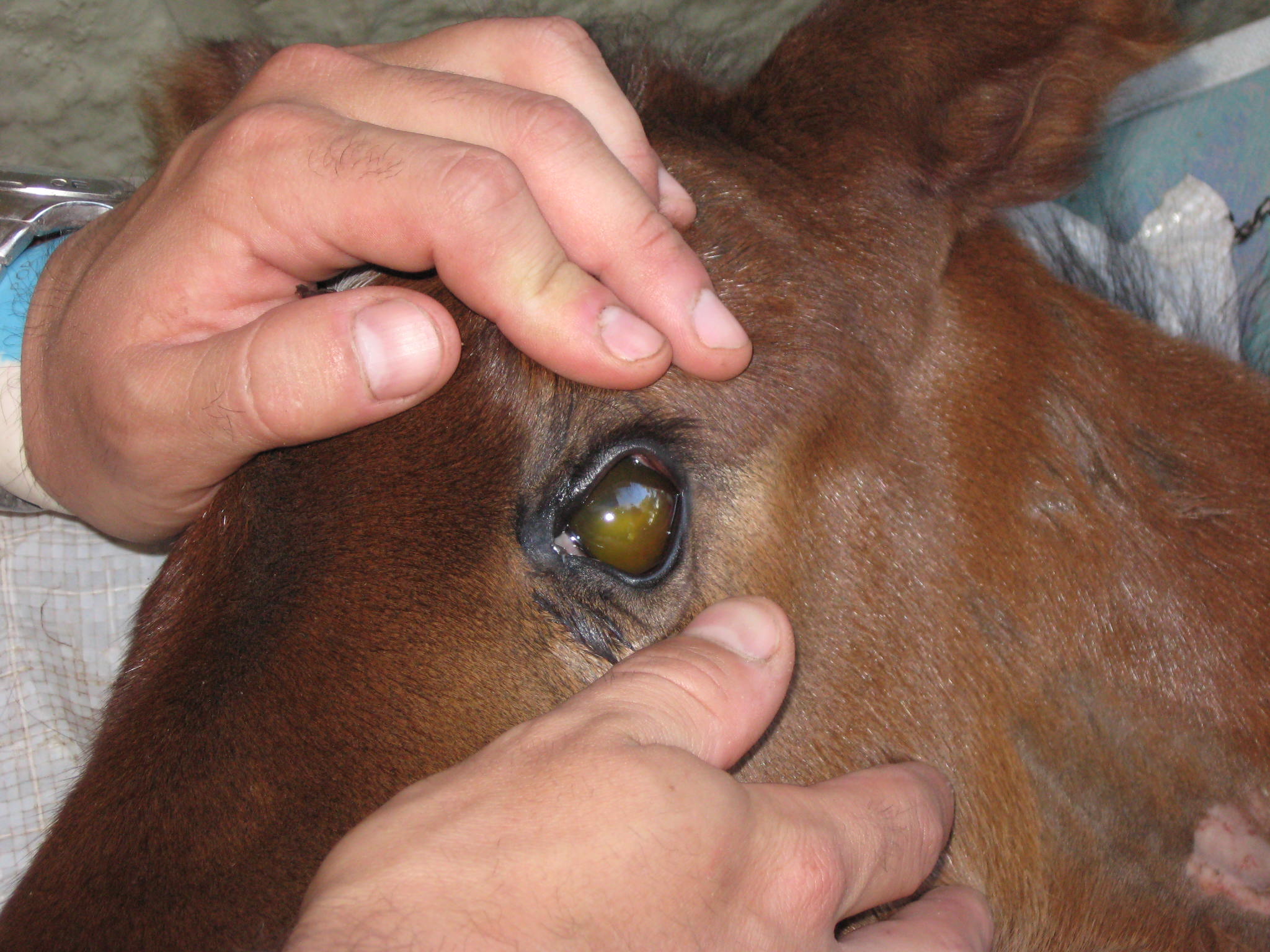 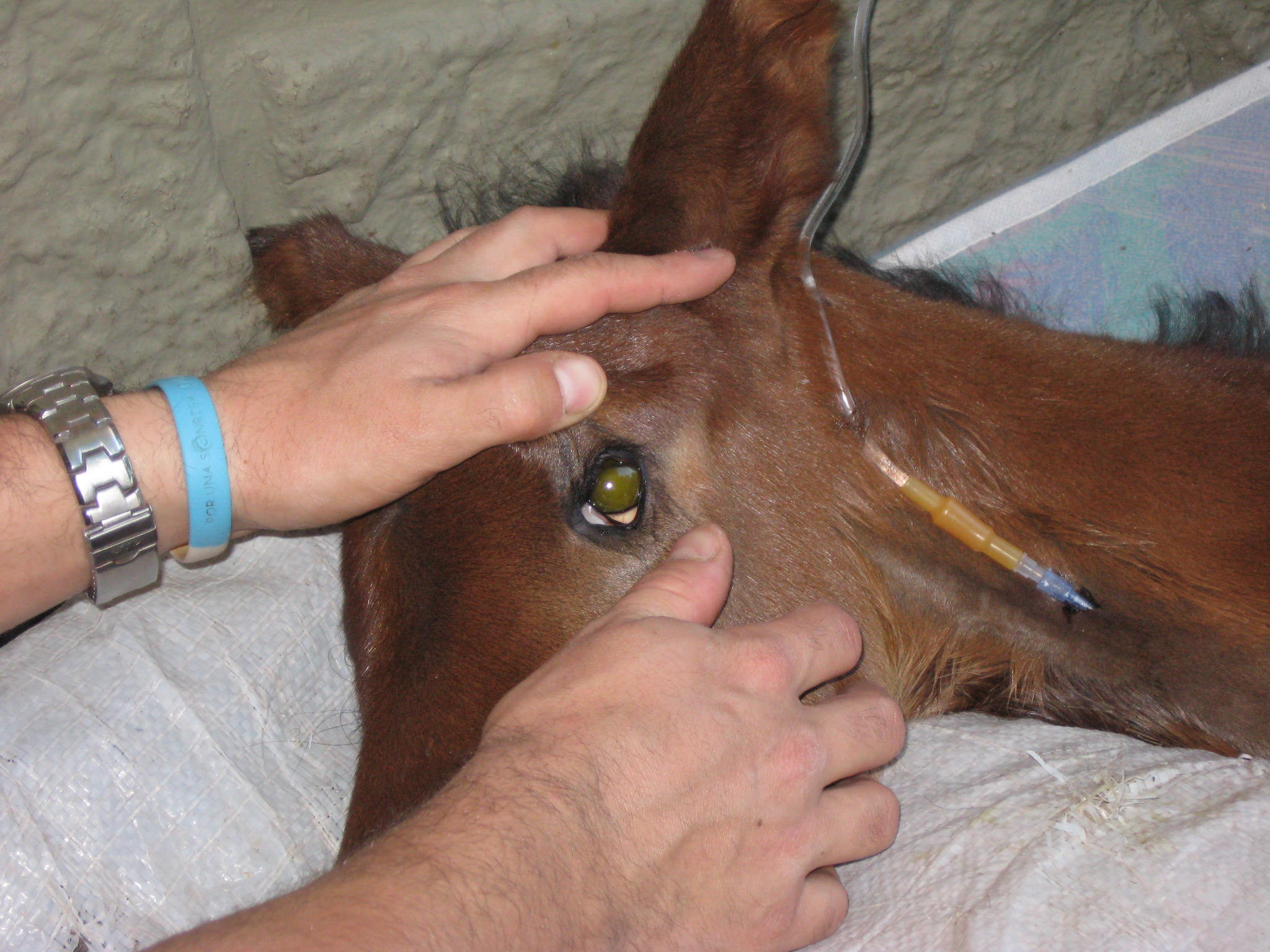 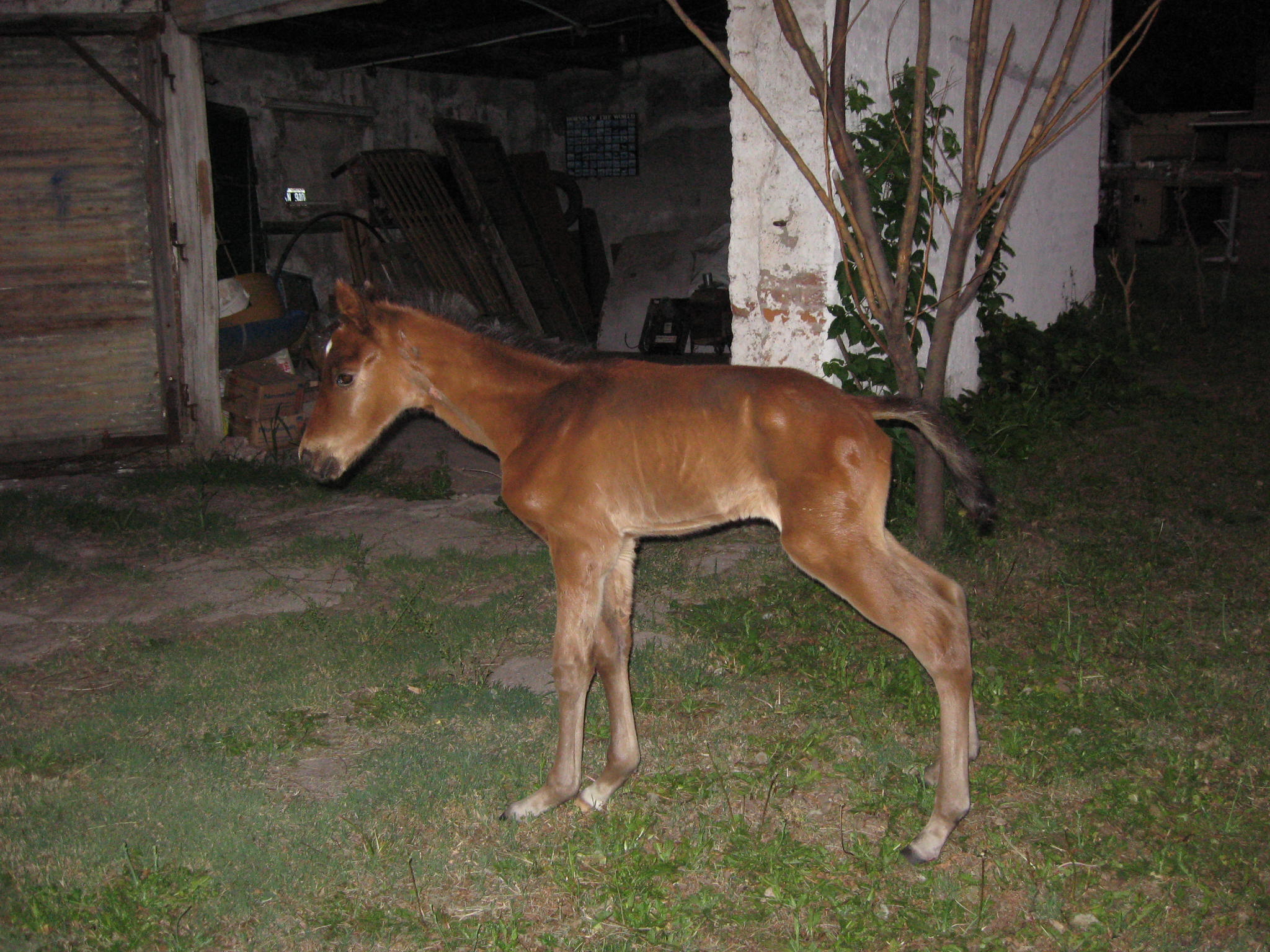 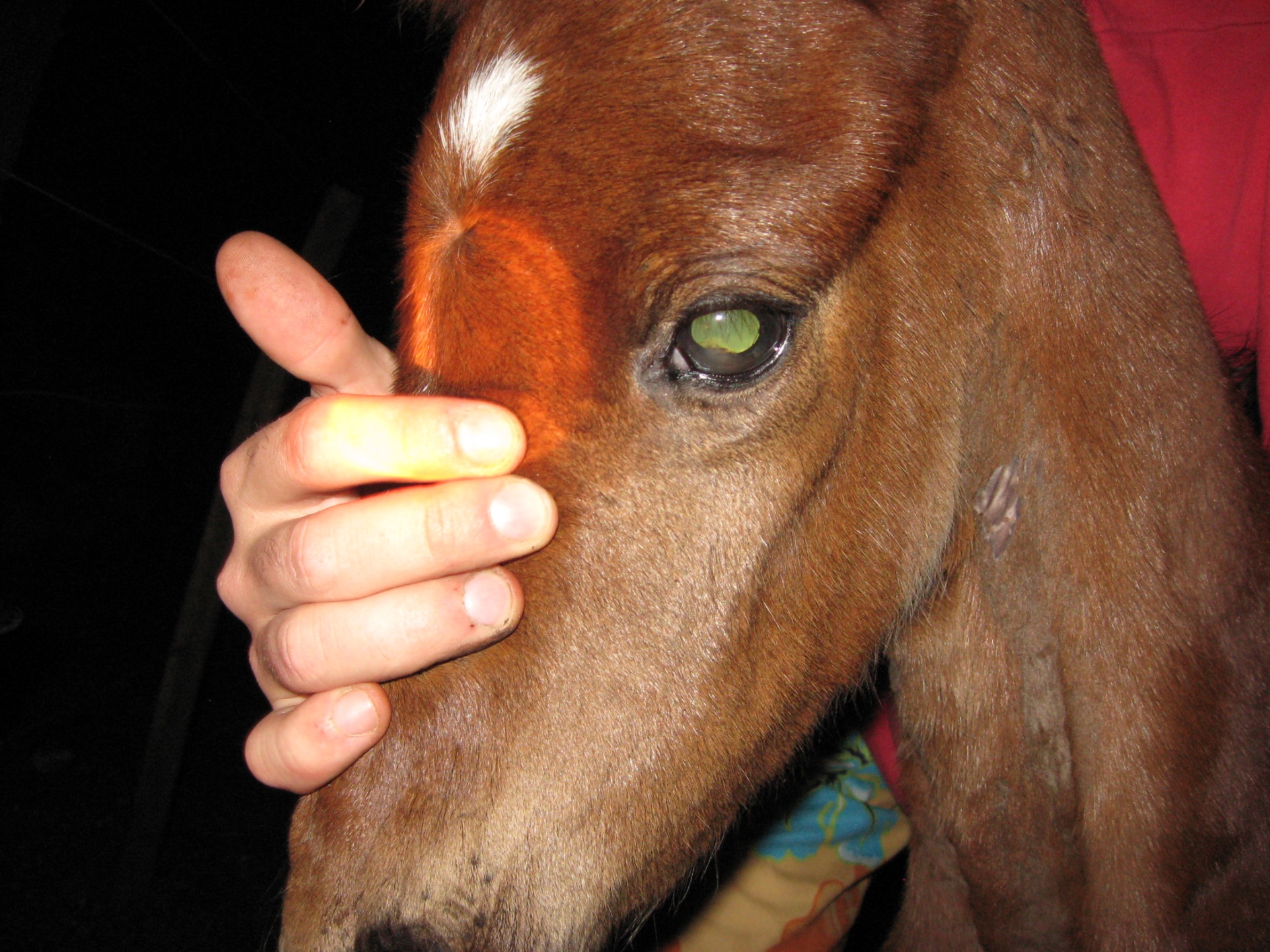 Importancia del Calostrado
Inmunocompetentes al nacer!
 Agamaglobulinémicos
 Capaces de producir IgG al nacer 
     (en plasma a los 10 - 14 días)
 Absorción en las primeras 24 hs
 Máxima absorción a las 8 hs
    (pico plasmático 18 hs.)
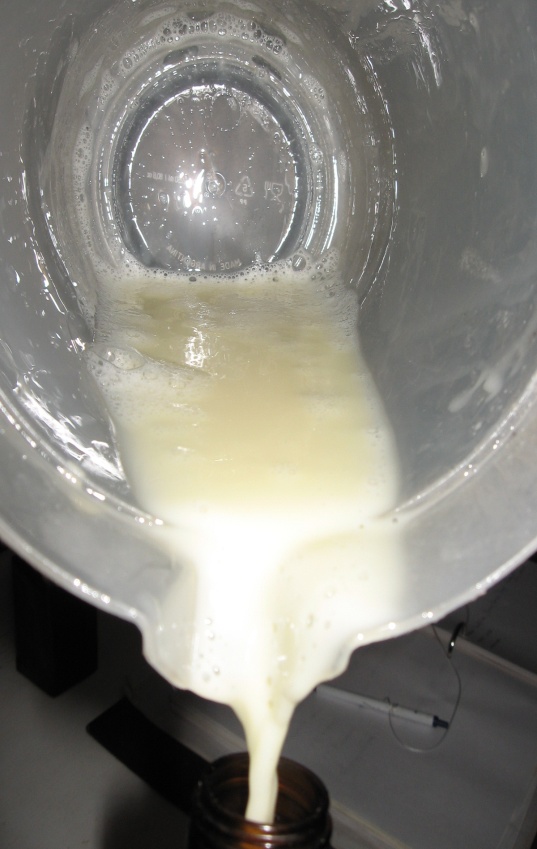 Falla en la Transferencia Pasiva
Calostro de mala calidad
Ingestión de calostro insuficiente o a destiempo
Control
Características macroscópicas
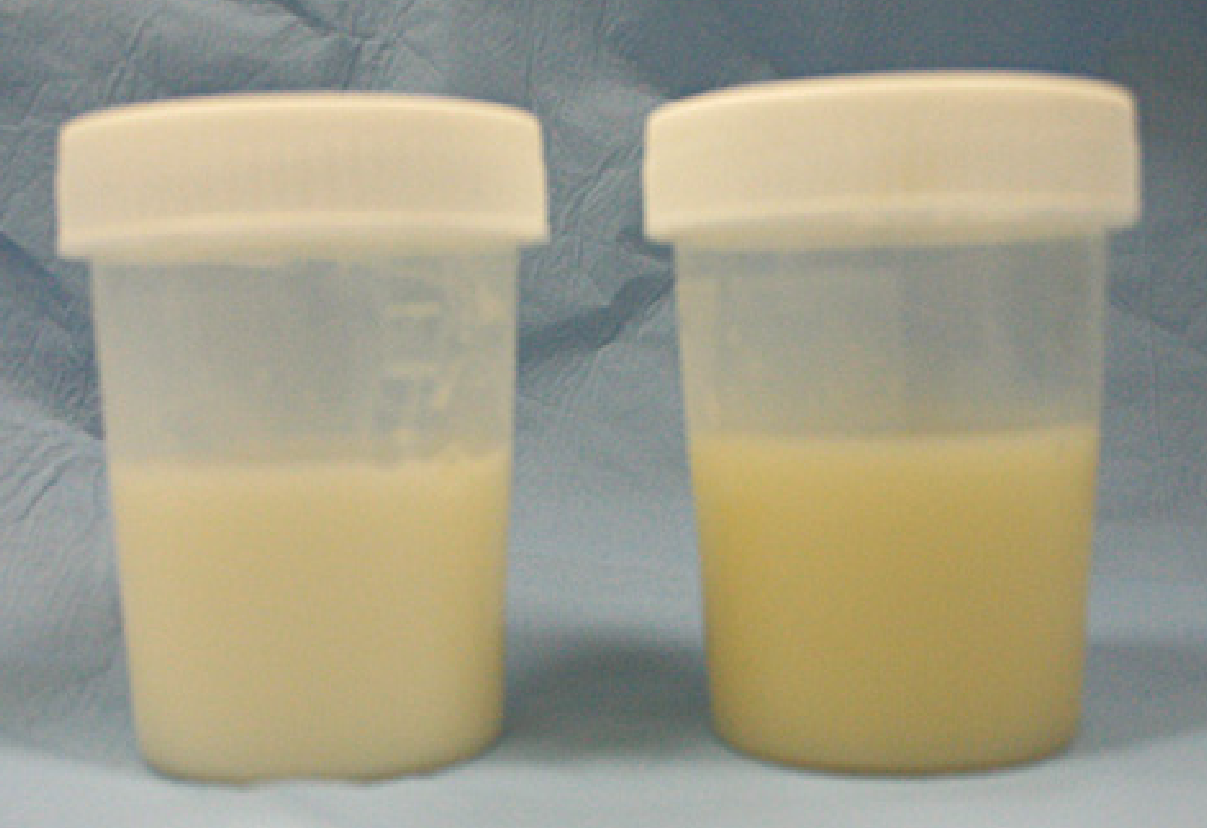 Muestra de calostro
Muestra de plasma al potrillo
Detección de IgG en Calostro
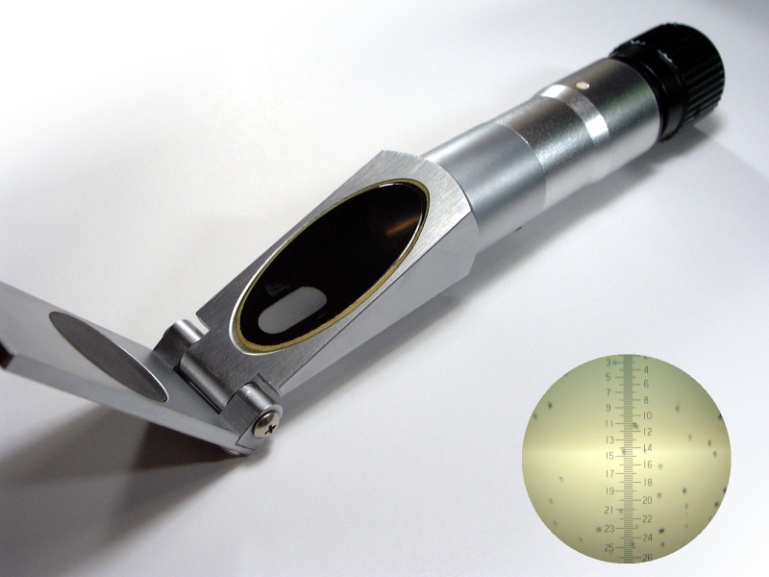 Detección de IgG en Suero
Tests   Semi-Cuantitativos
                   Test de Glutaraldehido
	      Turbidez del Sulfato de Zinc
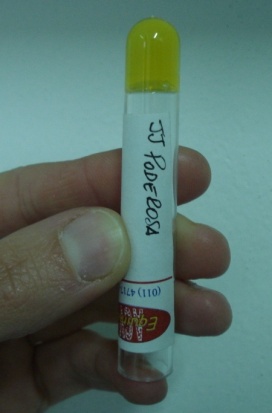 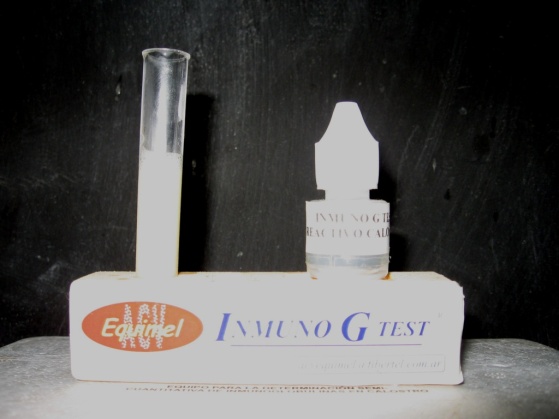 Cuantitativos
        Electroforesis
        IDR
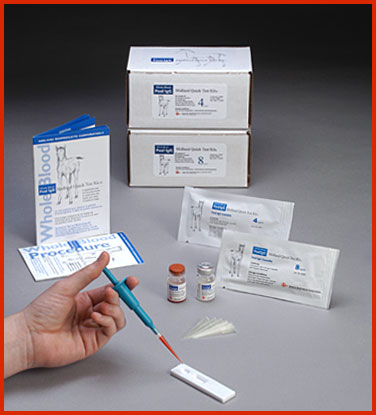 Falla en la Transferencia Pasiva
Calostro de mala calidad
Ingestión de calostro insuficiente o a destiempo
Banco de calostro
          Yeguas que murieron al parto
          Alícuotas de yeguas paridas
Plasma 
      Yeguas Hiperinmunizadas
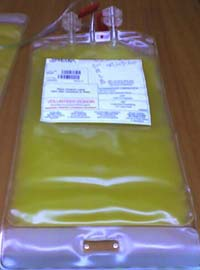 Evaluación del primer día
Eliminación del meconio
 Minutos post enema
 Total en 24 hs

 Micción
 8 – 24 hs post parto
 Chorro 

 Cordón umbilical
 Desinfección (clorhexidina 2% o Iodo doble)
 Ultrasonografia
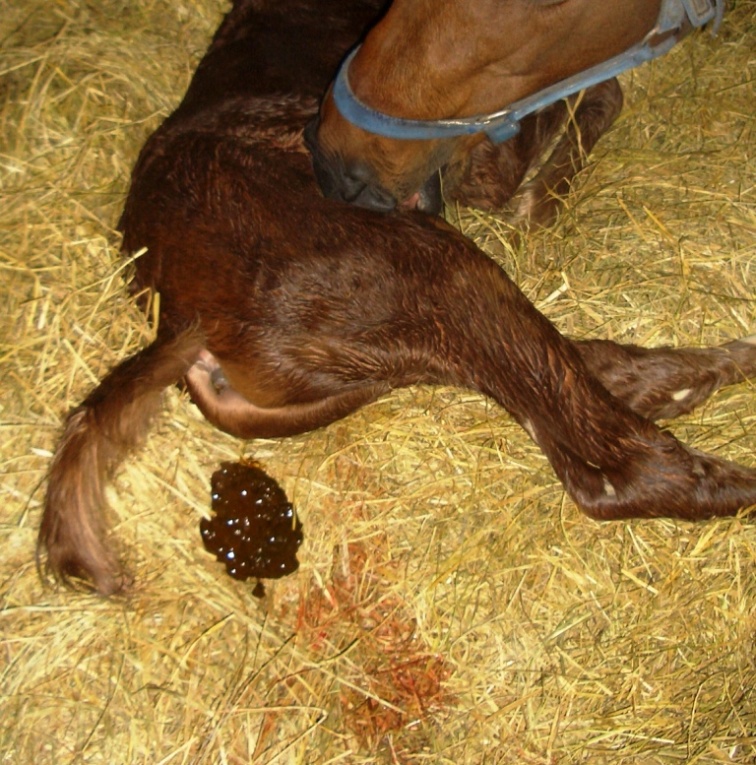 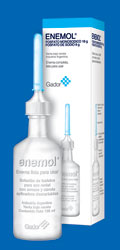 Evaluación primer semana
Recorrer los potrillos mínimo 2 veces por día!!
Opciones de manejo
Mama correctamente?
 Mucosas?
 Ombligo?
 Aplomos?
 Diarrea?
 Patologías Oculares?
Encierre nocturno a box
 Localización en corral o piquete 
 Localización en lote cercano
 A campo
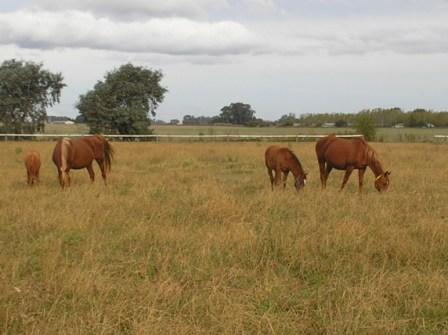 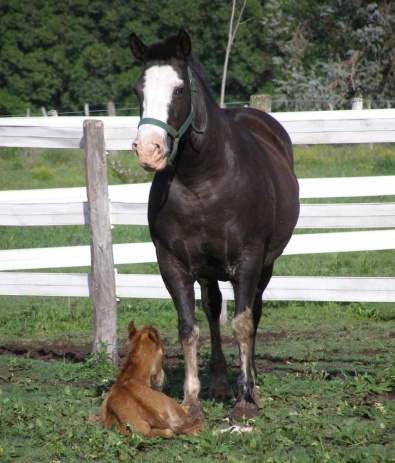 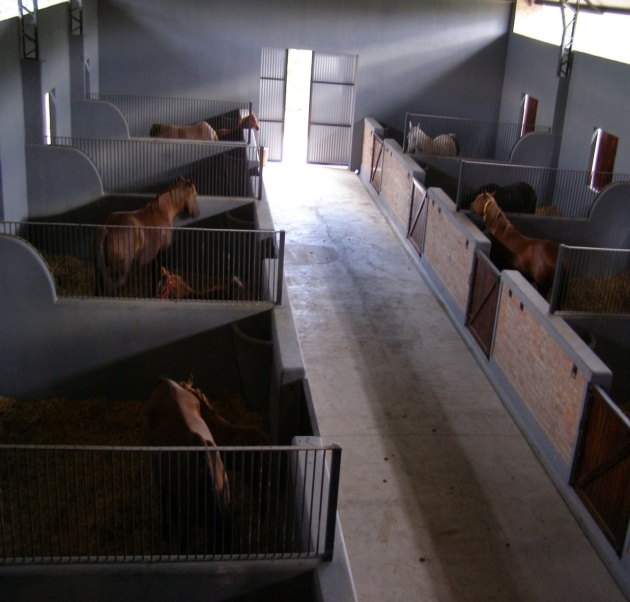 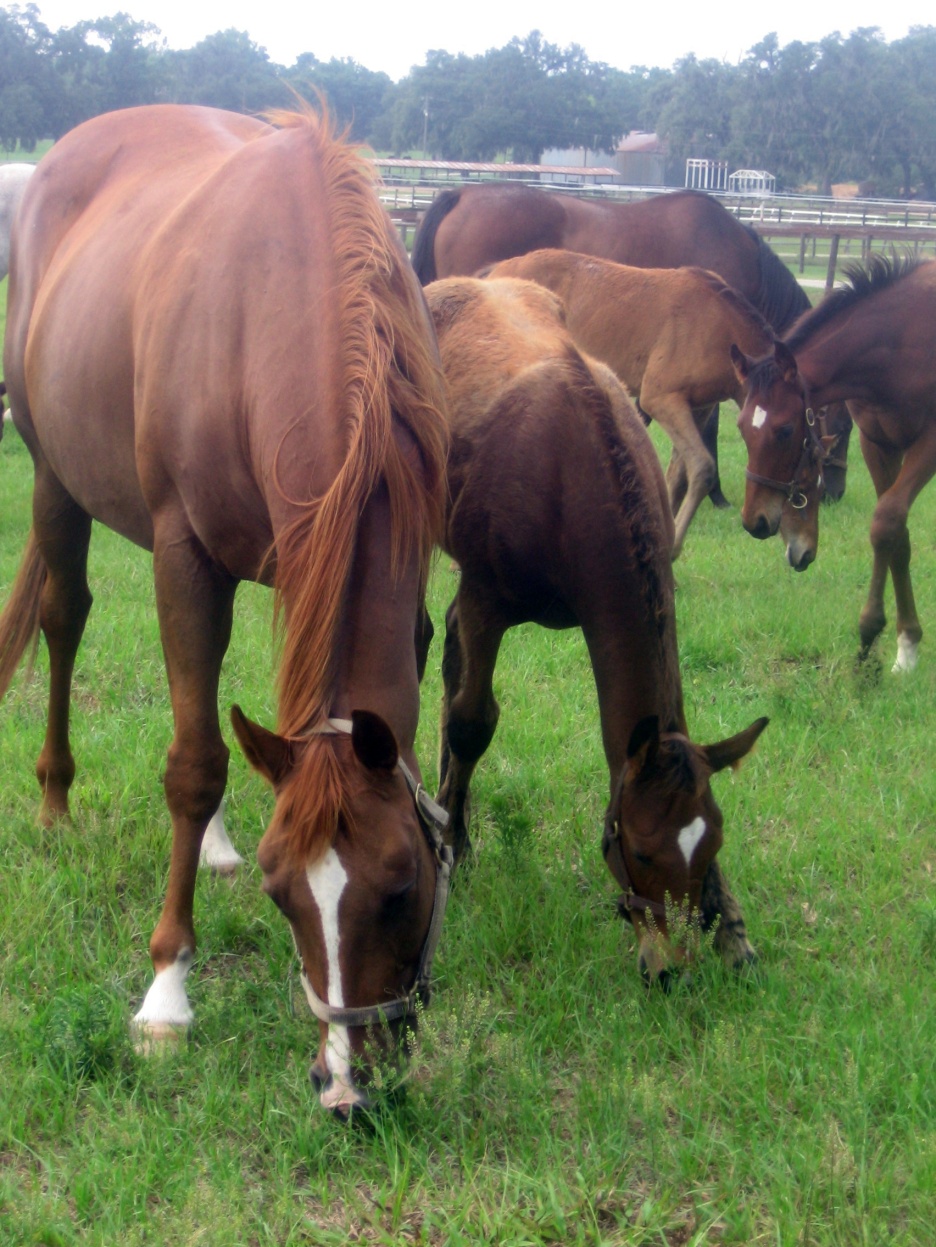 FIN !!!!
Procedimientos de Rutina
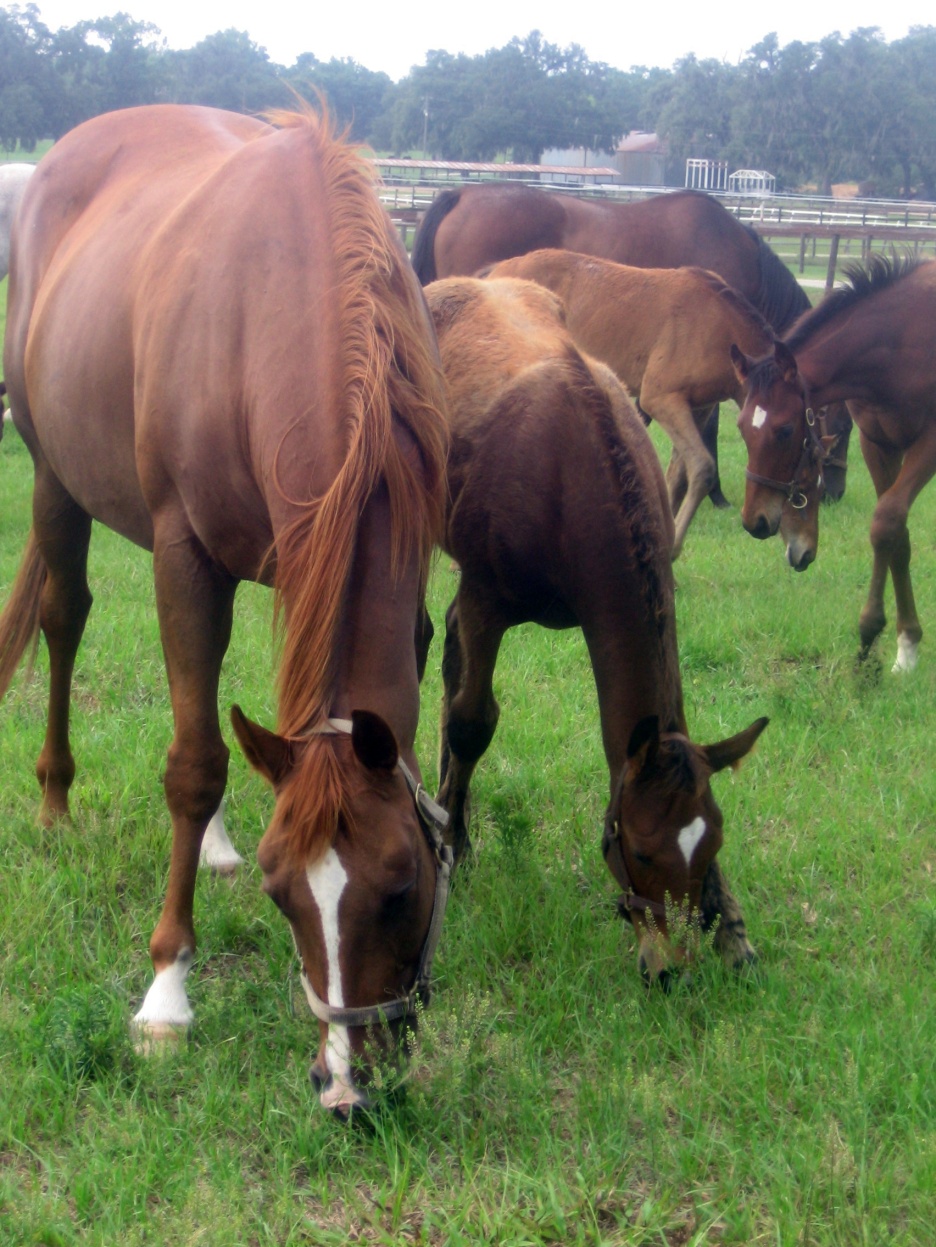 Desparasitación de la yegua (Strogilus westery)
Control Diario
Diarrea del celo del potro
Aplomos
Crecimiento
Patologías
        - Gastrointestinales
        - Respiratorias
        - Oftalmicas
APGAR Score modificado
Normal: 7 a 8
 Asfixia moderada: 4 a 6
 Asfixia severa: 0 a 3
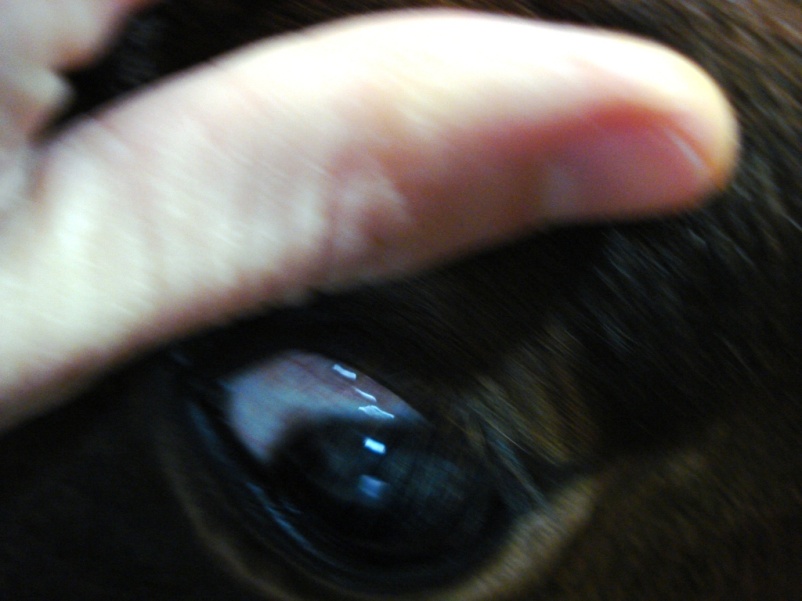 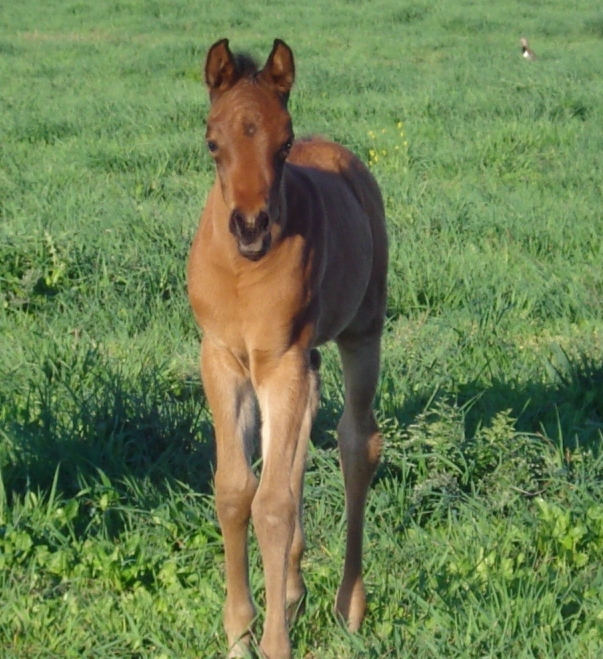 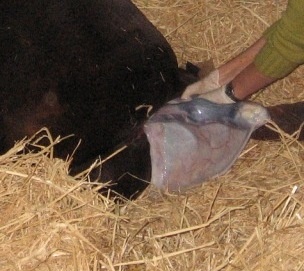 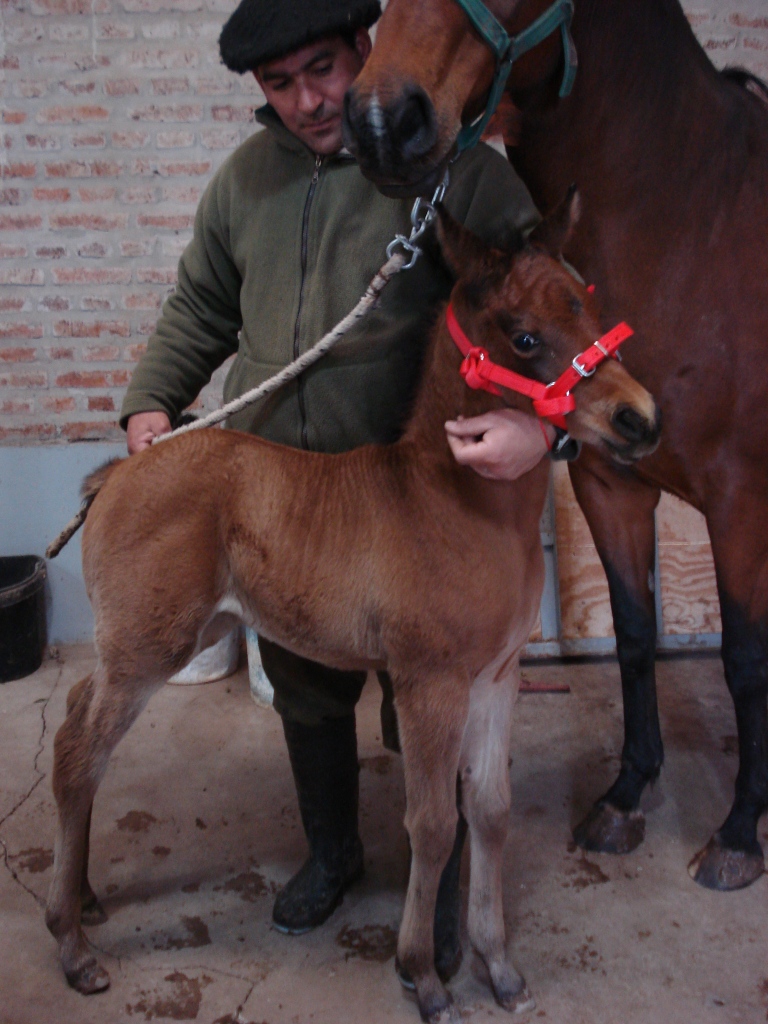 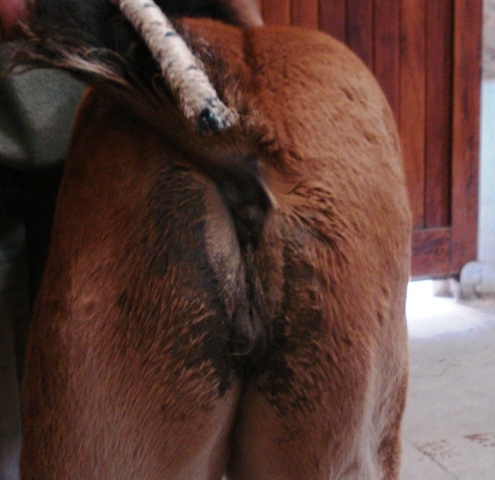 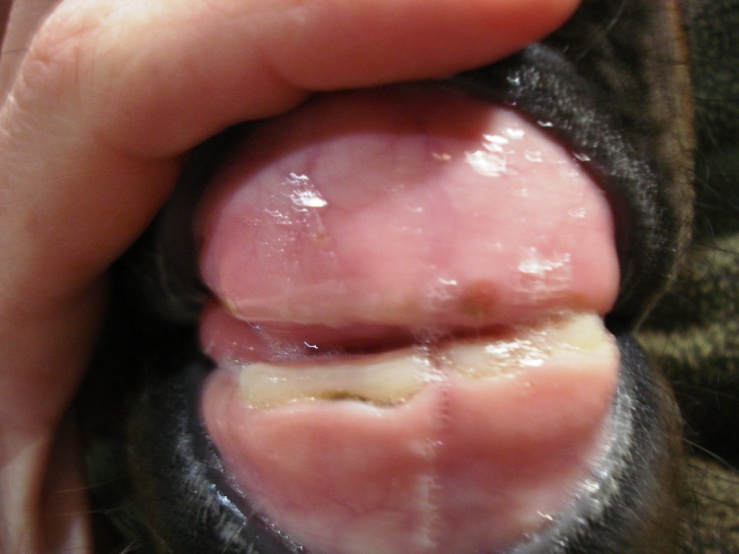 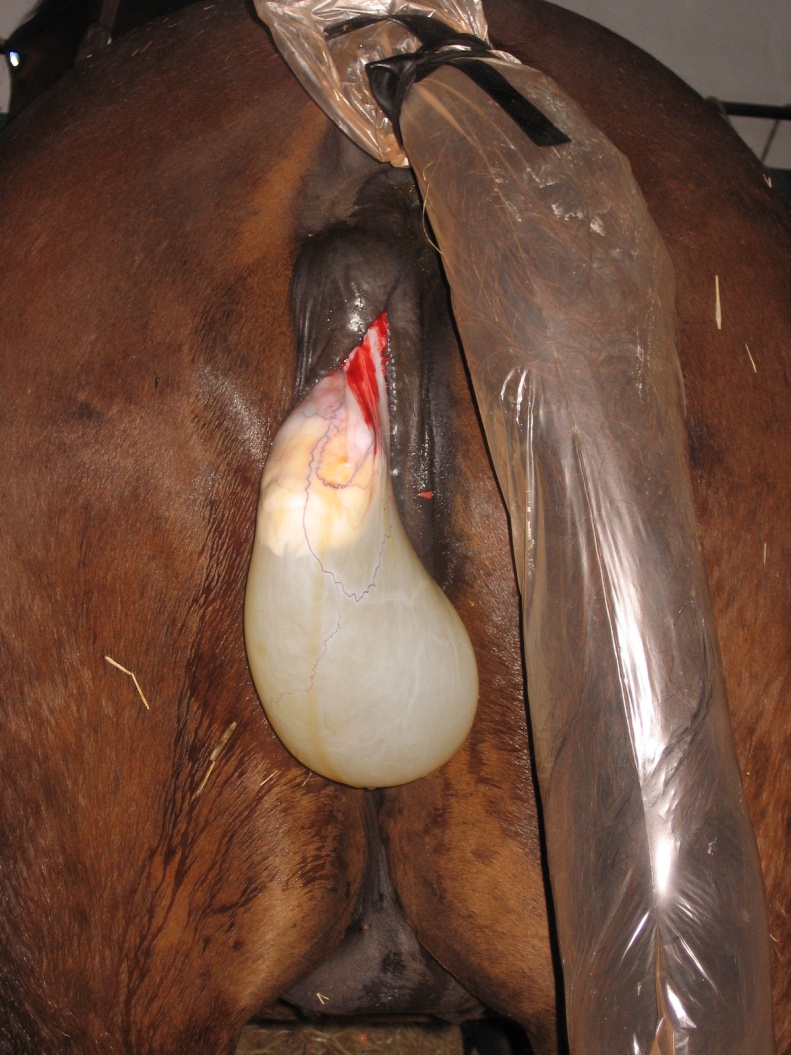 Placentación Equina
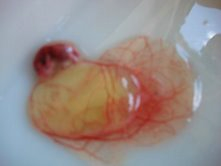 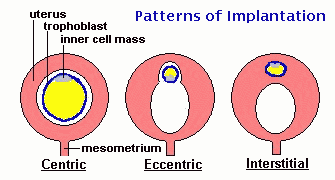 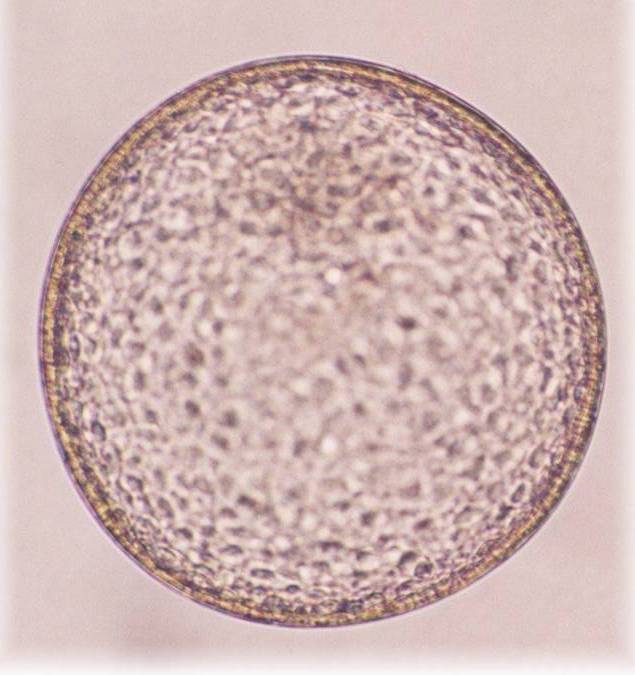 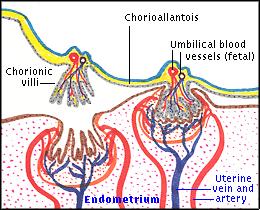